PPC Spring Model ShootSelected images from event of April 29th 2012
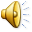 Kendyl R.(2nd PPC shoot)
CORE Talent Agency
www.CoreTalent.biz
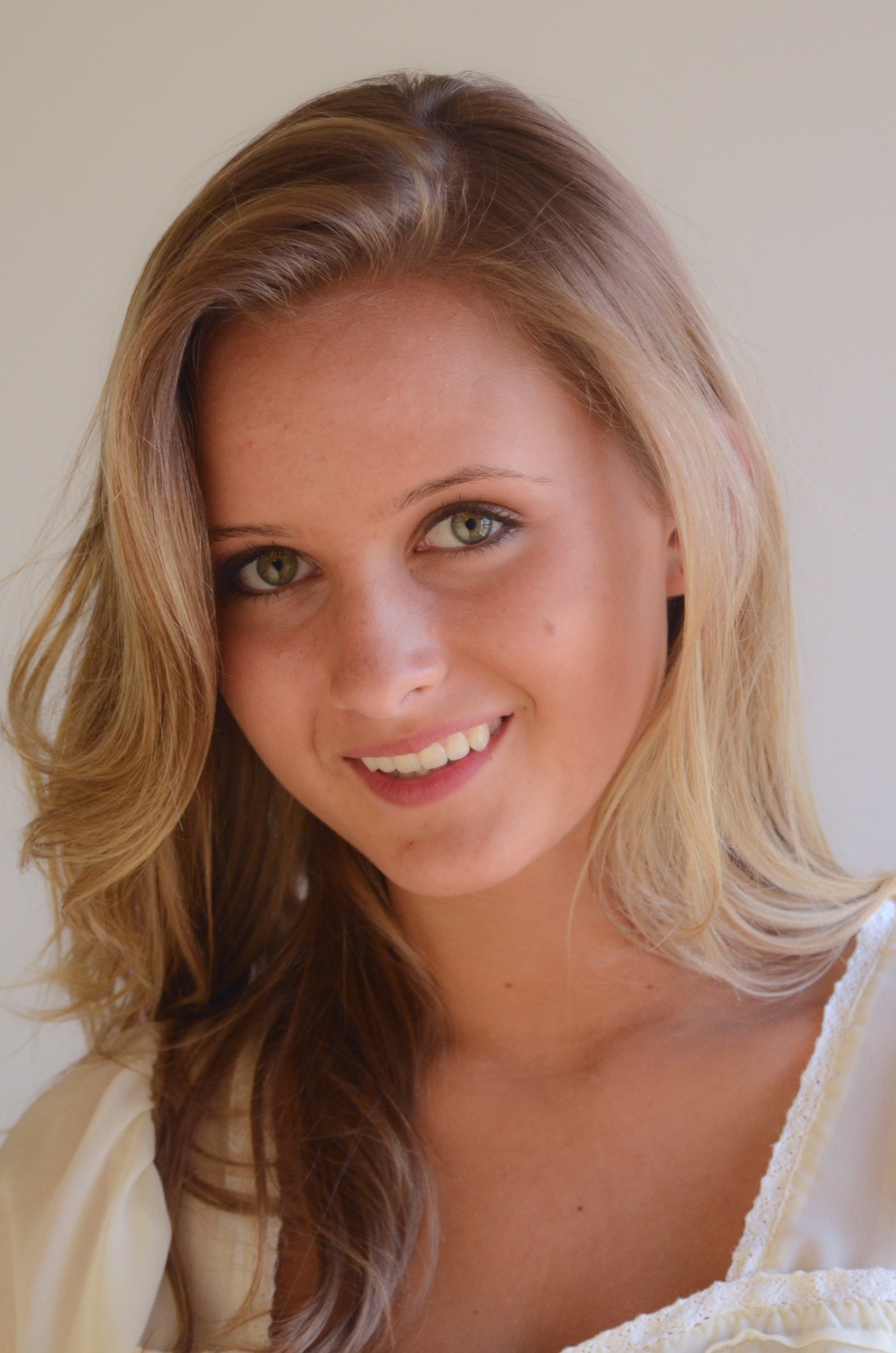 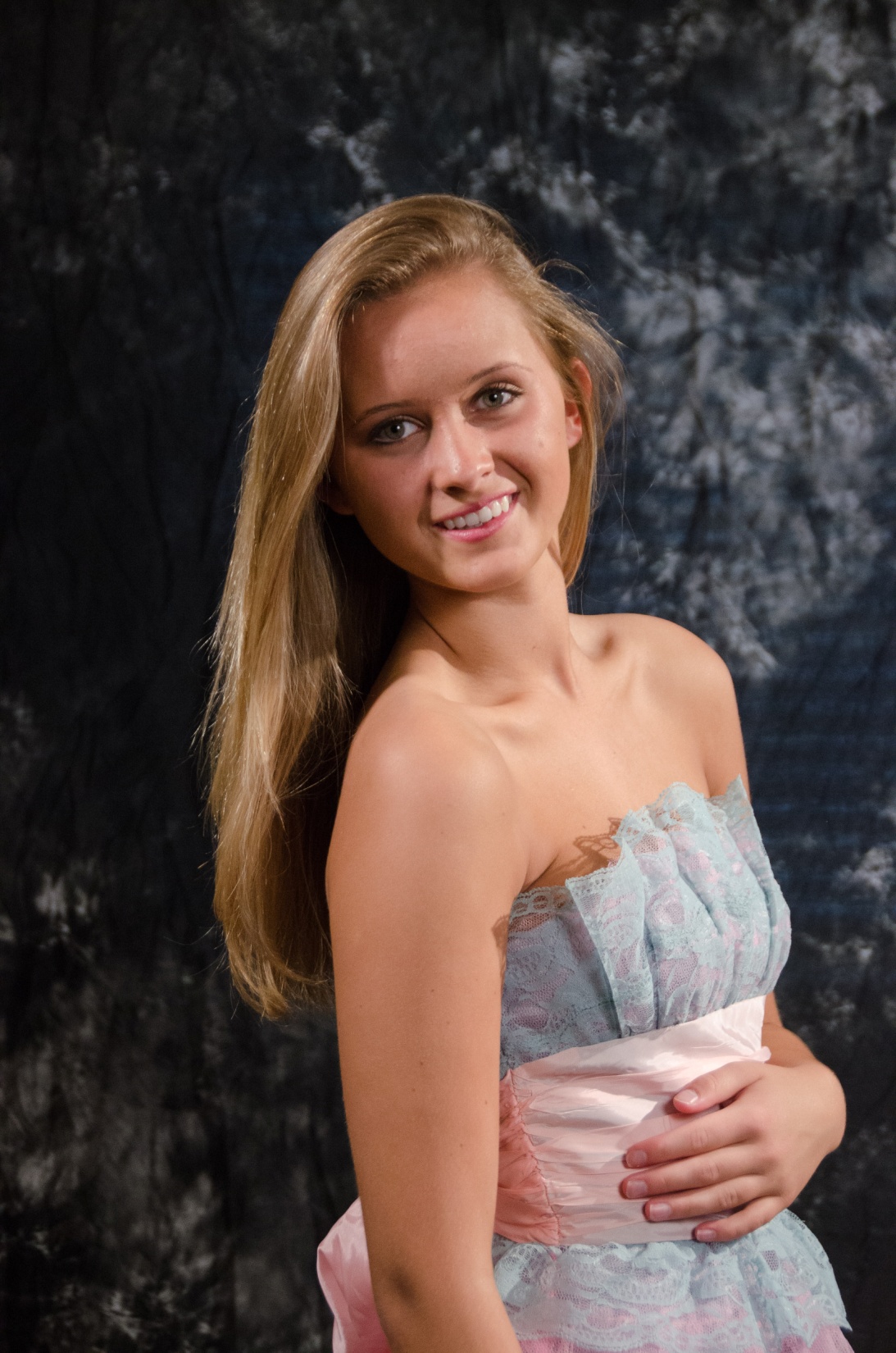 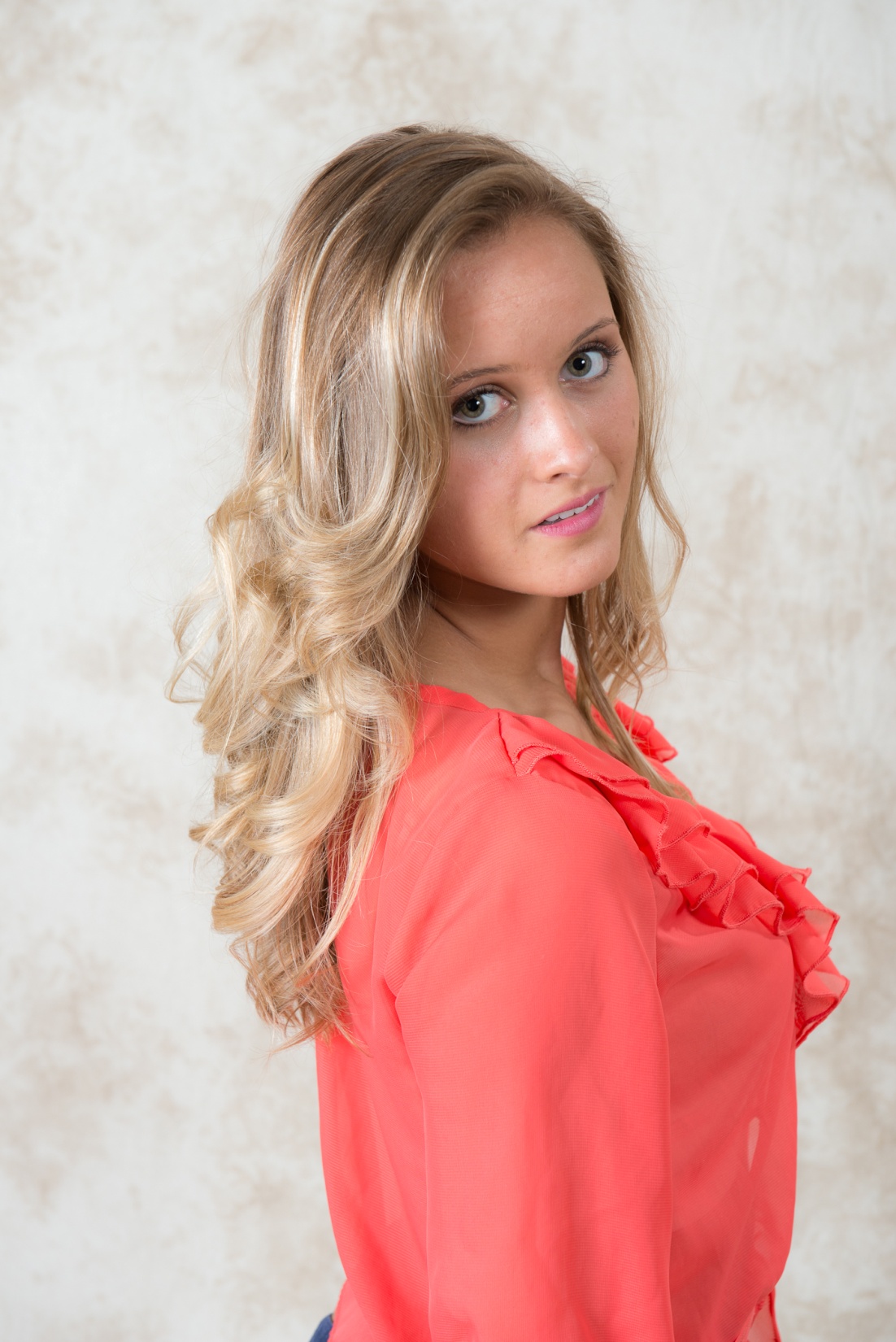 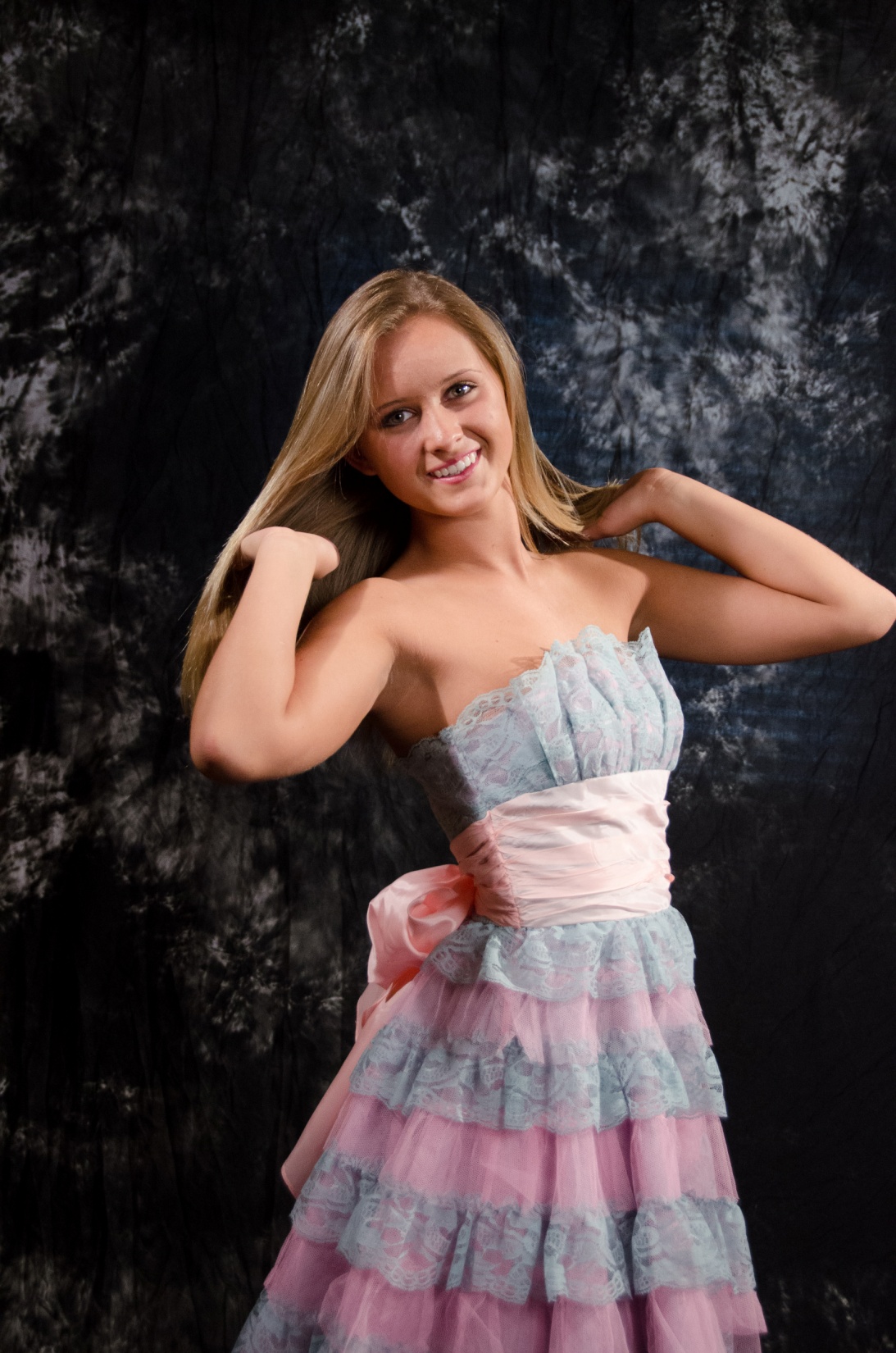 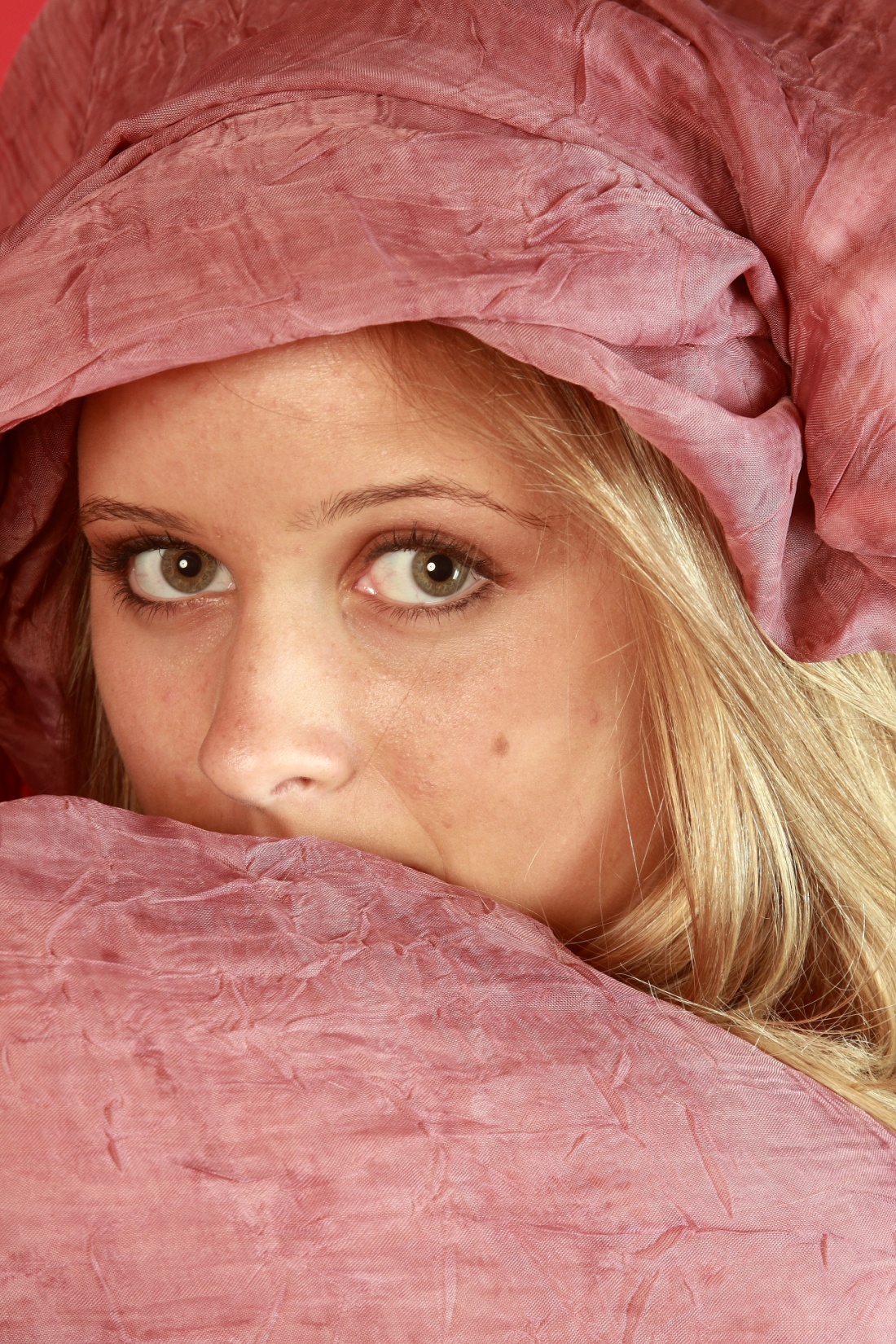 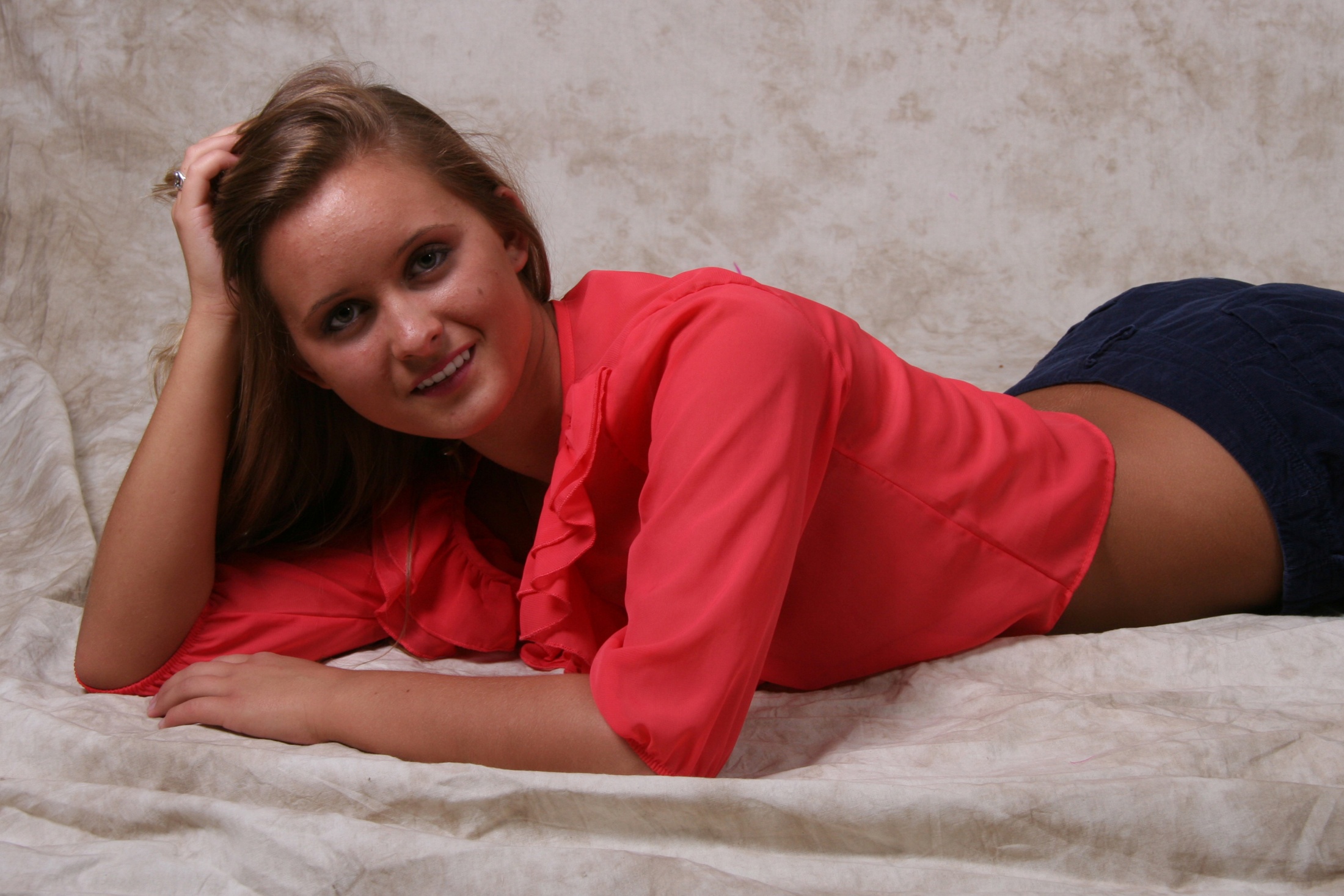 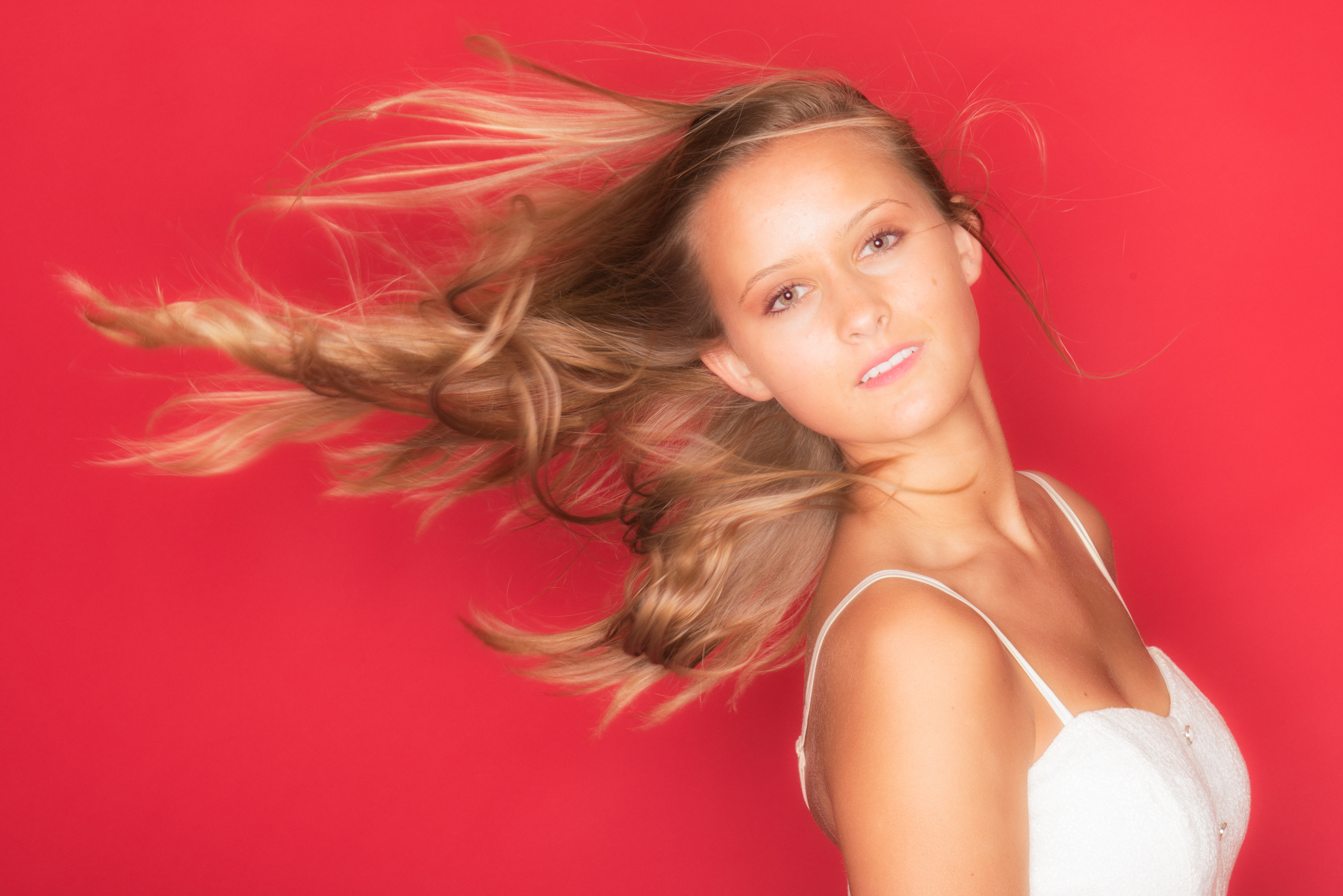 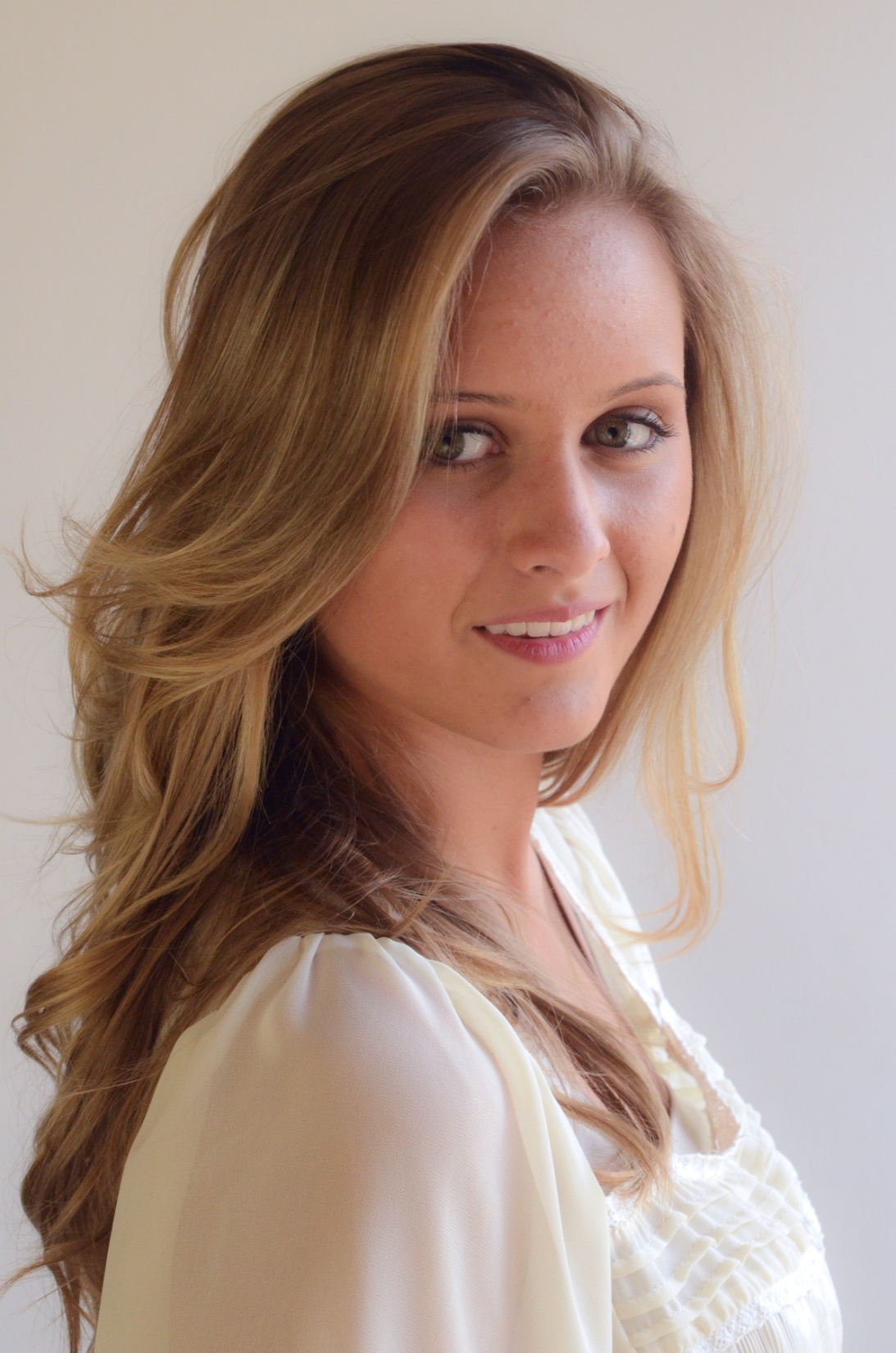 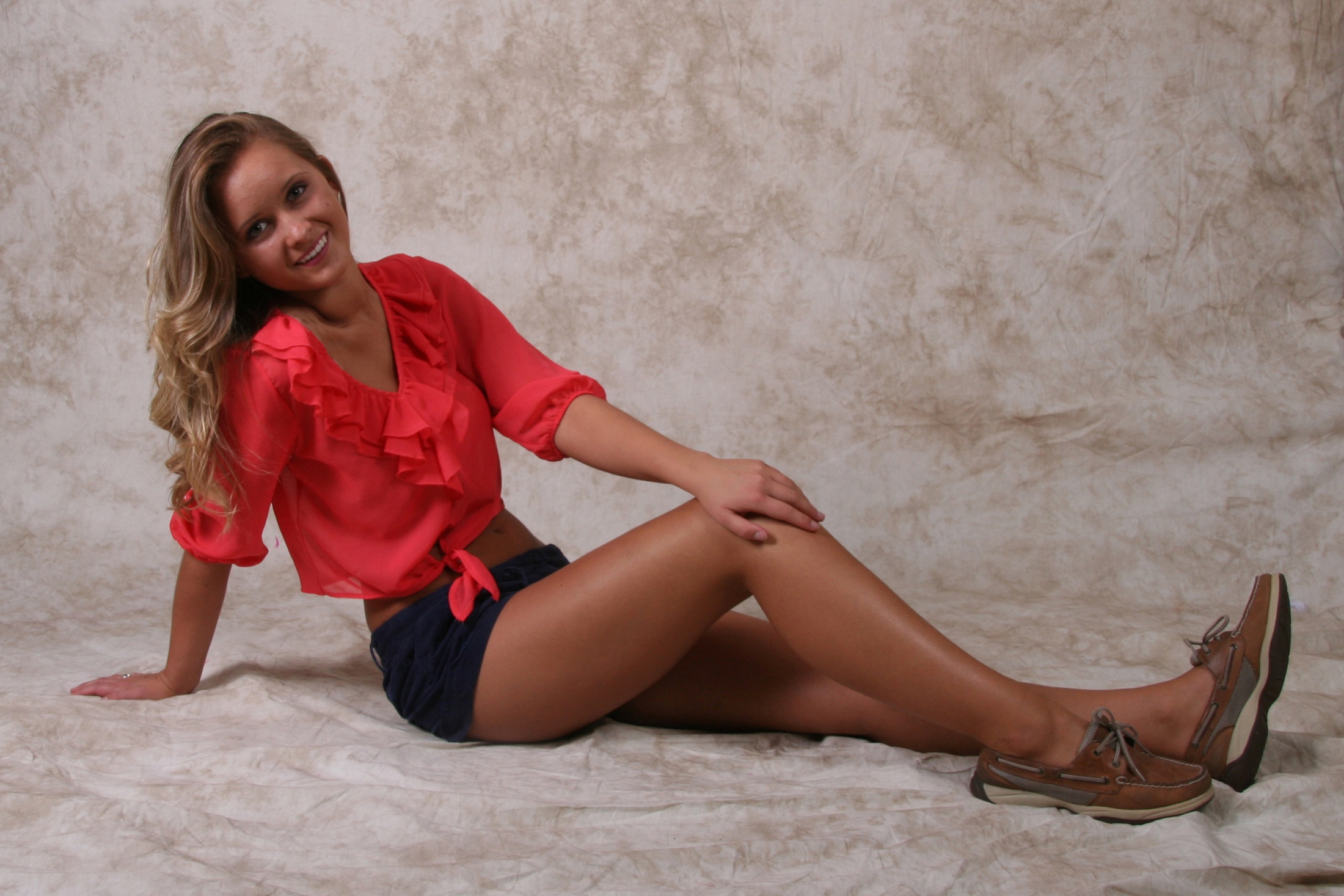 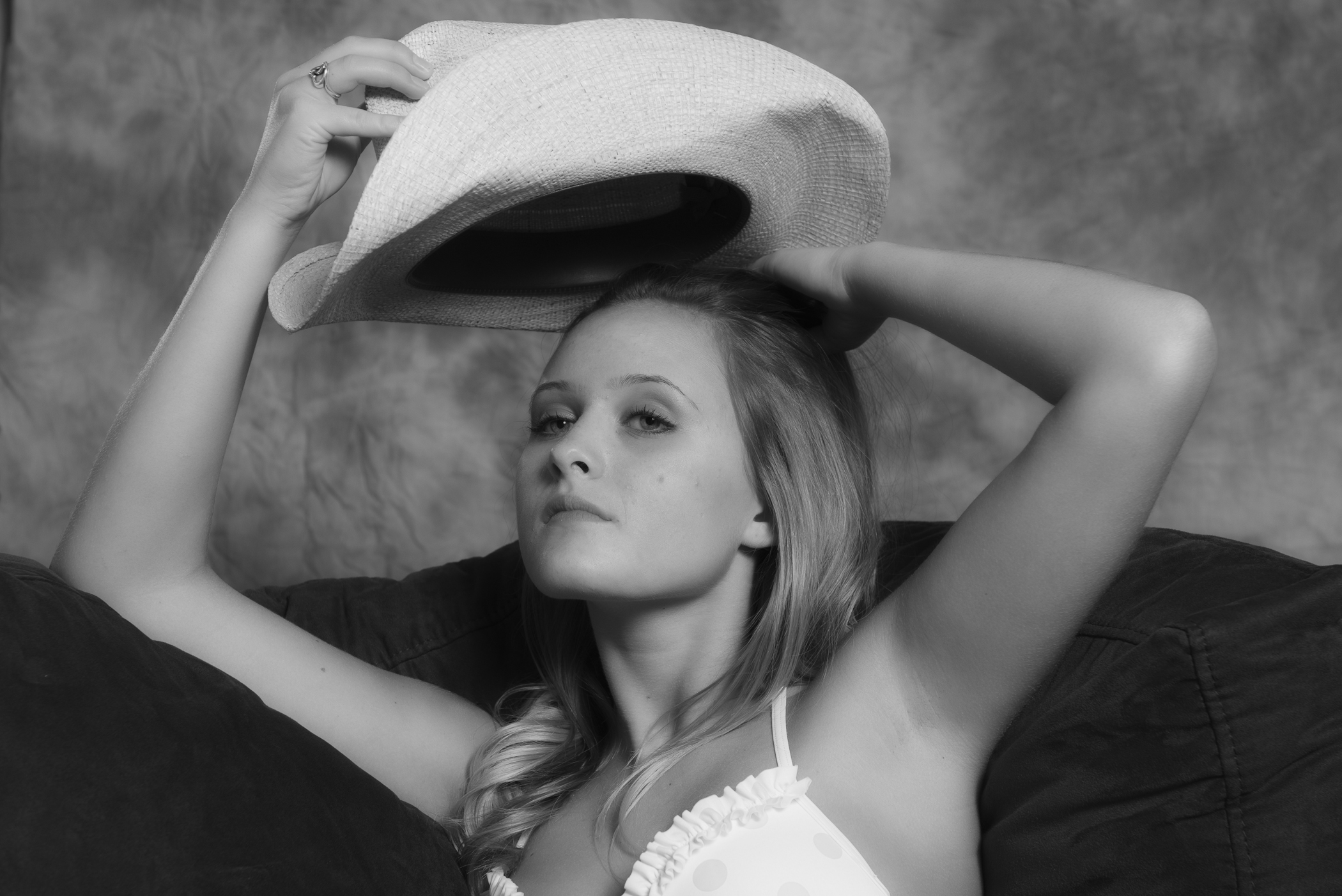 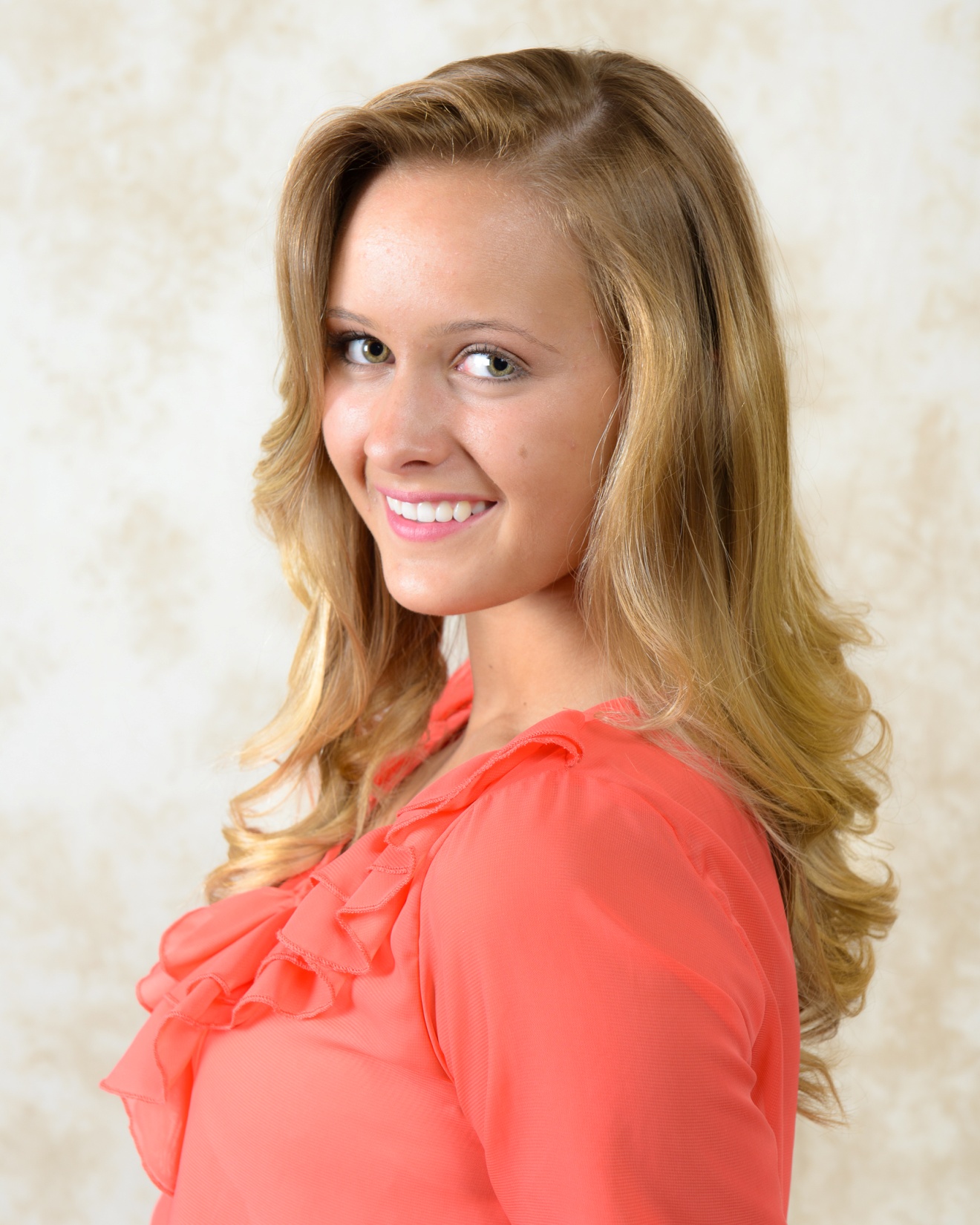 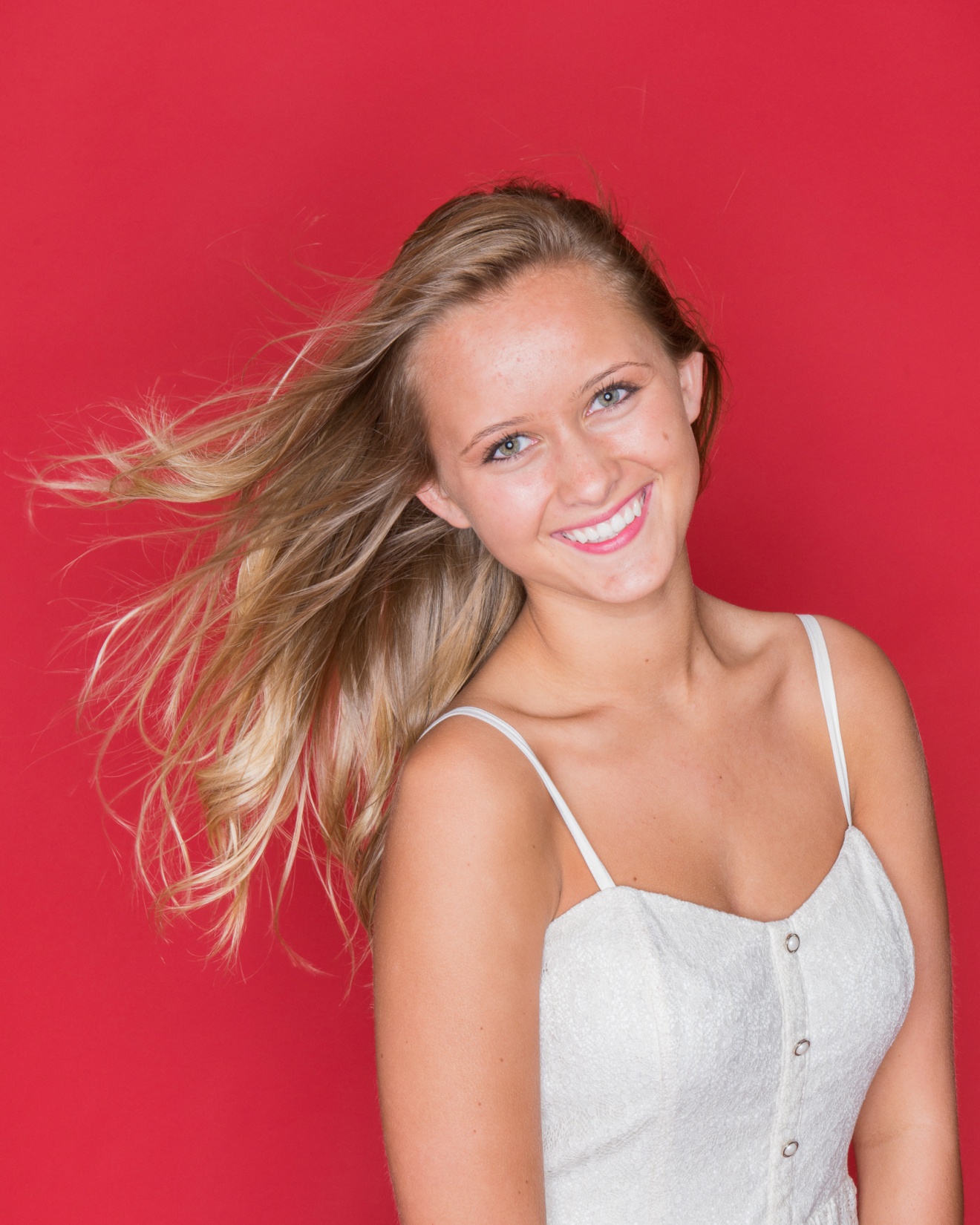 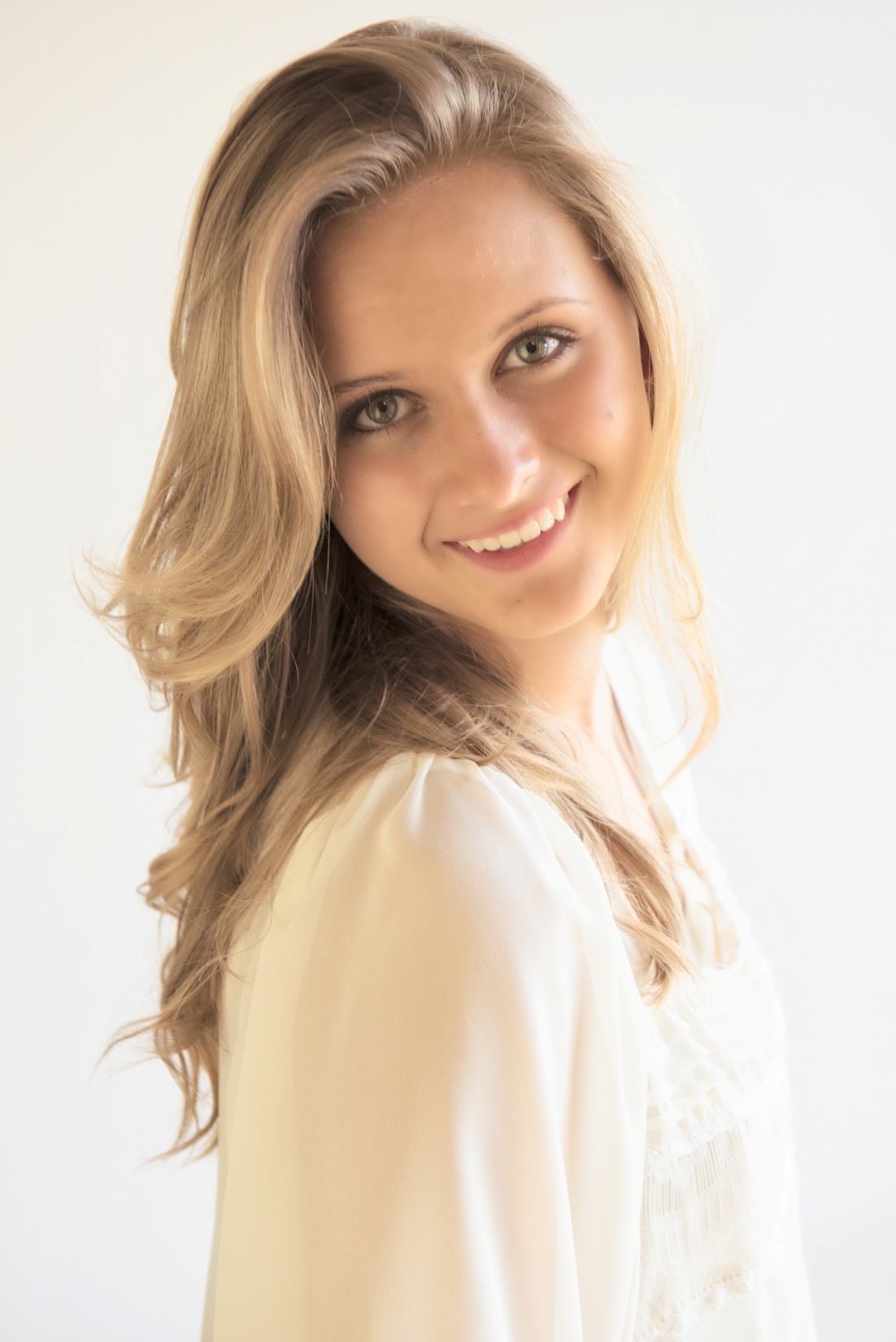 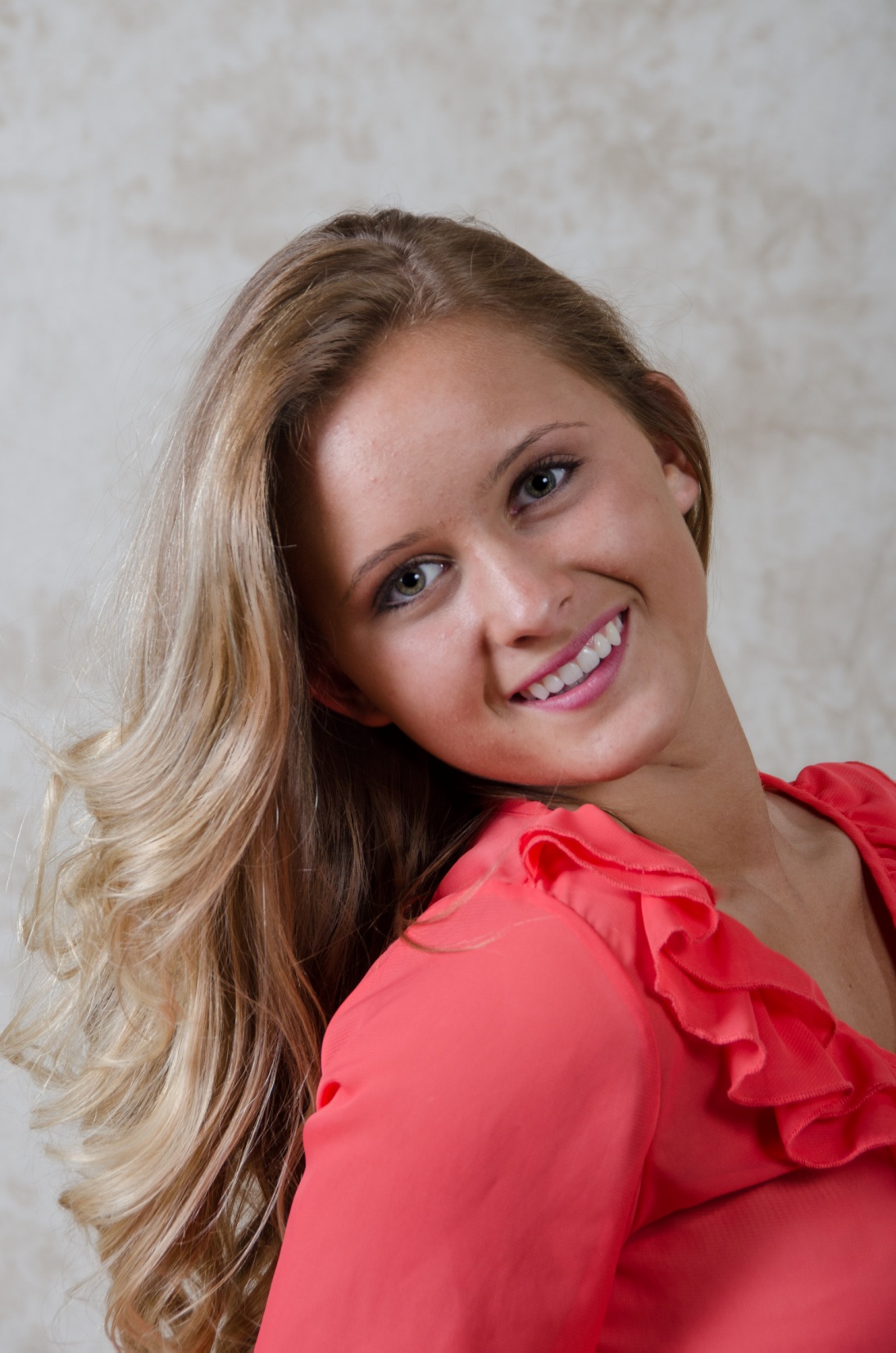 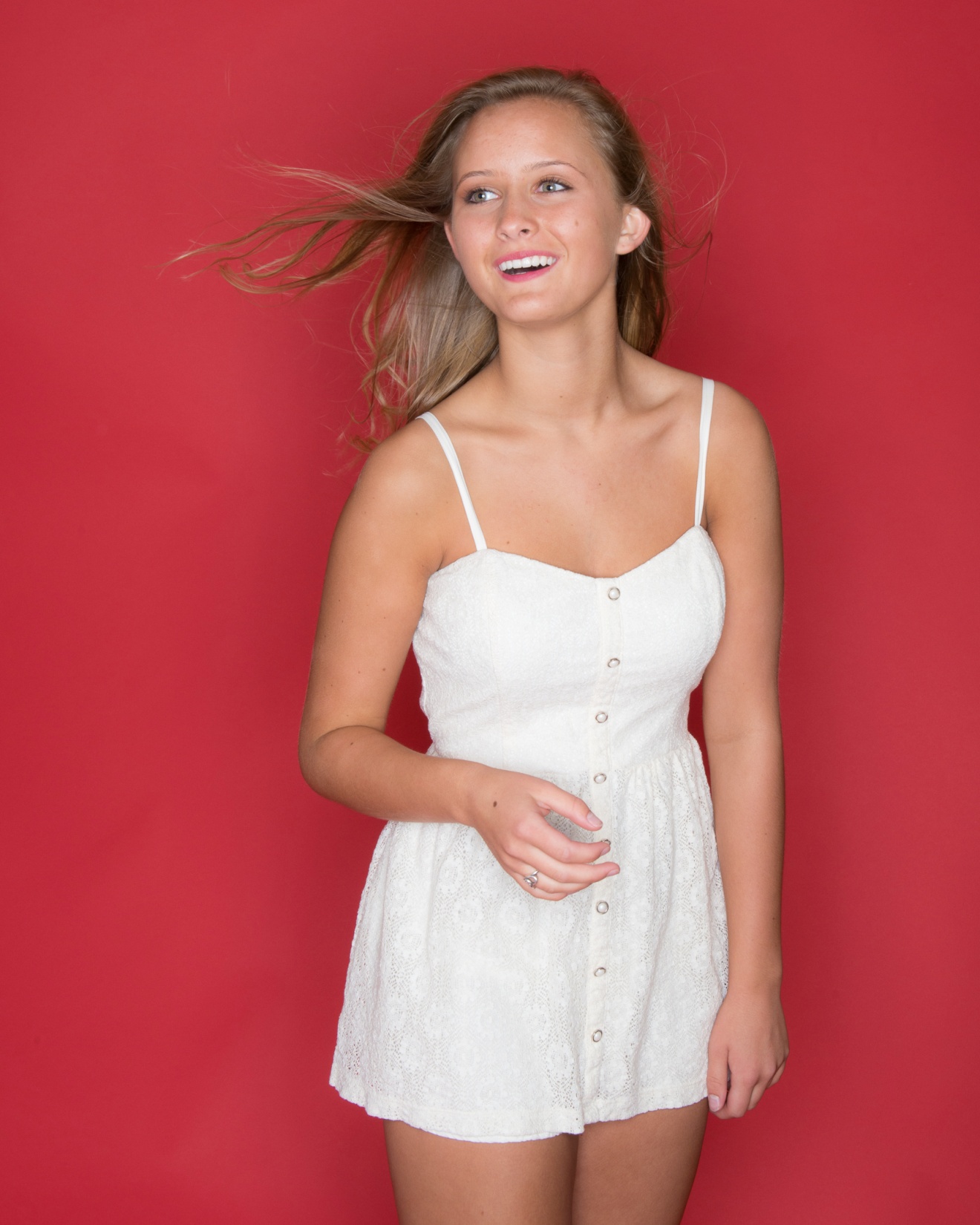 Ciara S.(1st PPC shoot)
Freelance Model
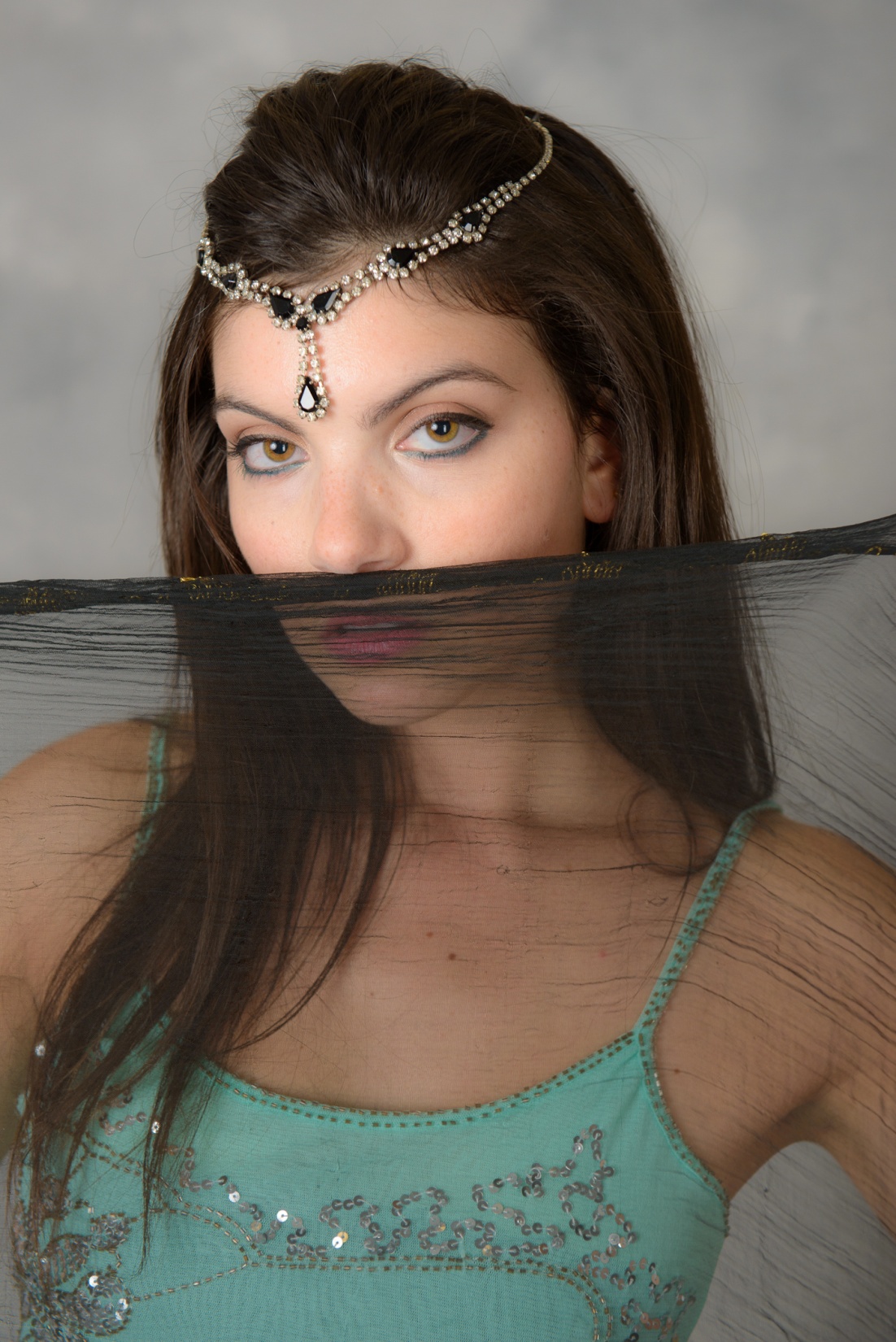 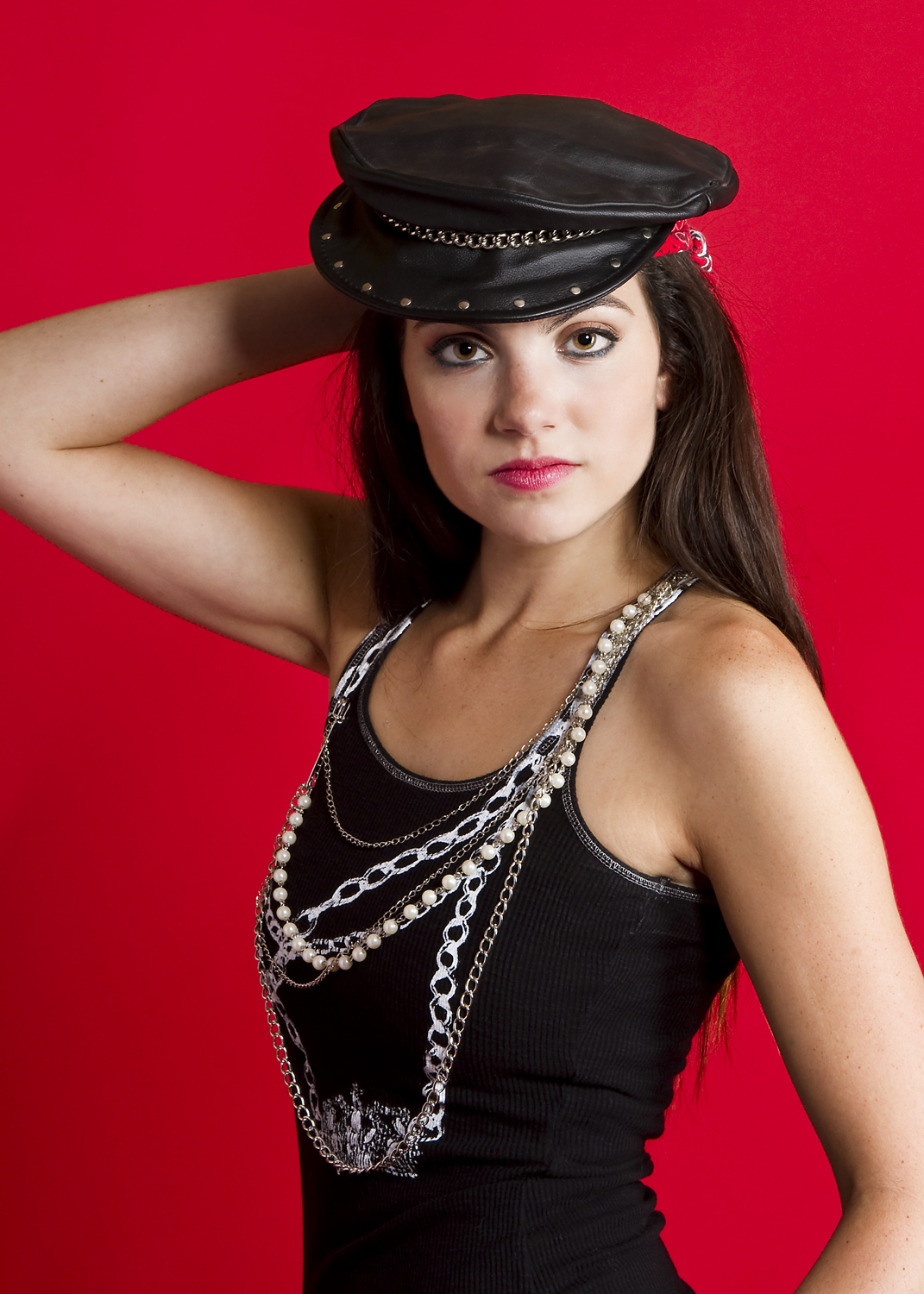 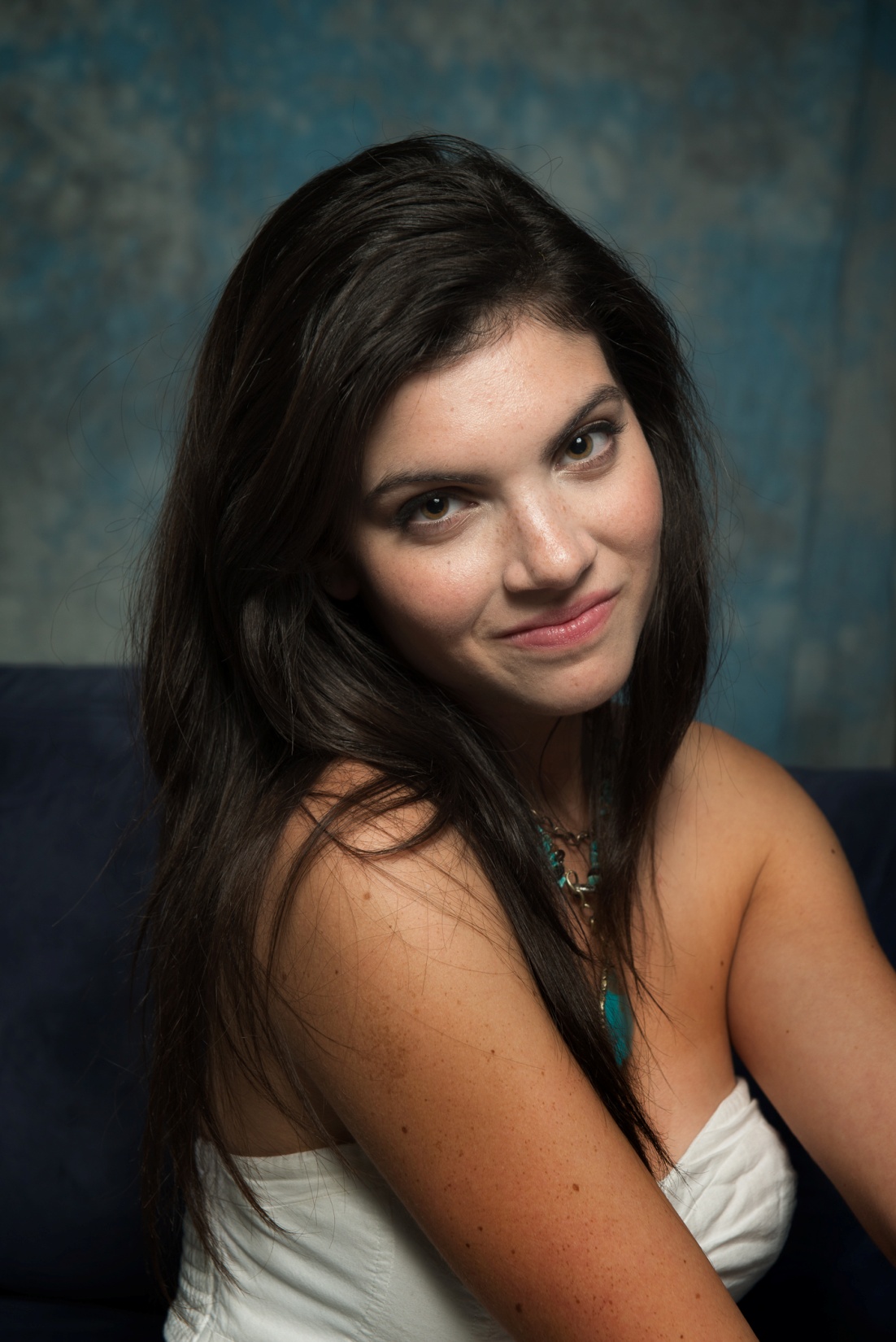 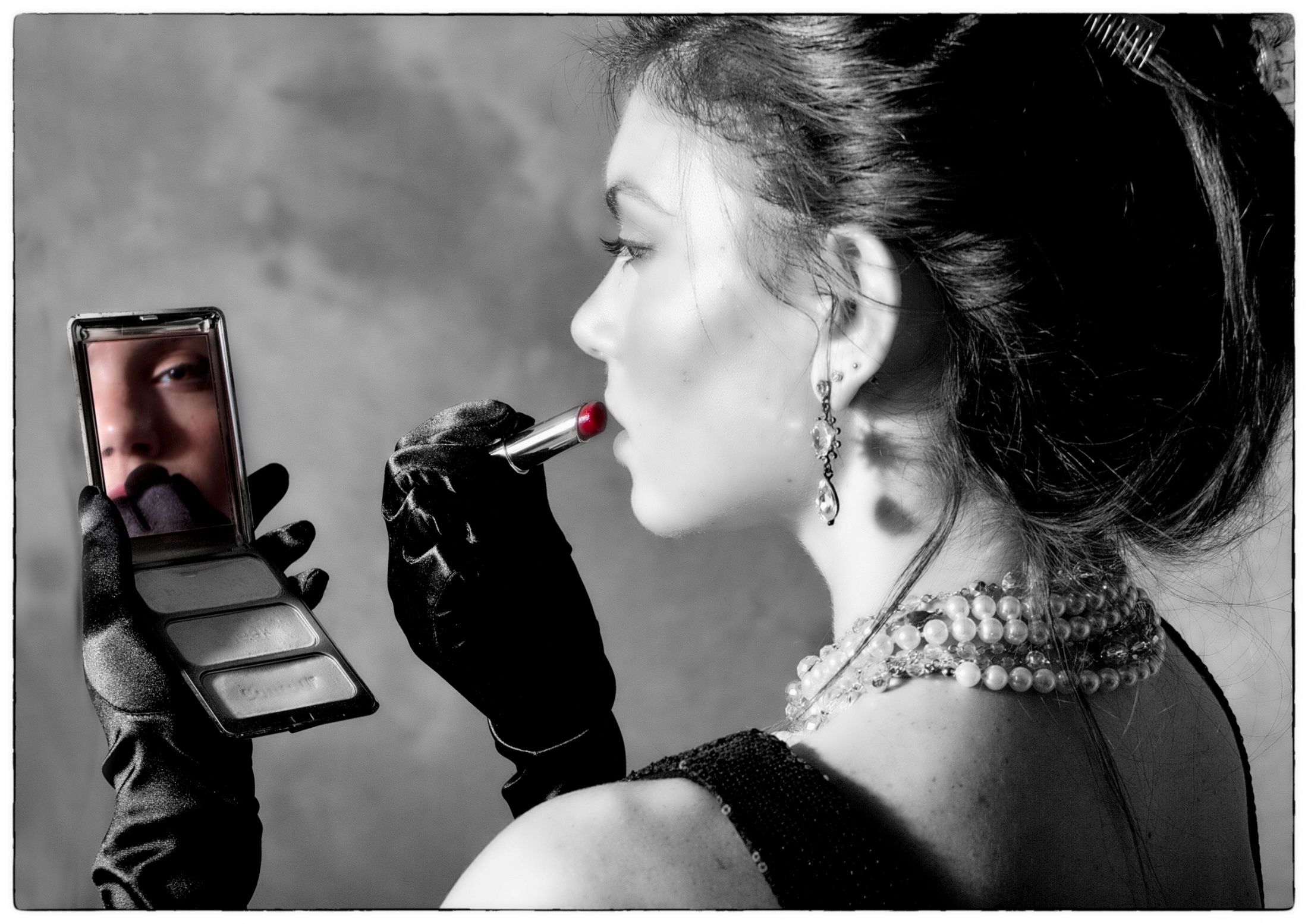 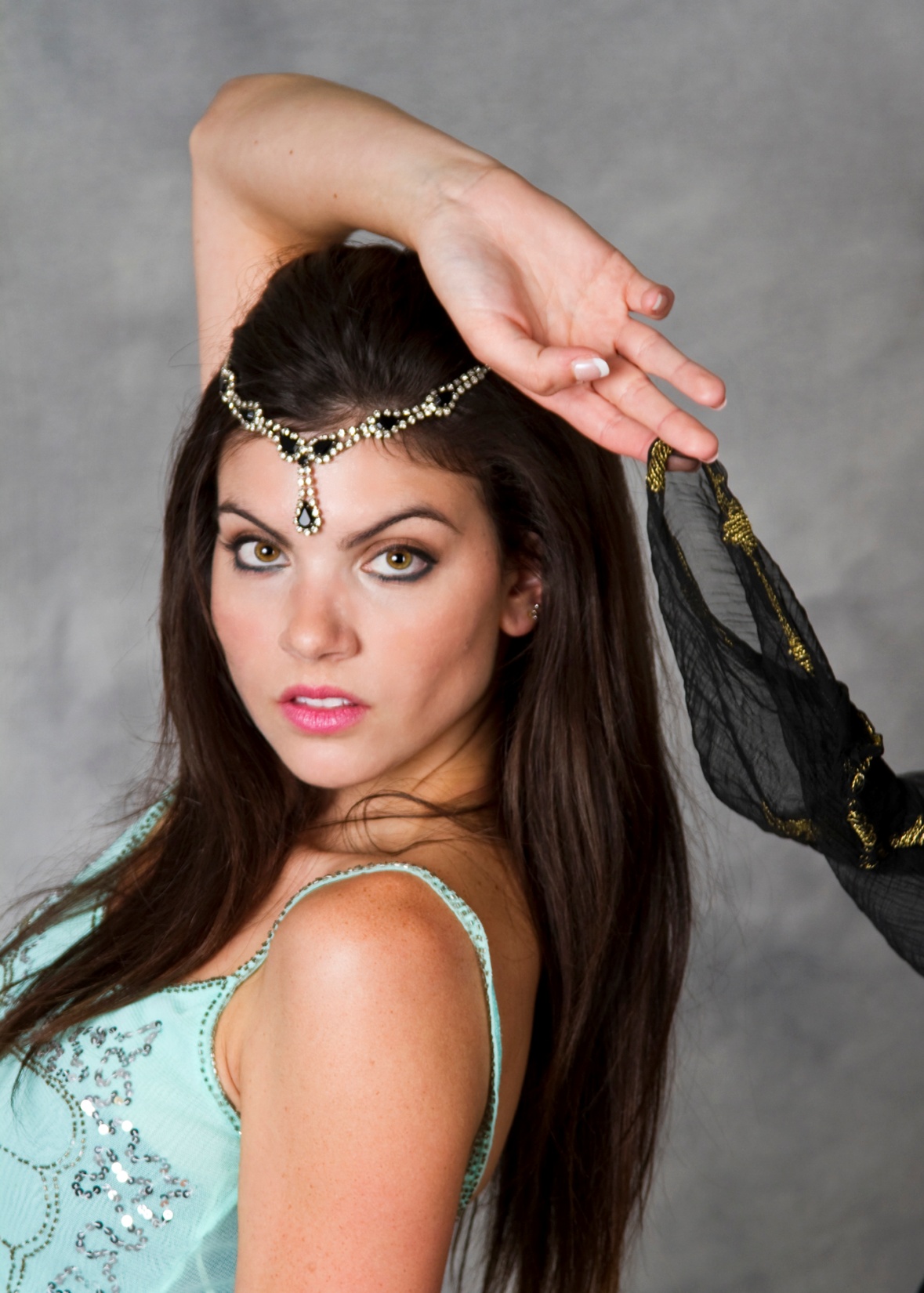 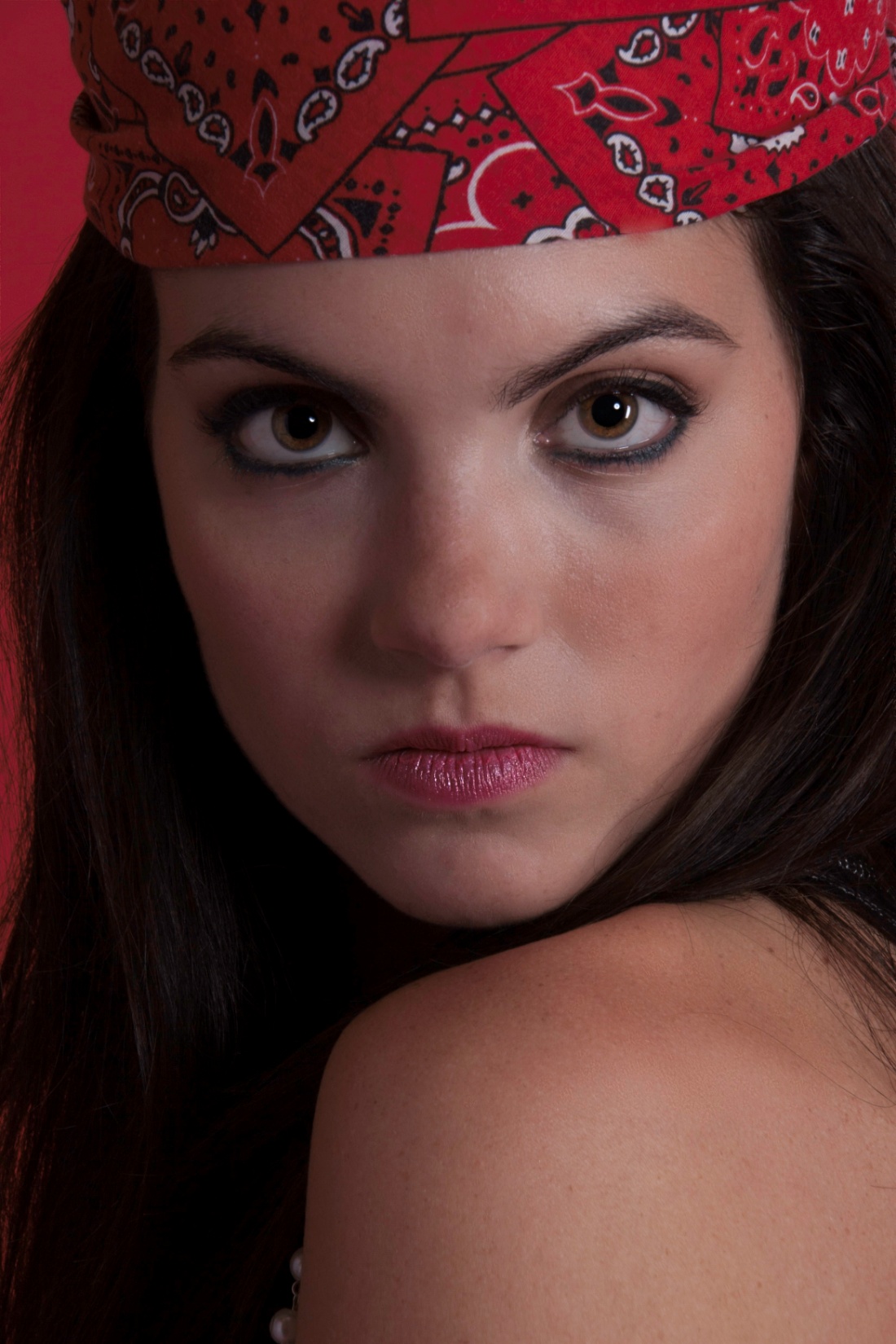 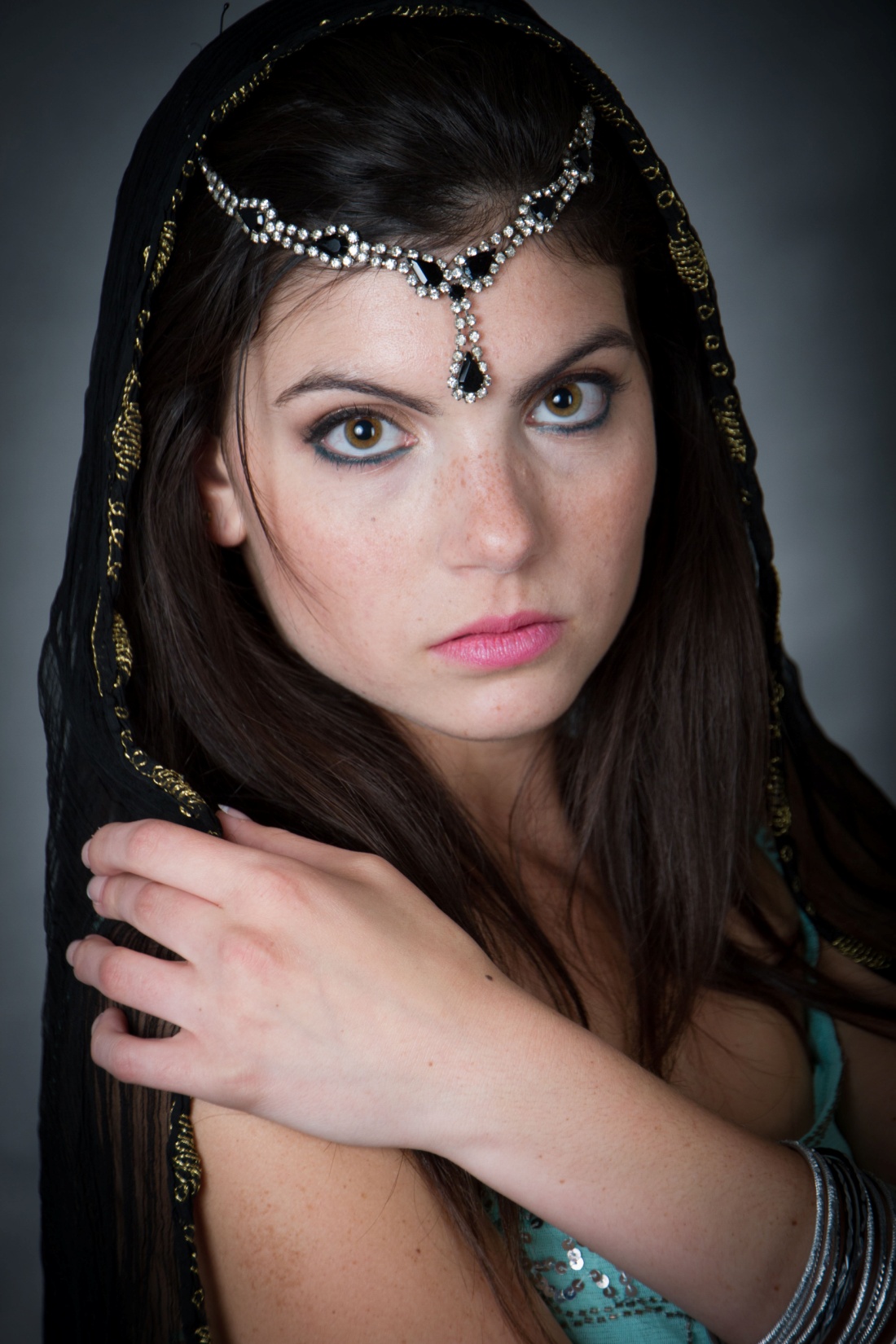 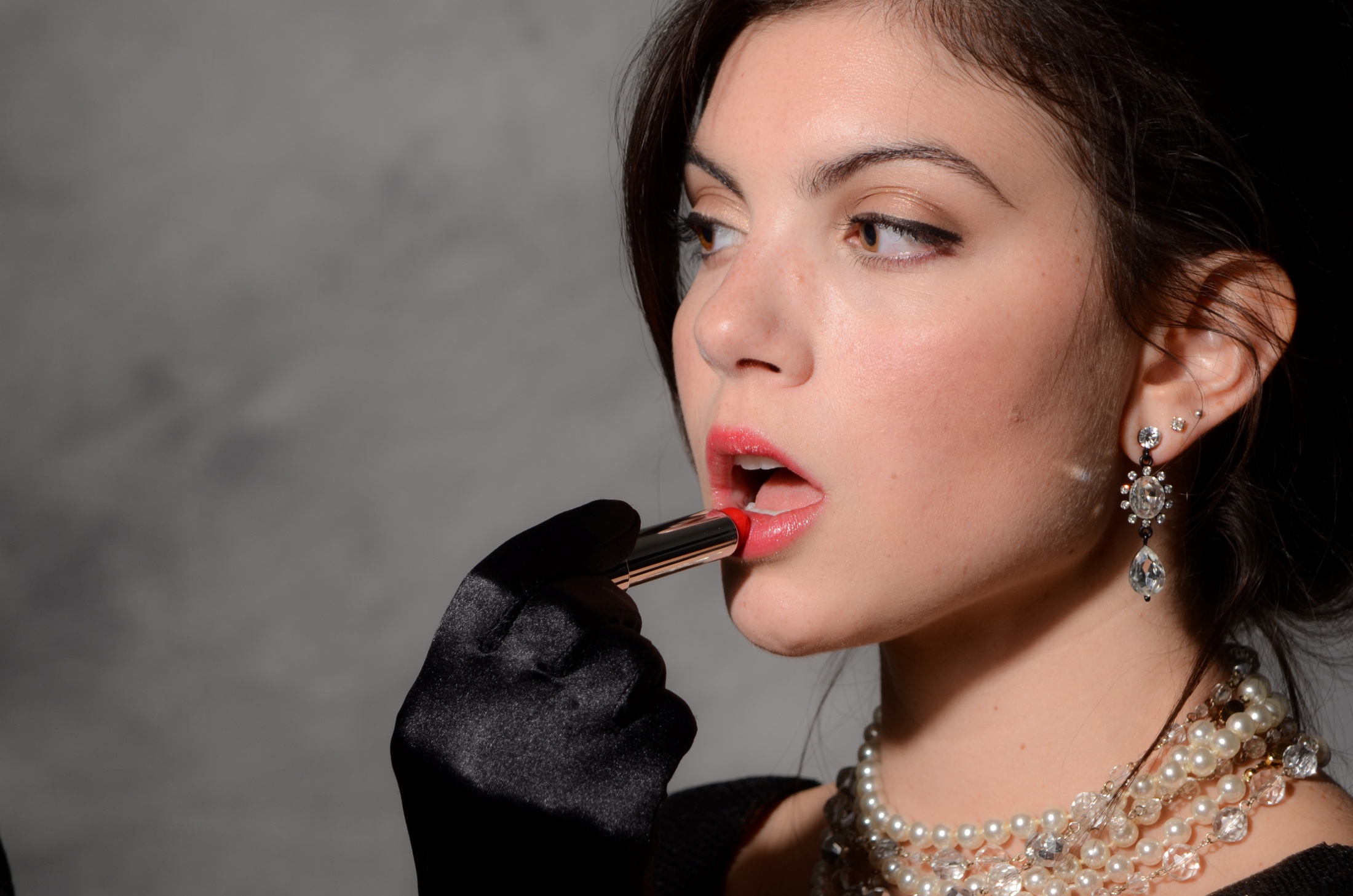 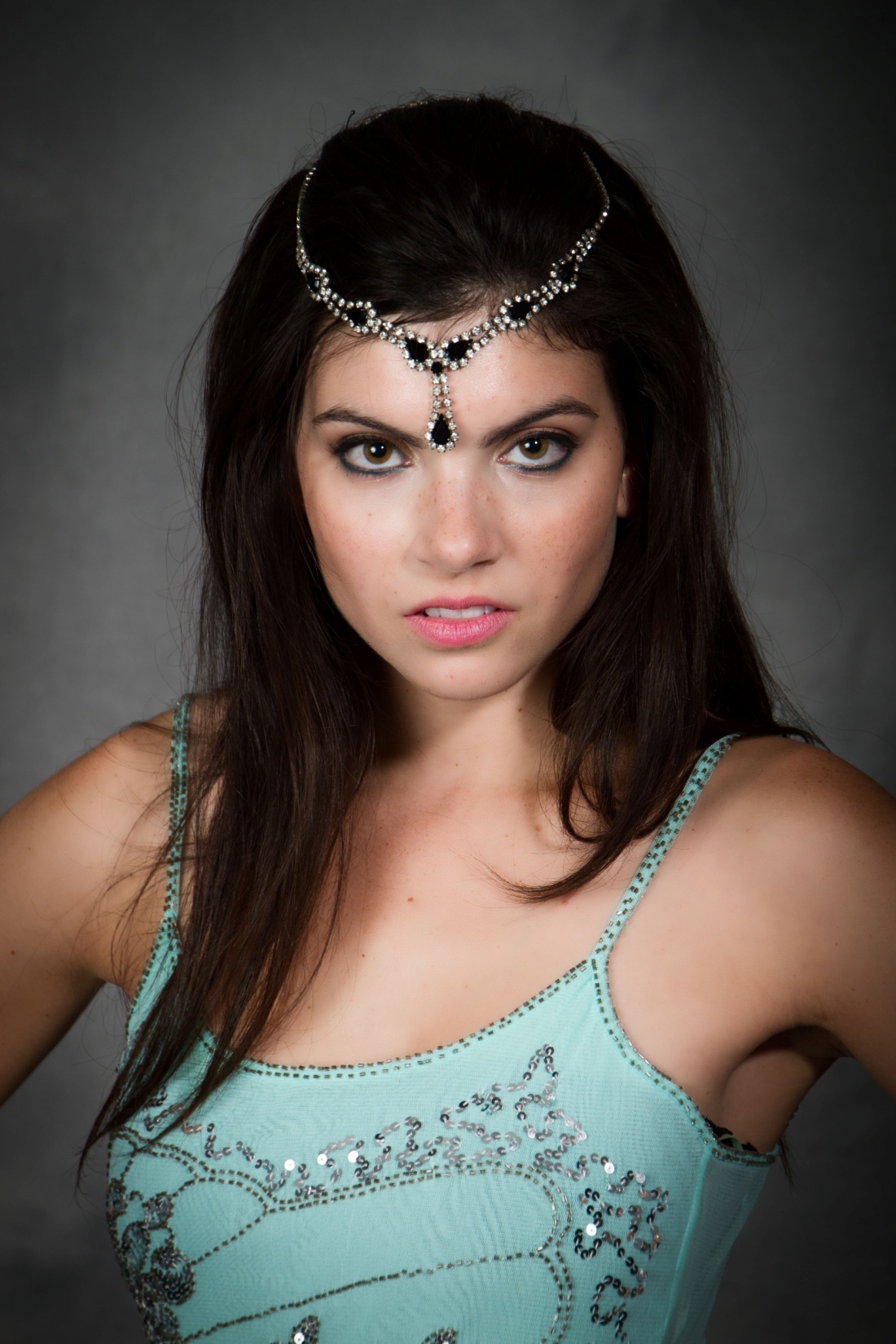 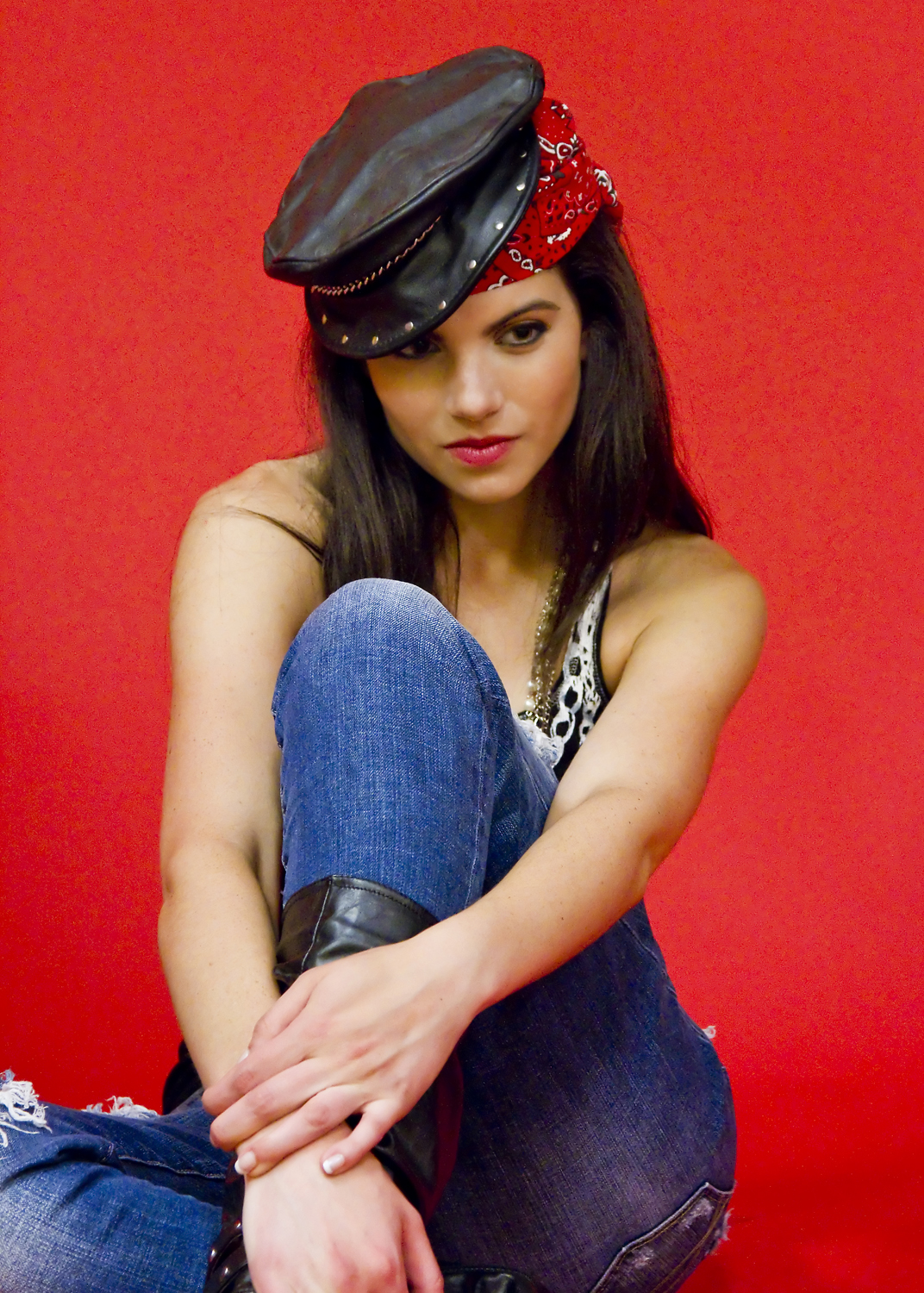 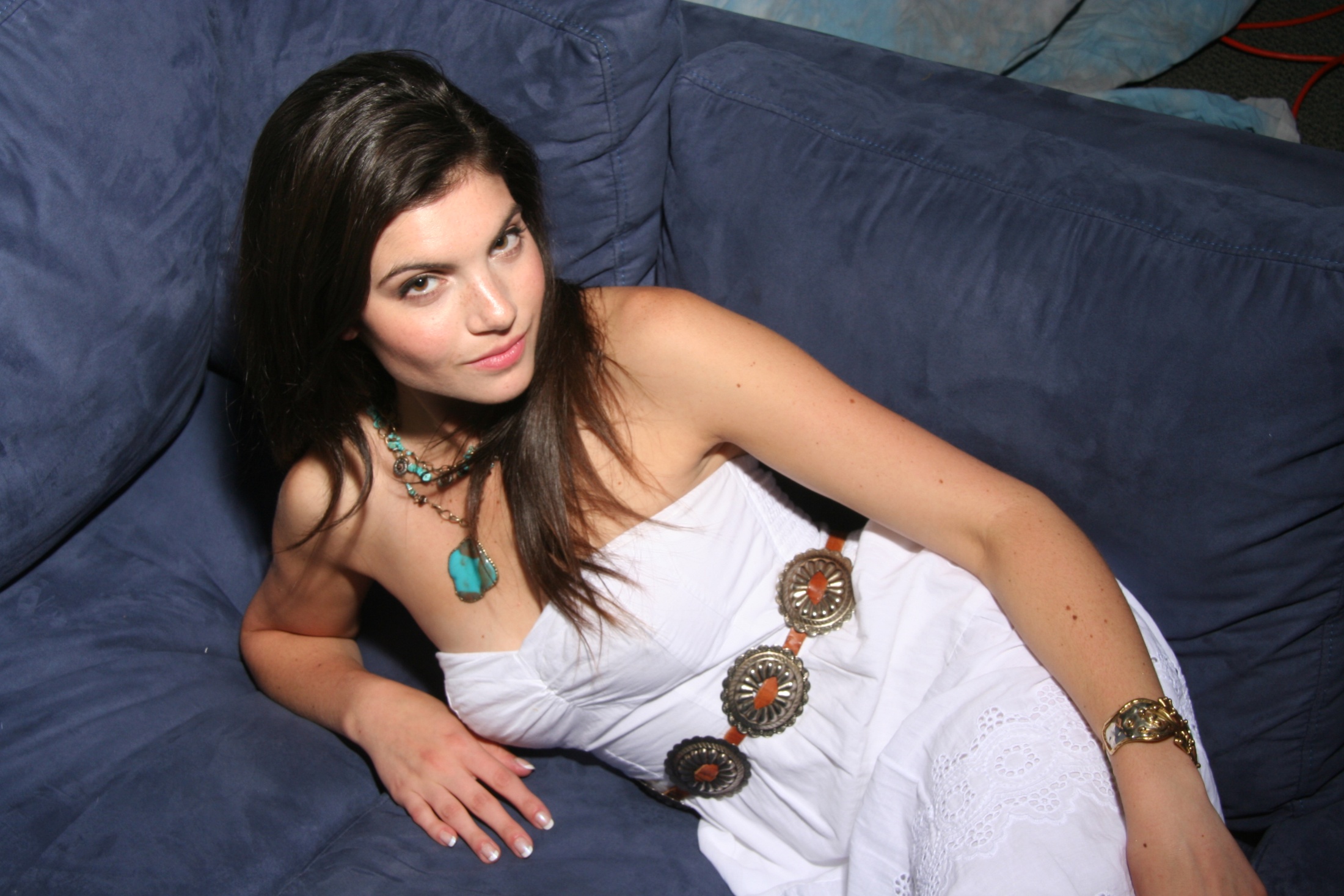 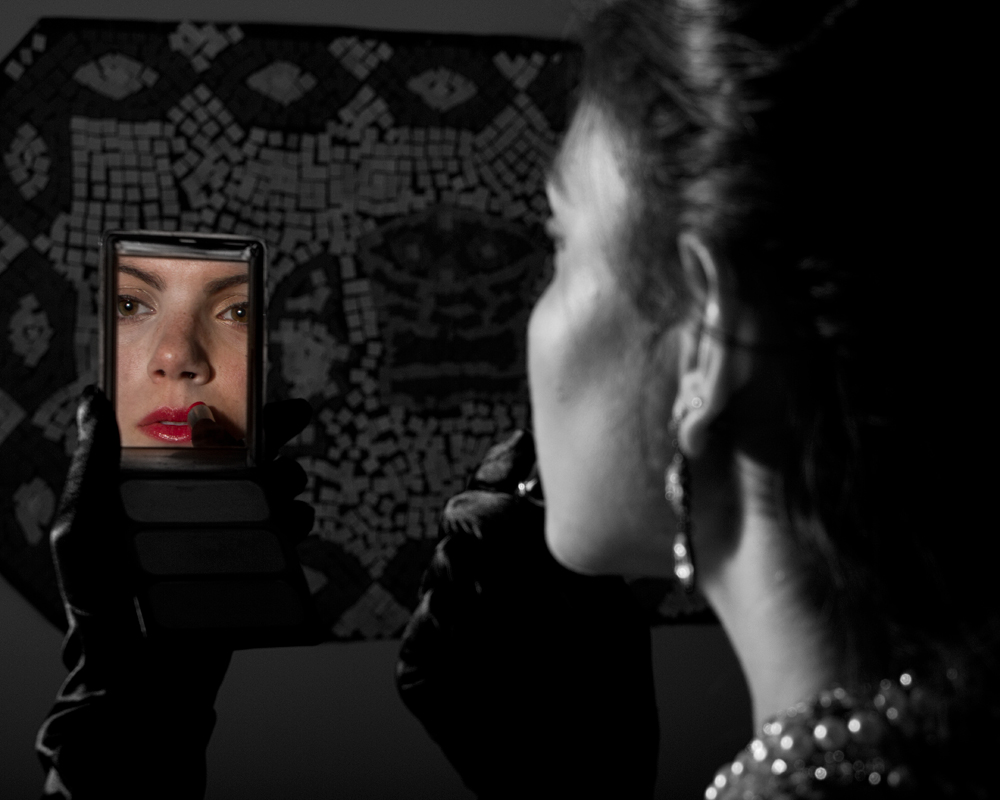 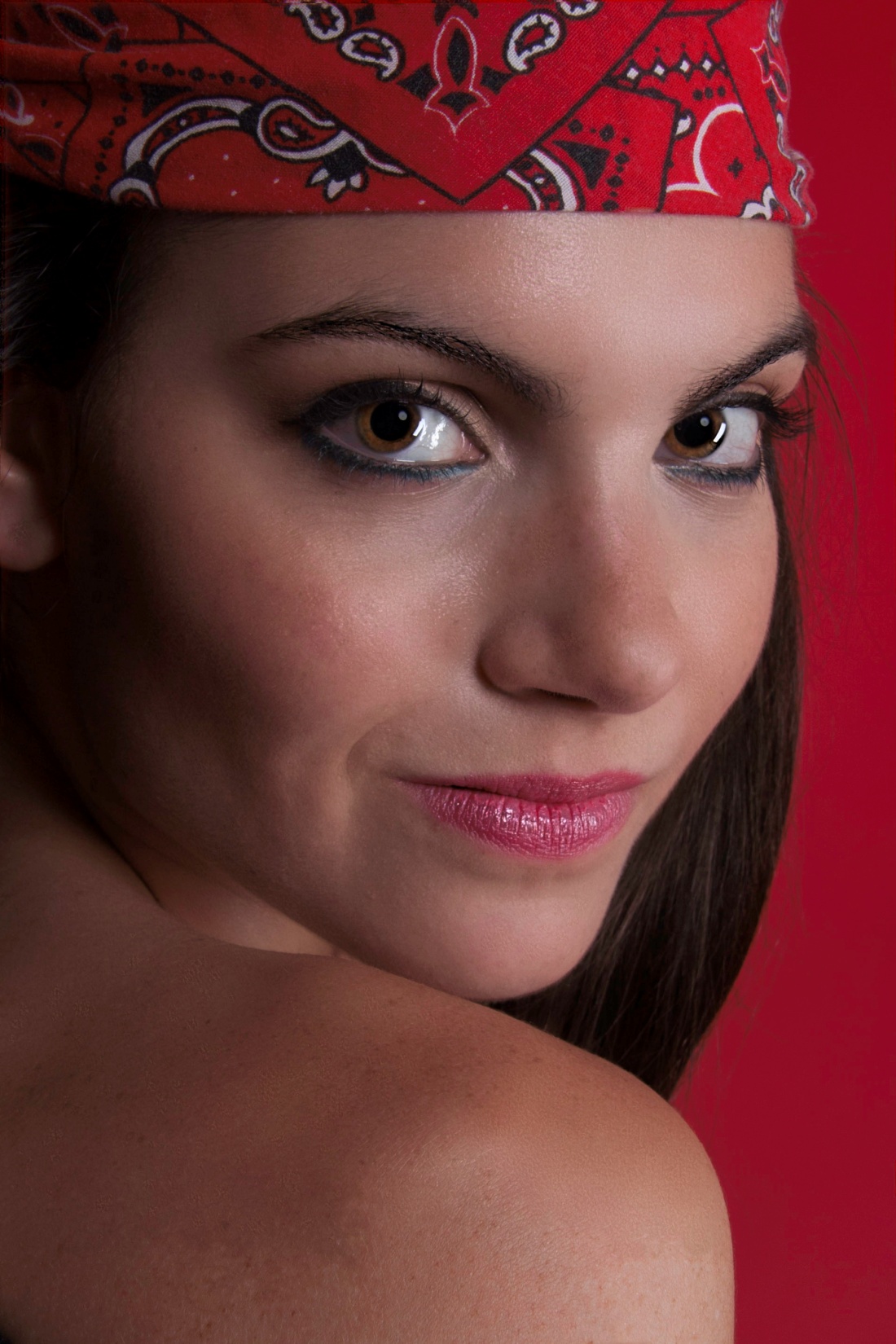 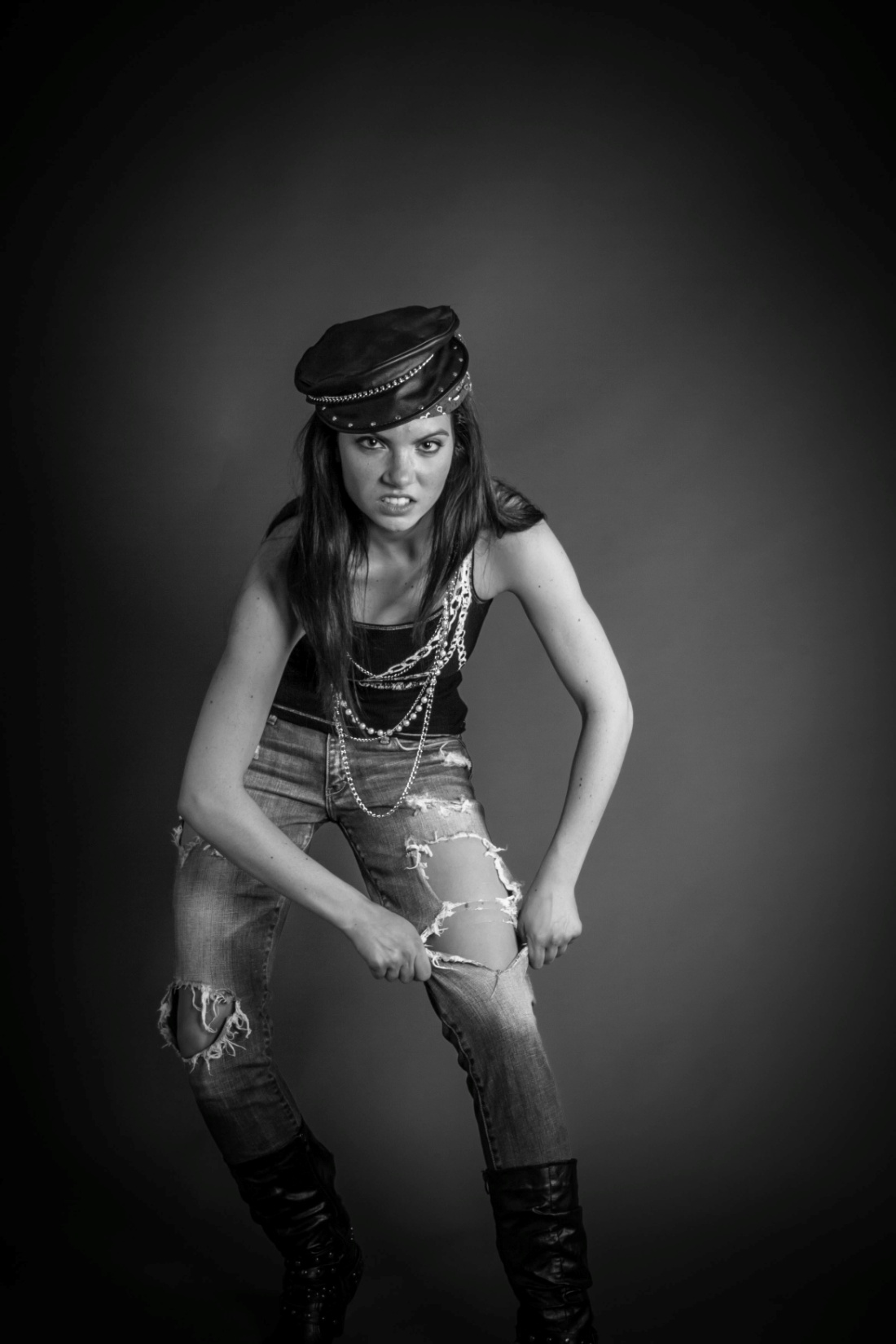 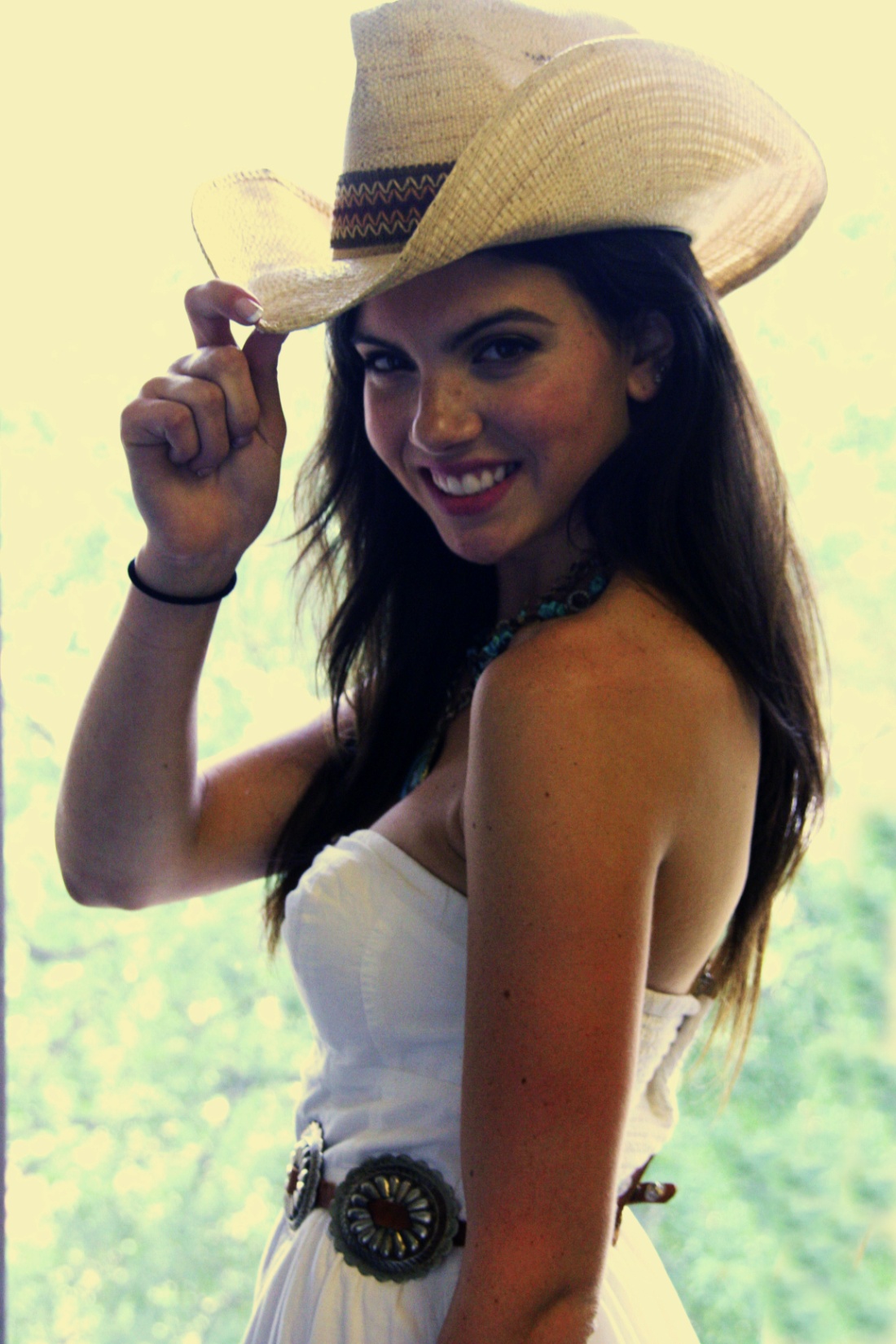 Sarah A.(1st PPC shoot)
CORE Talent Agency
www.CoreTalent.biz
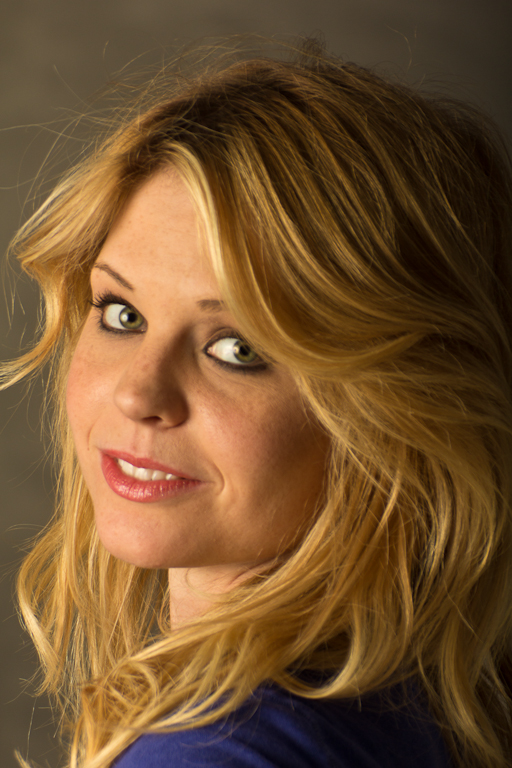 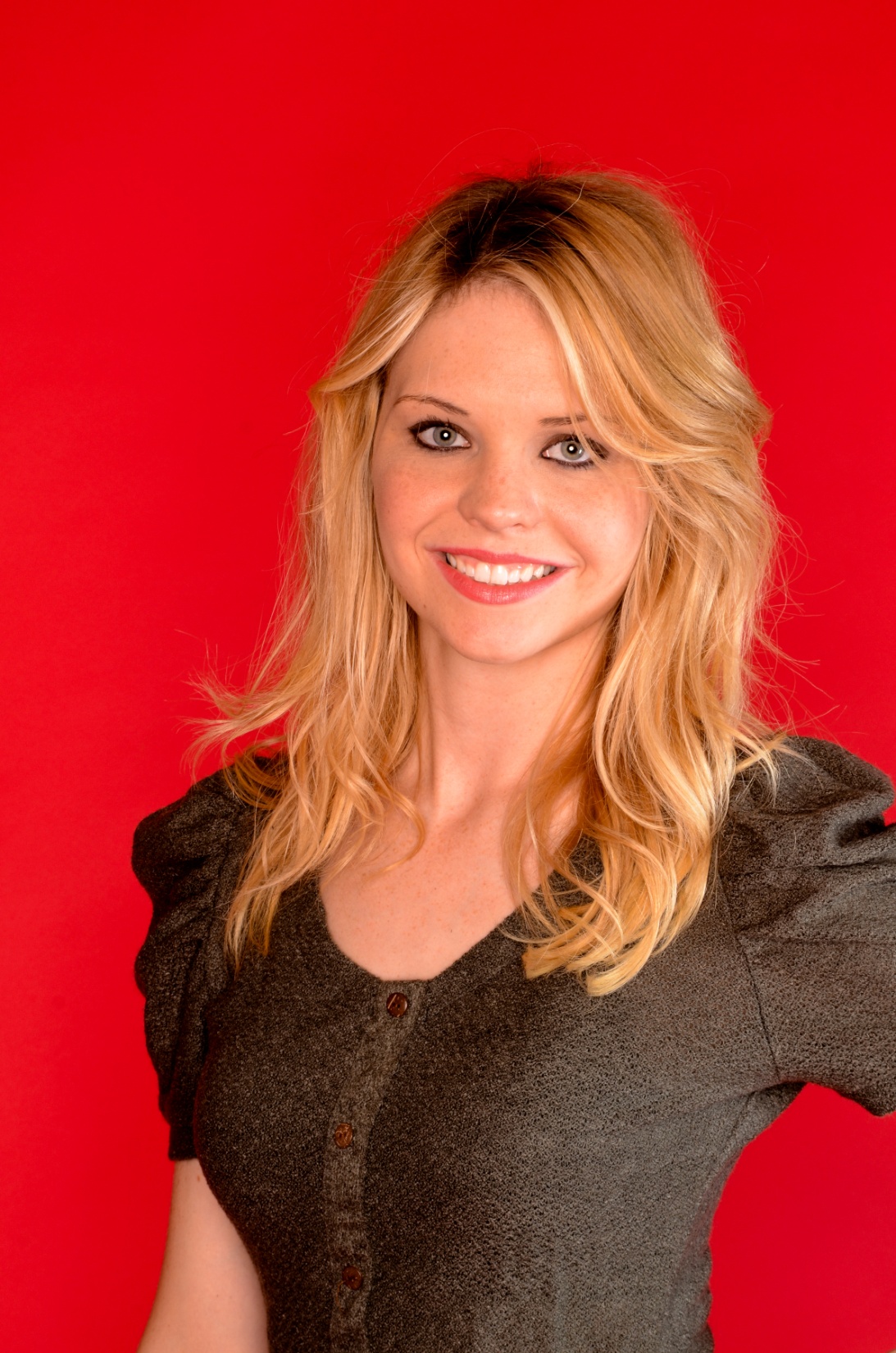 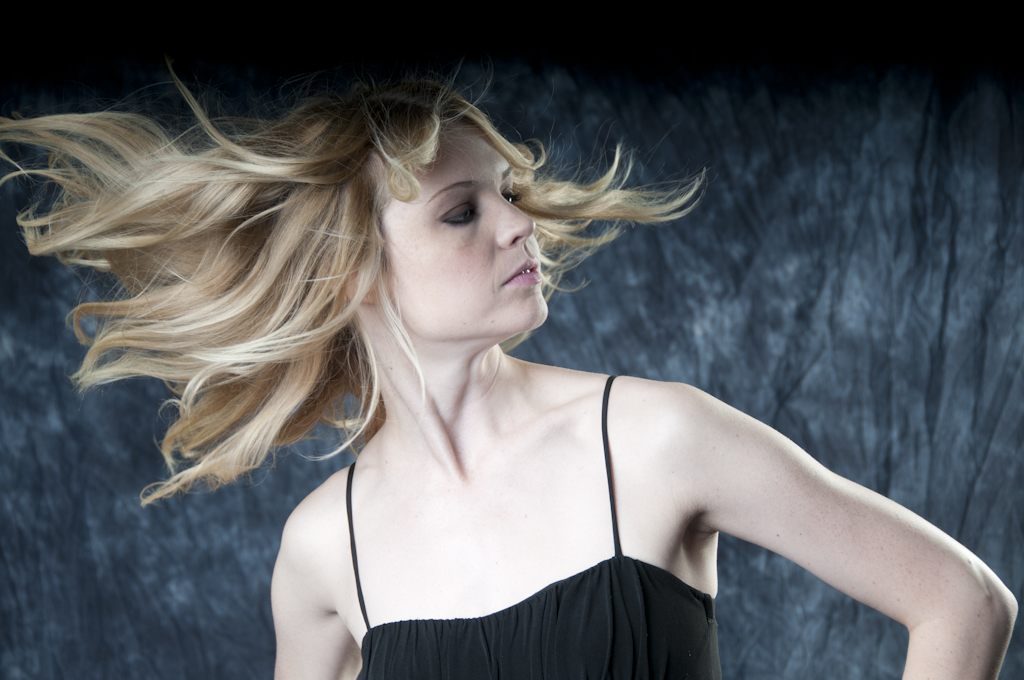 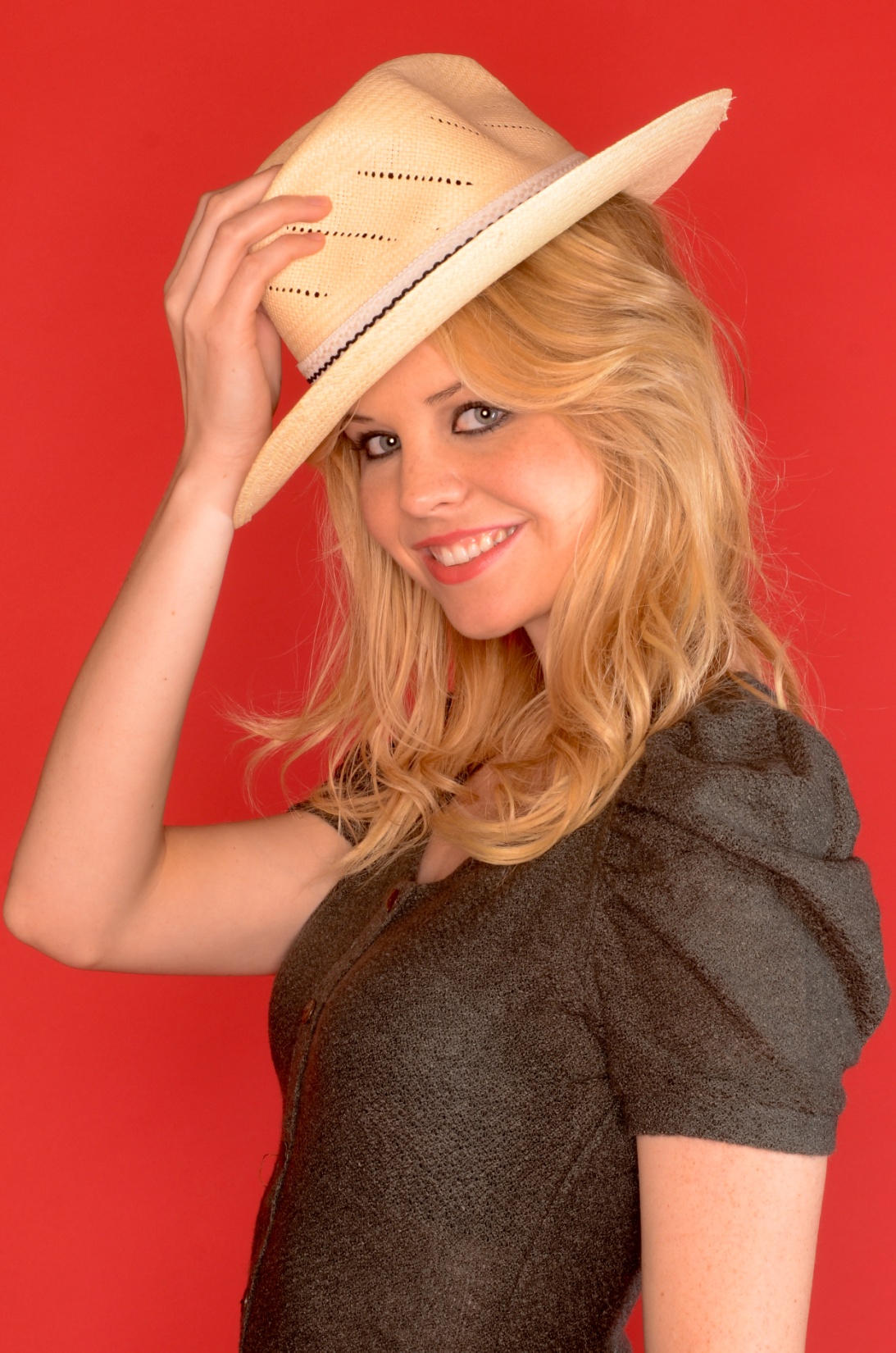 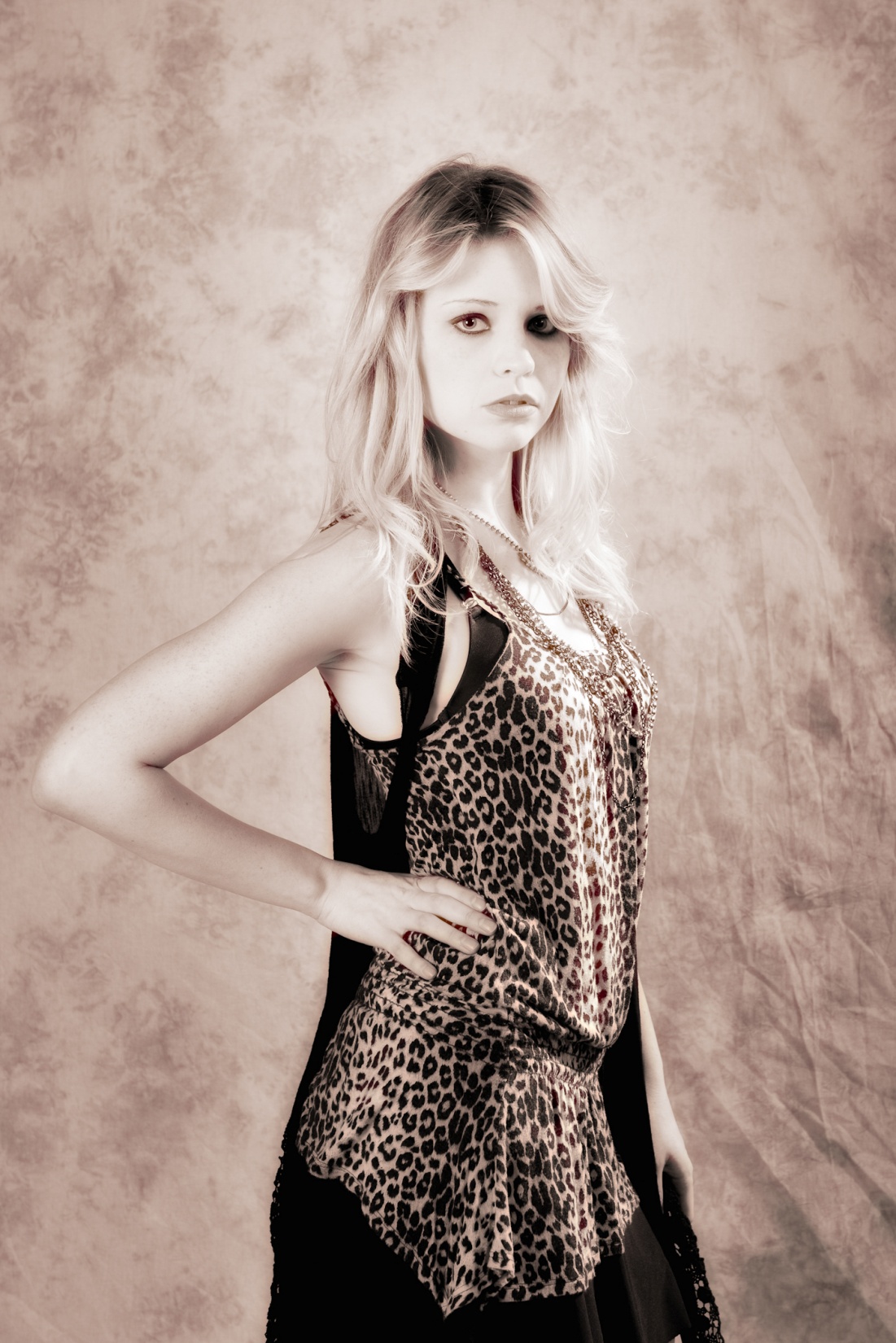 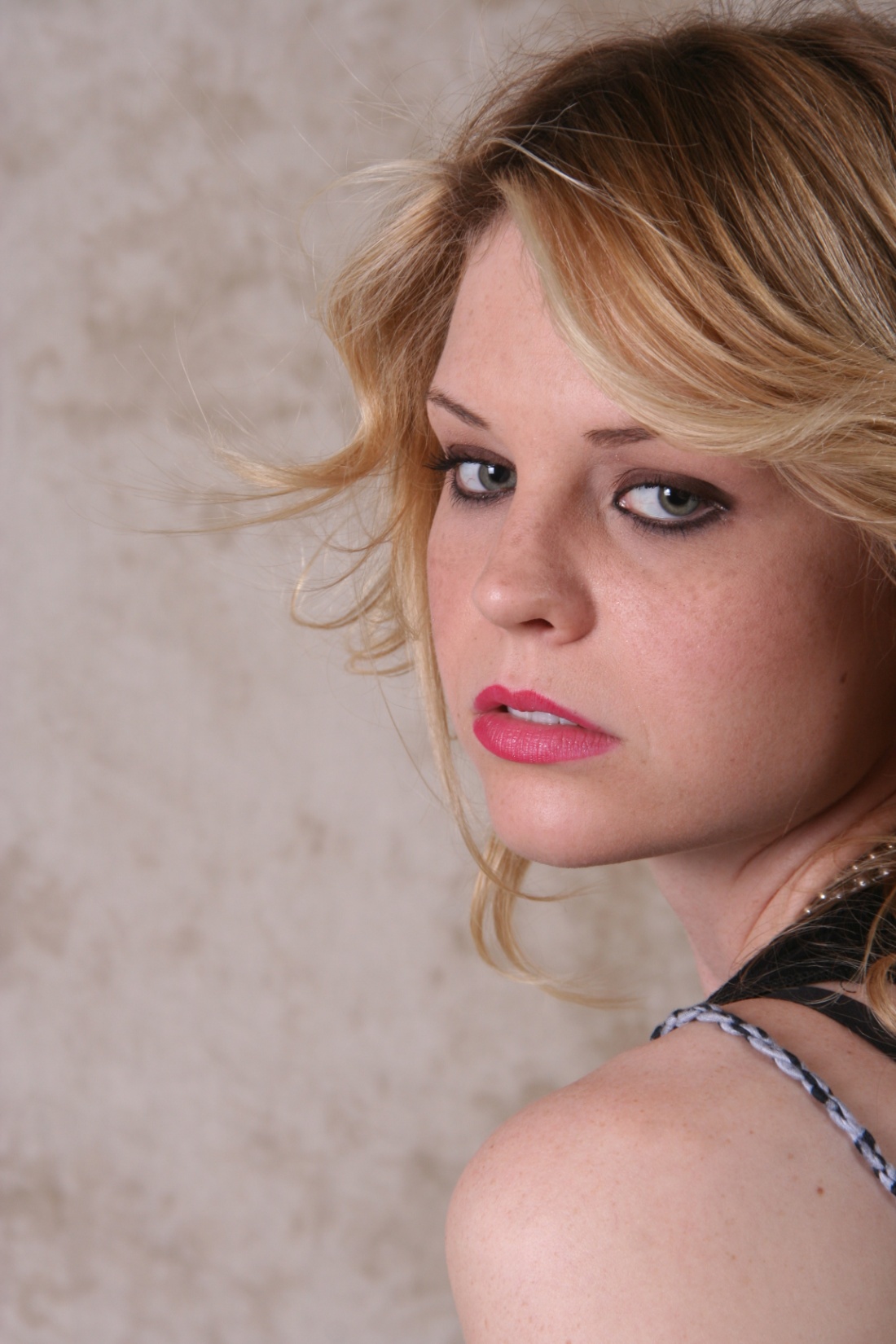 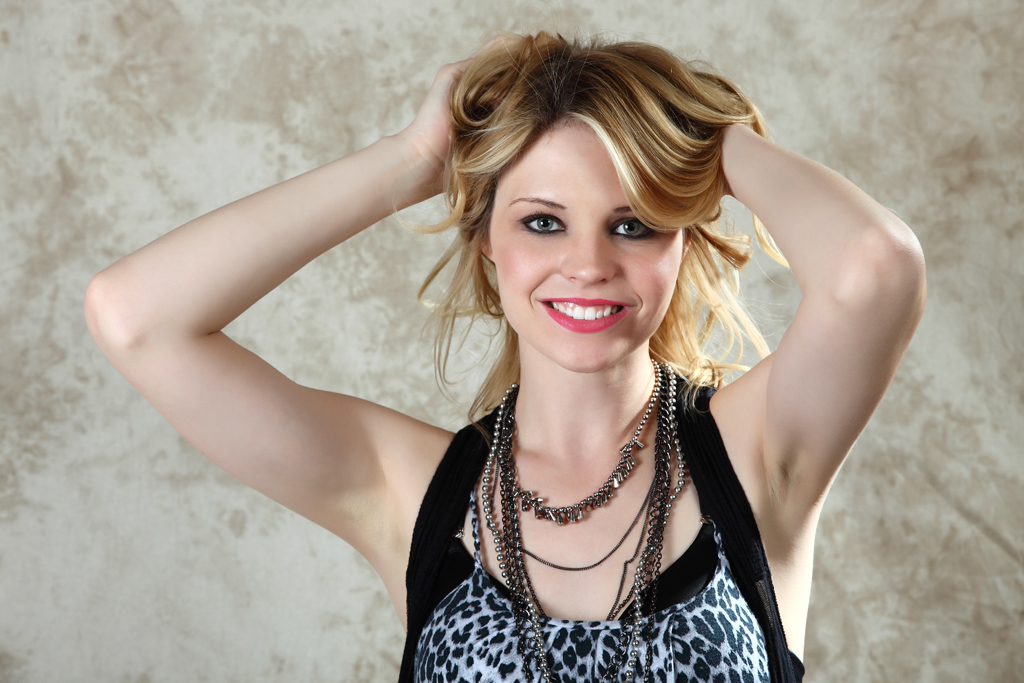 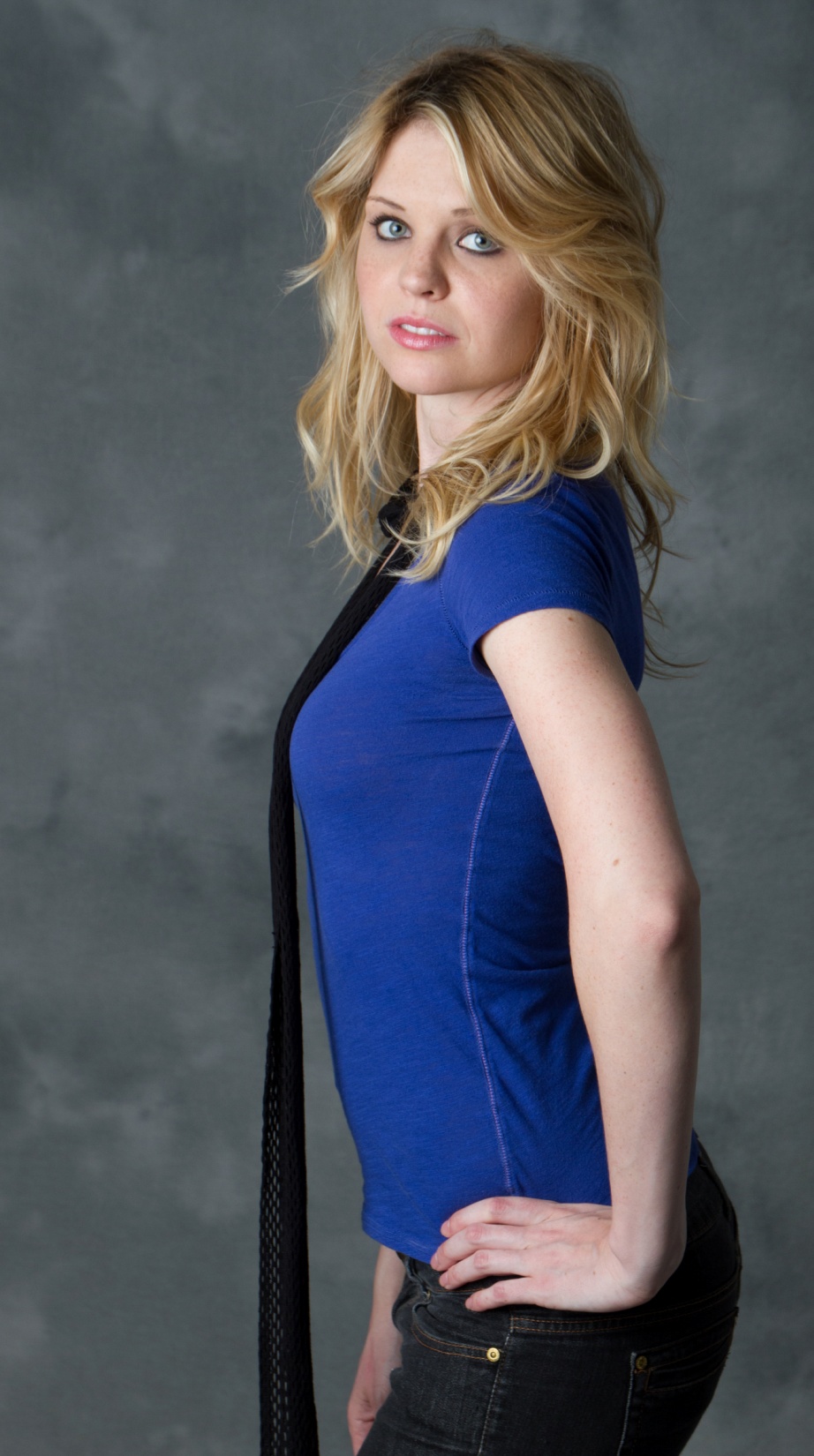 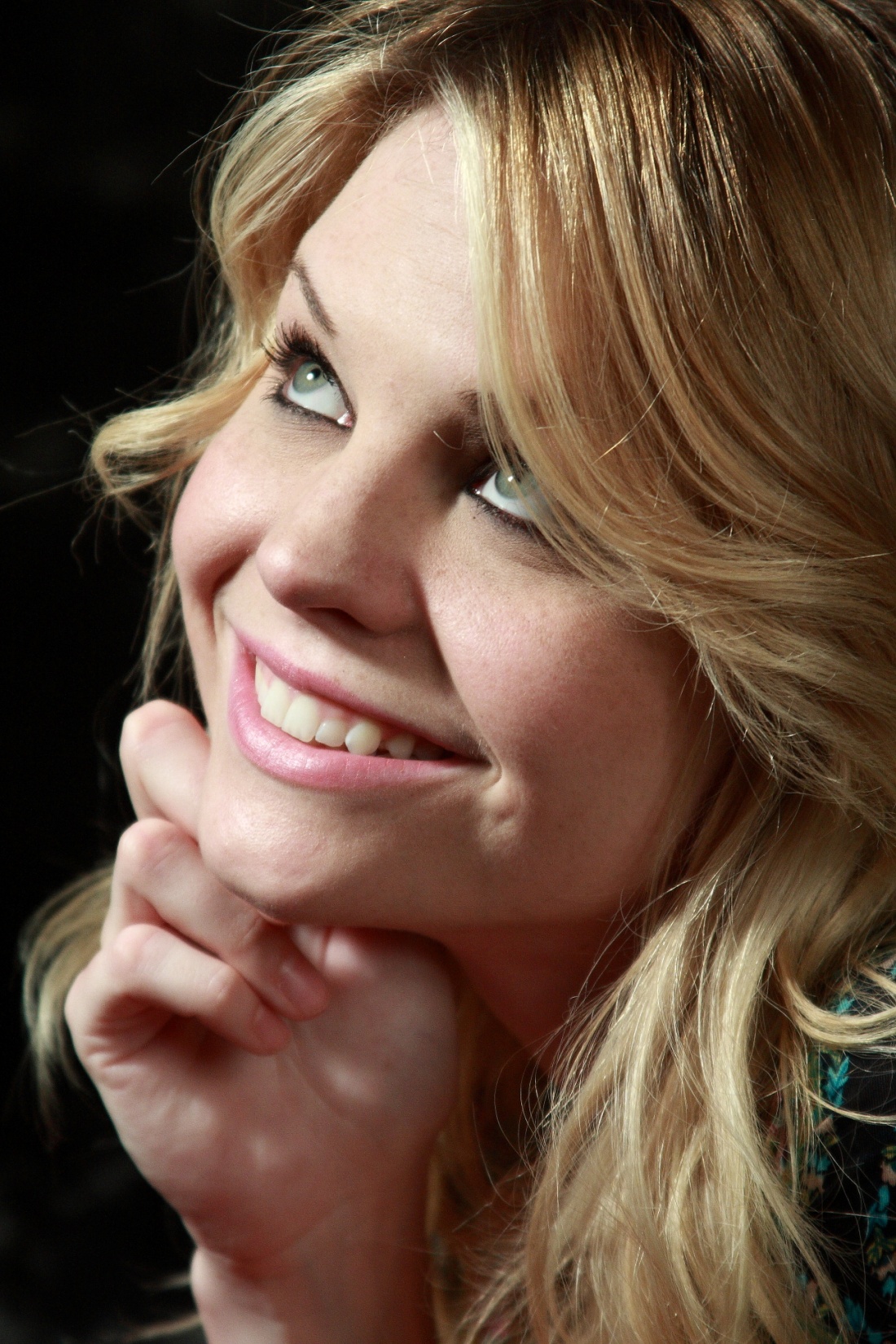 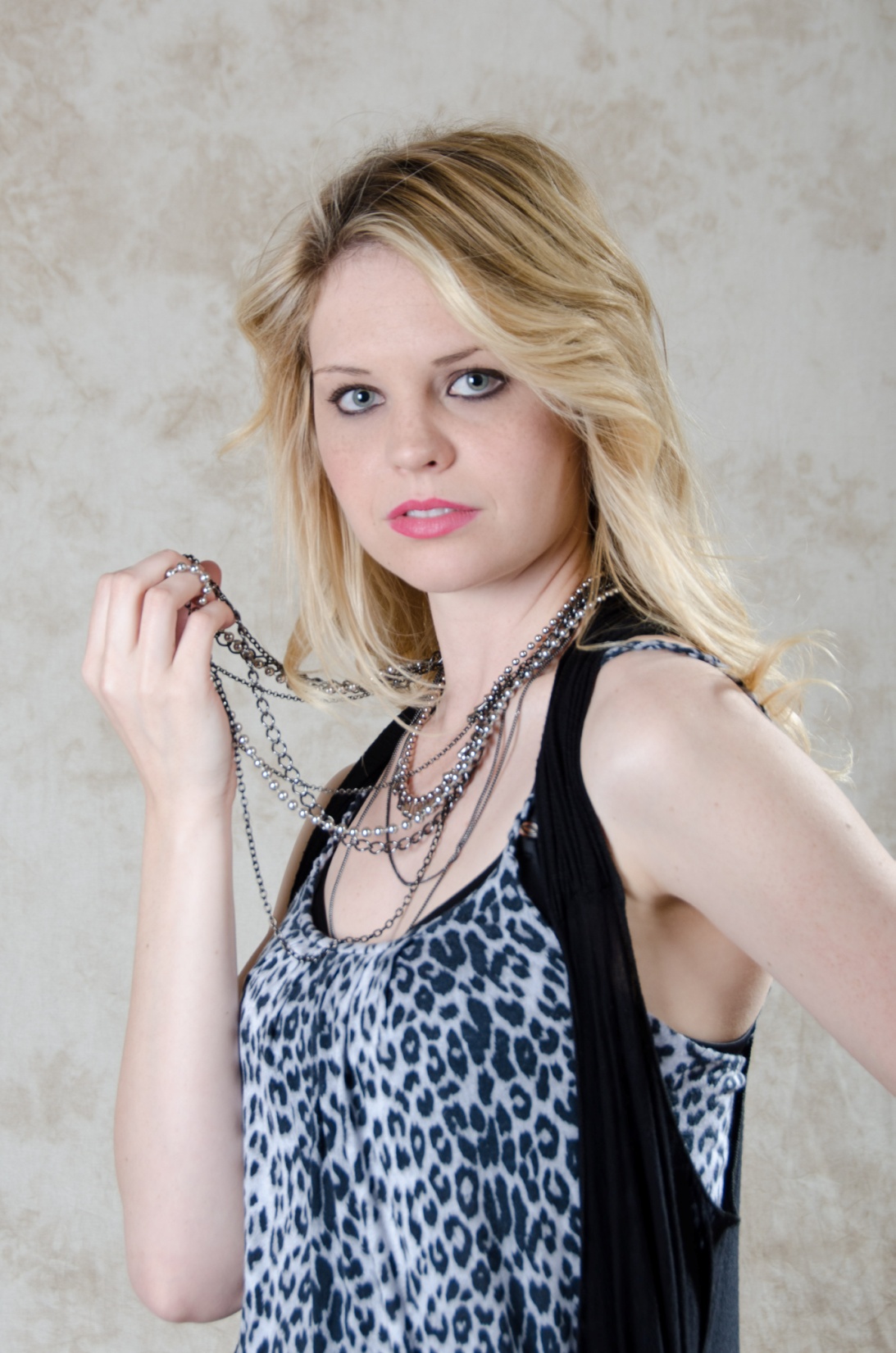 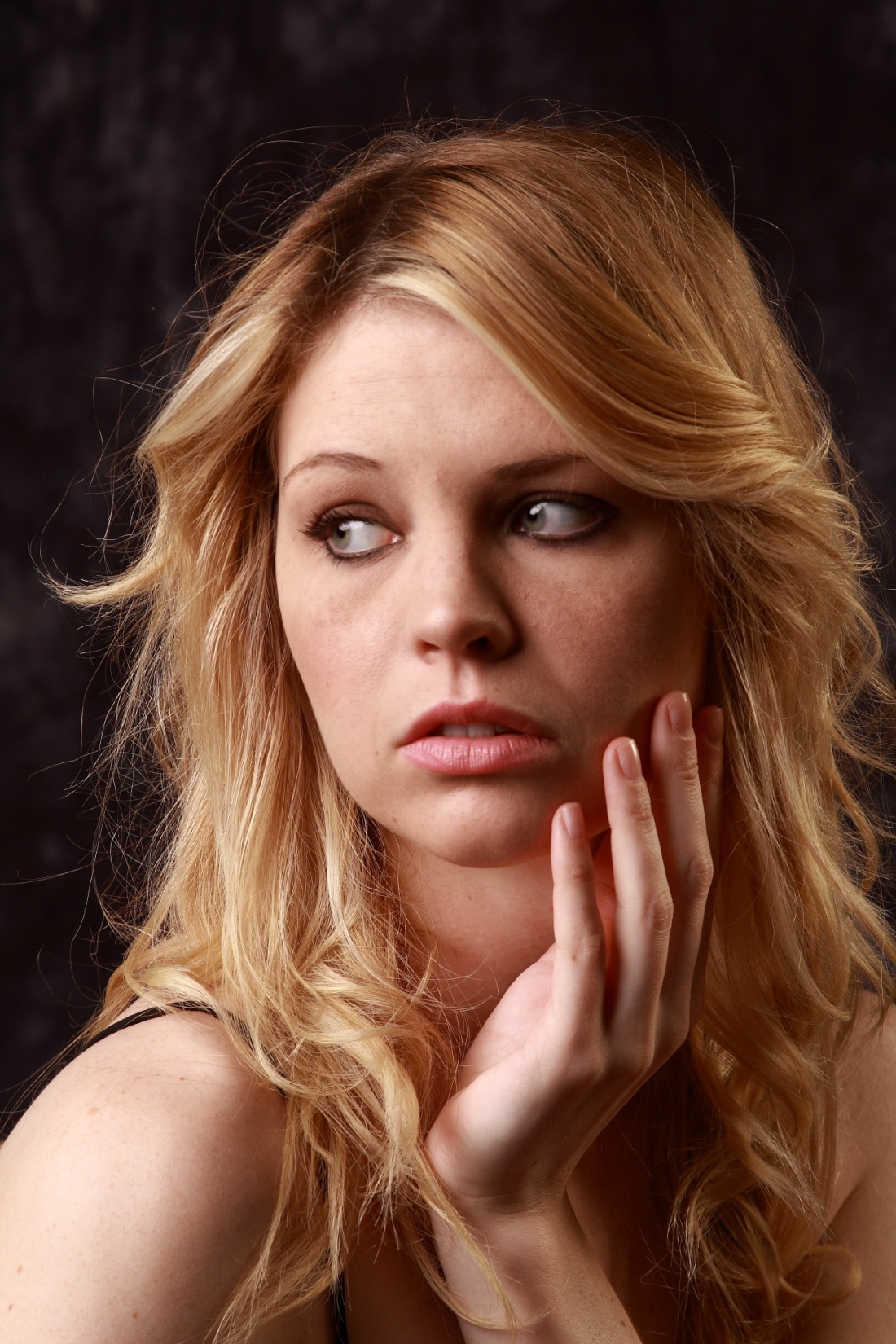 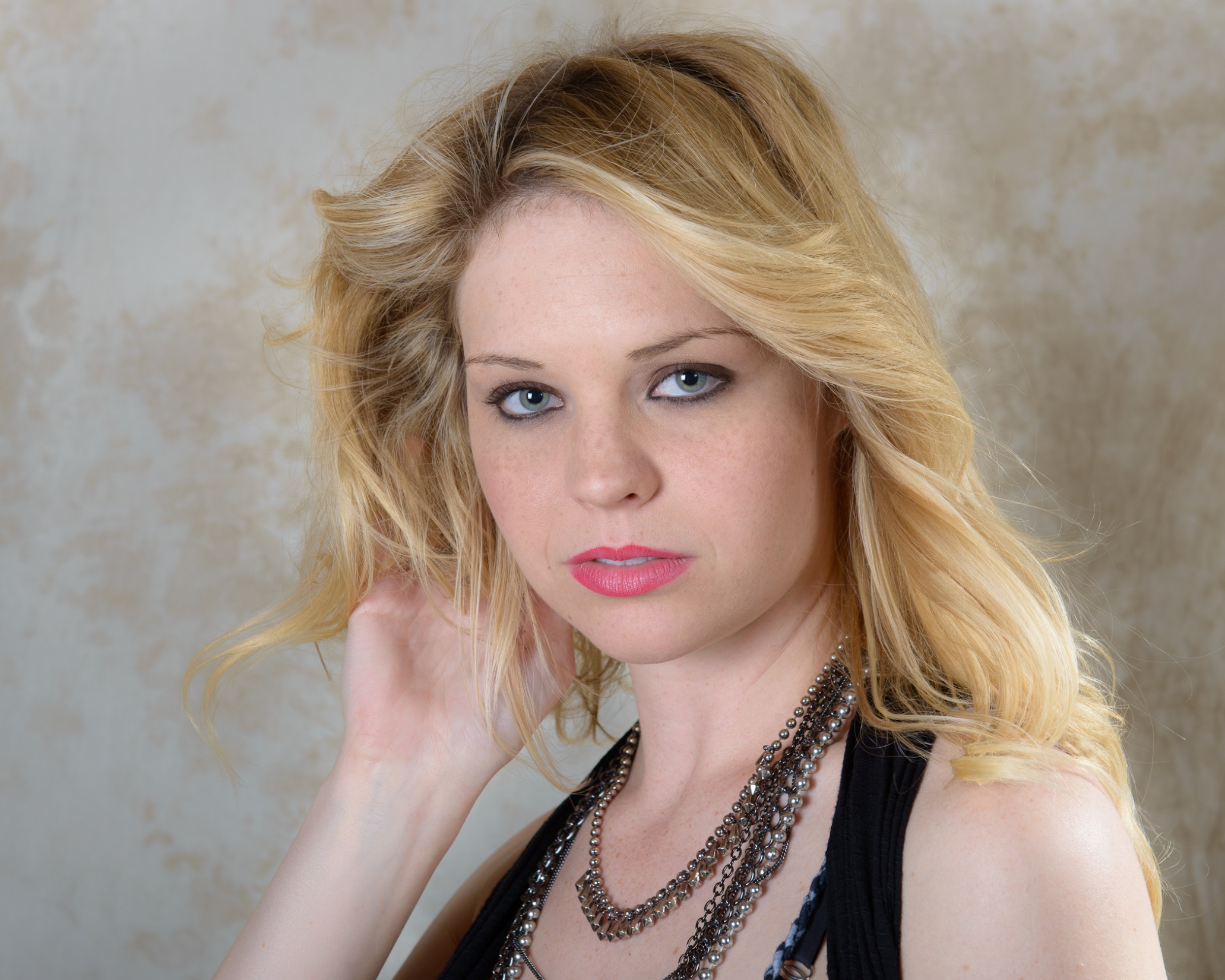 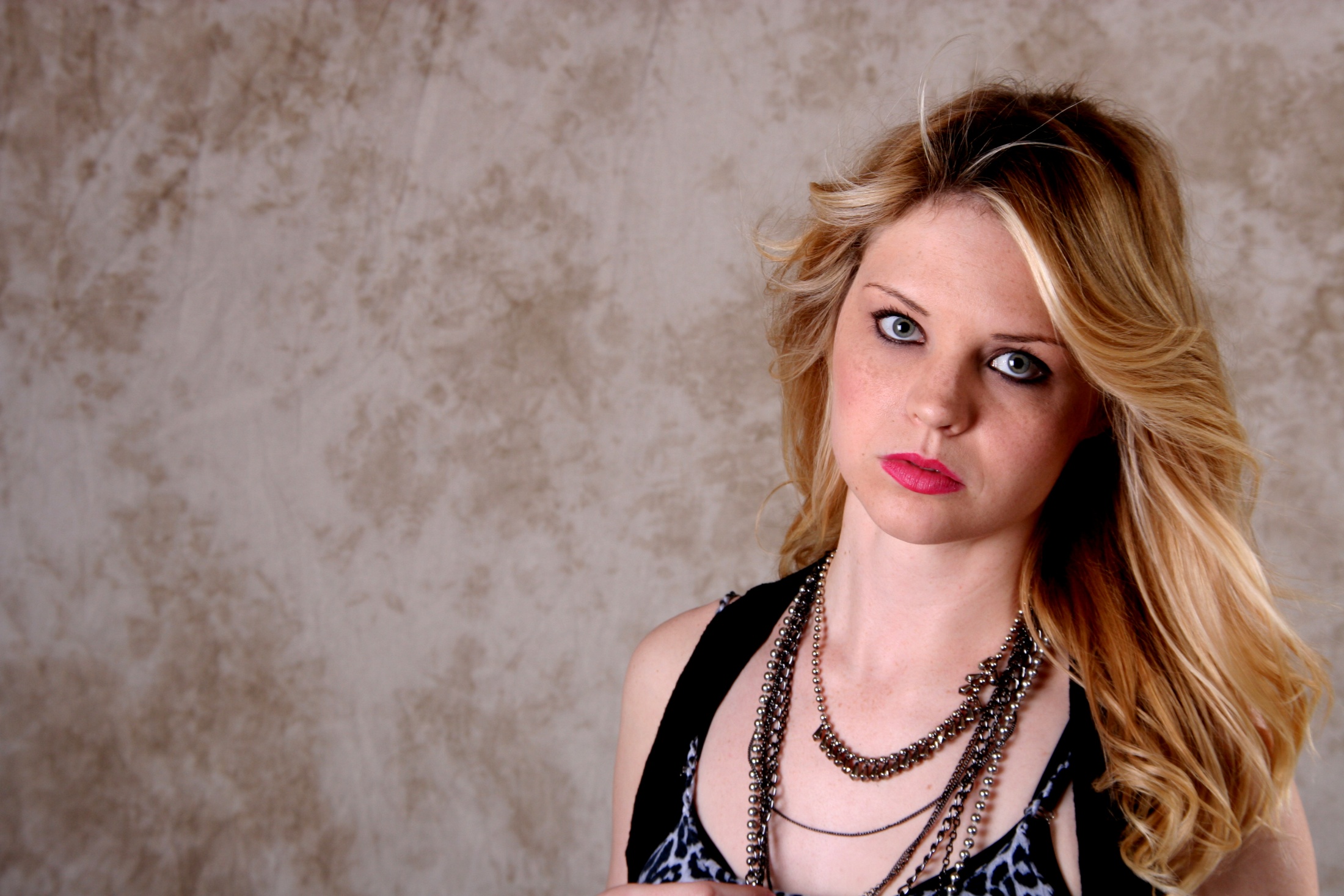 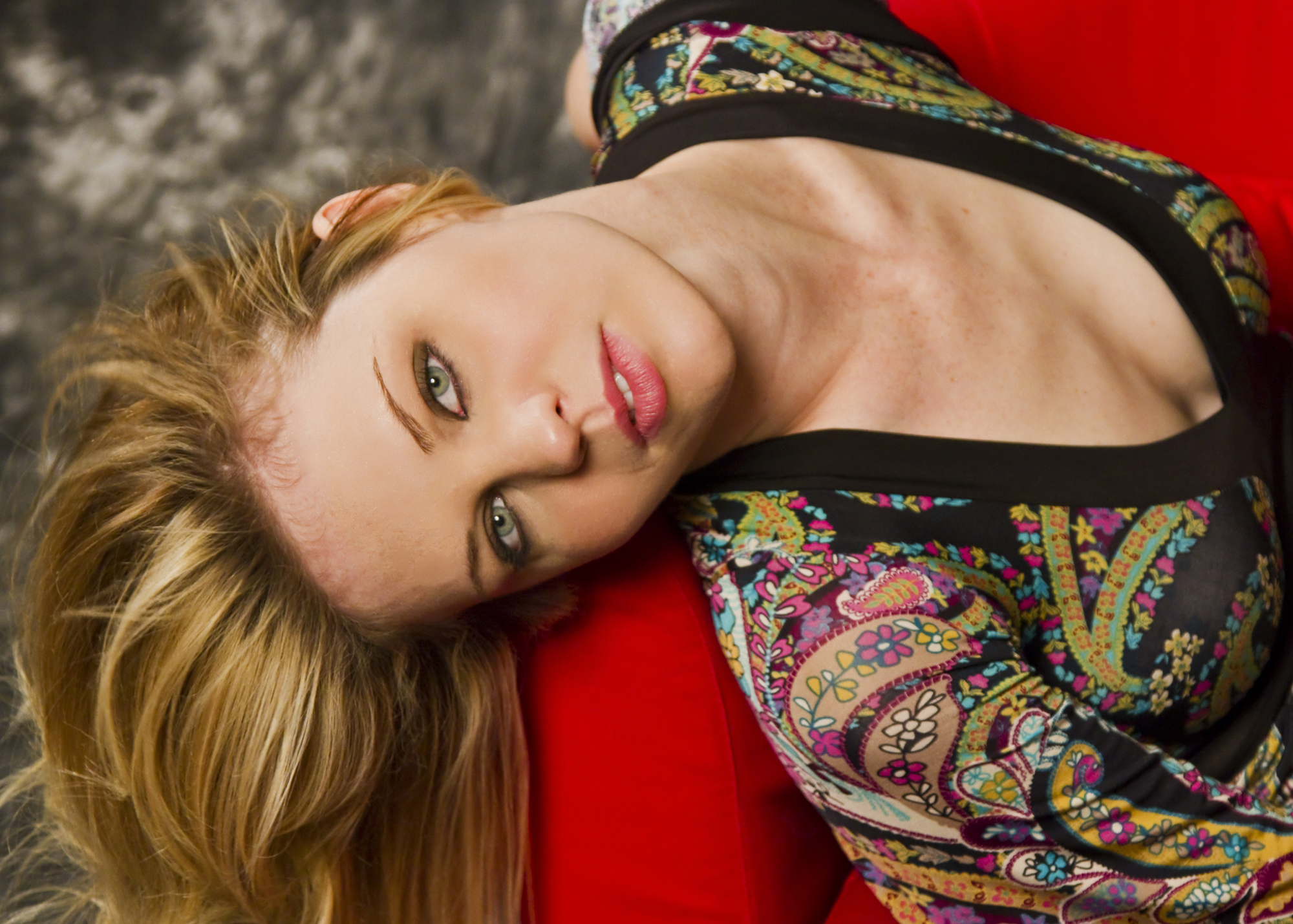 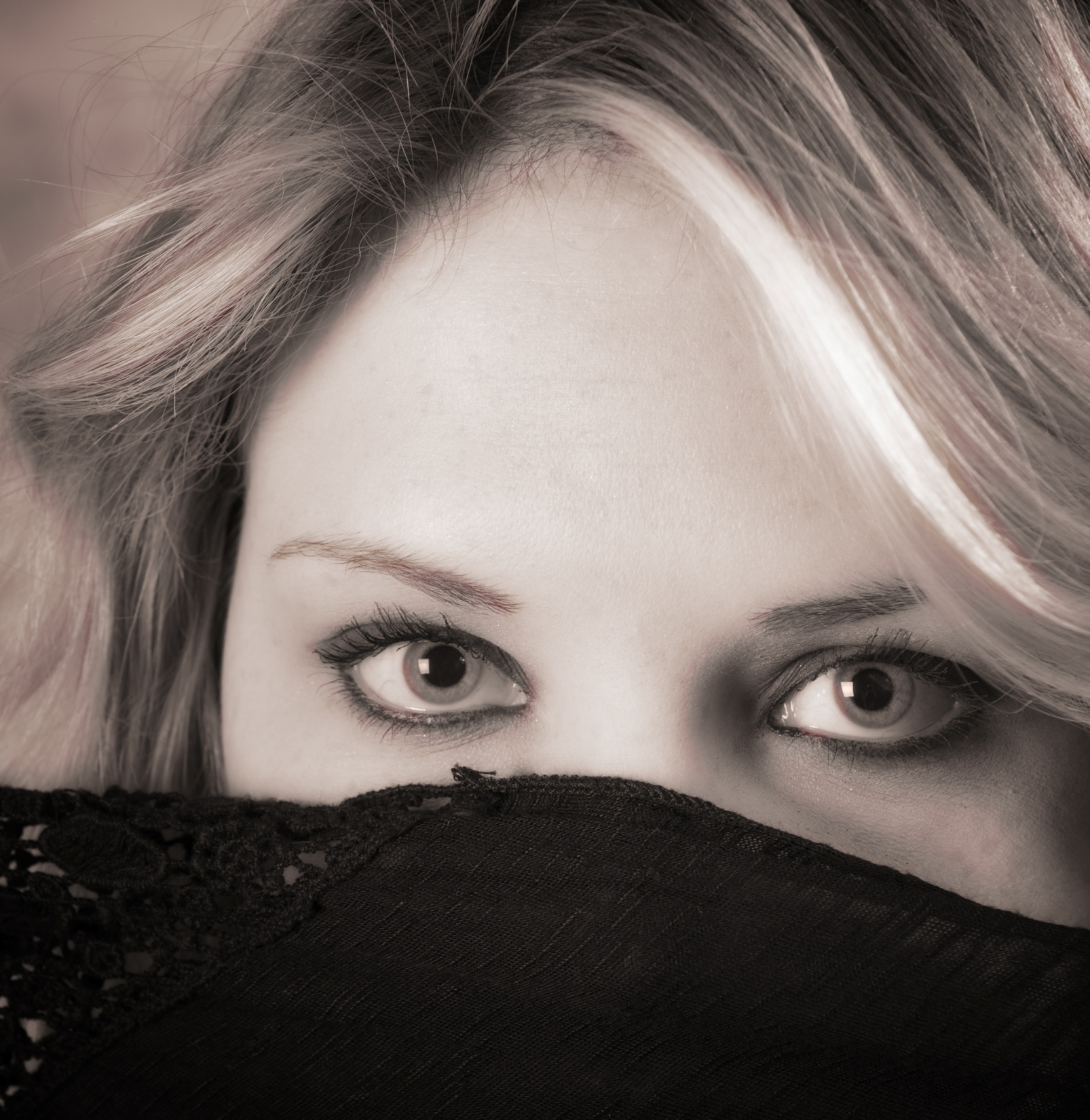 Bekah K.(7th PPC shoot)
Freelance Model
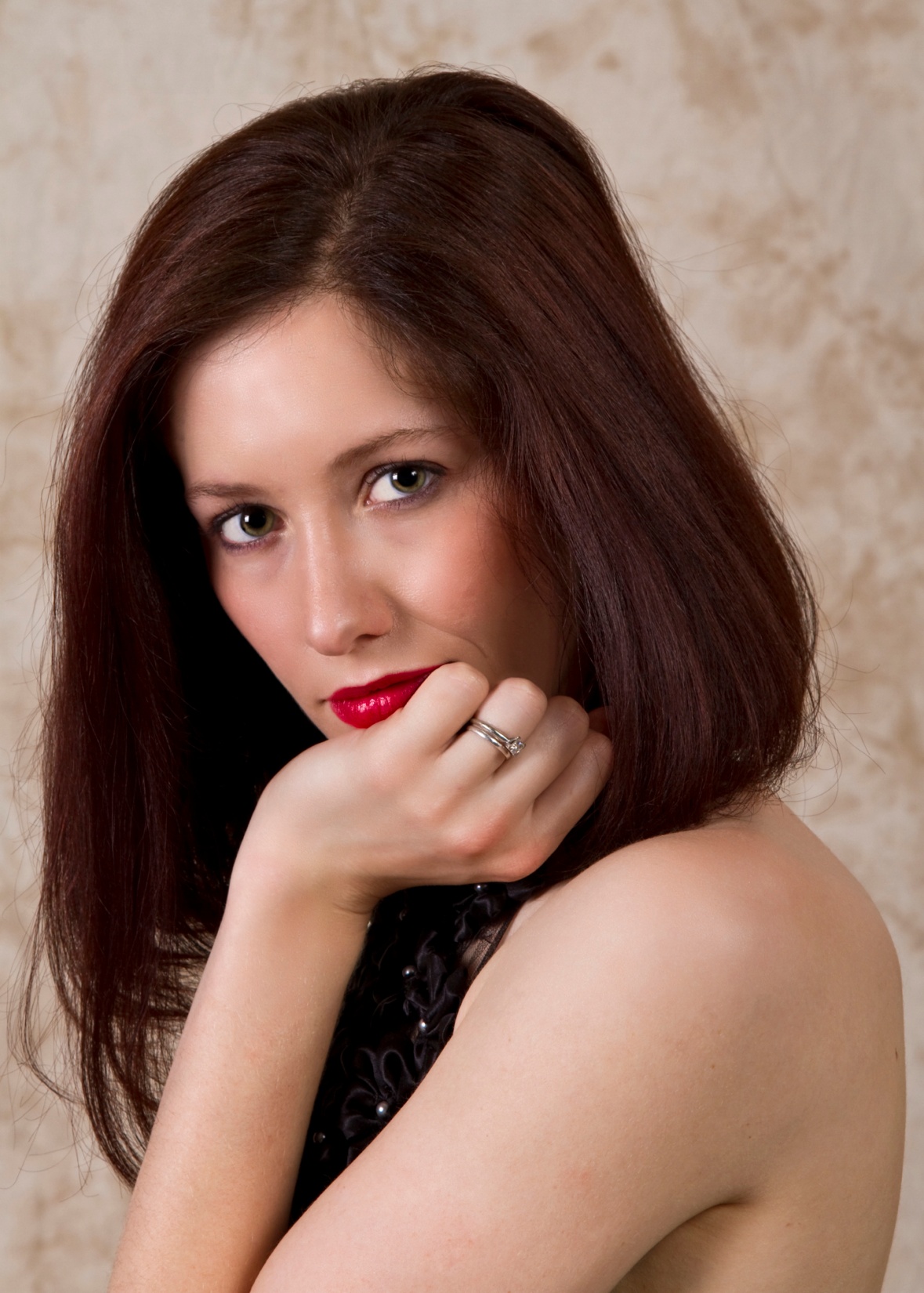 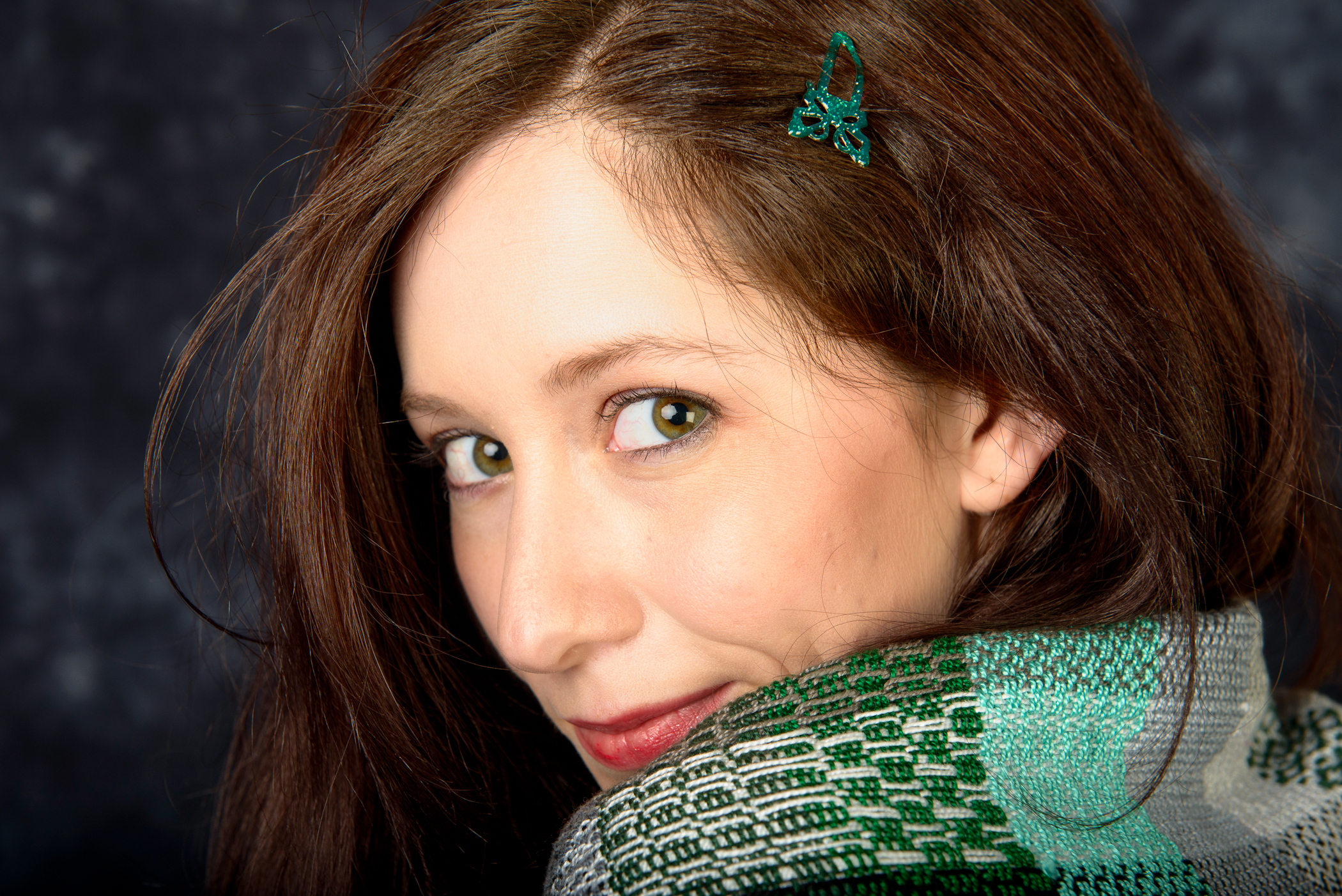 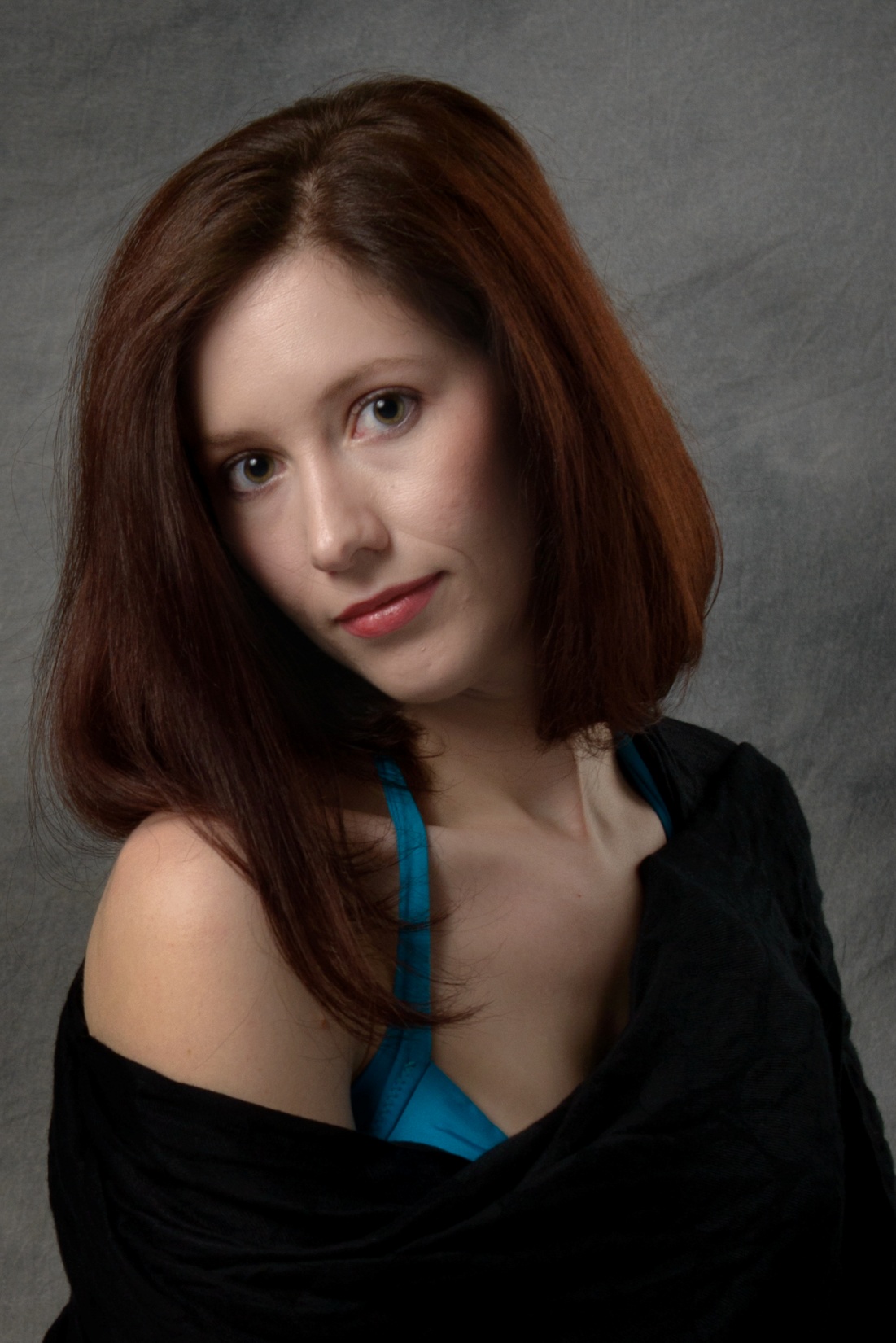 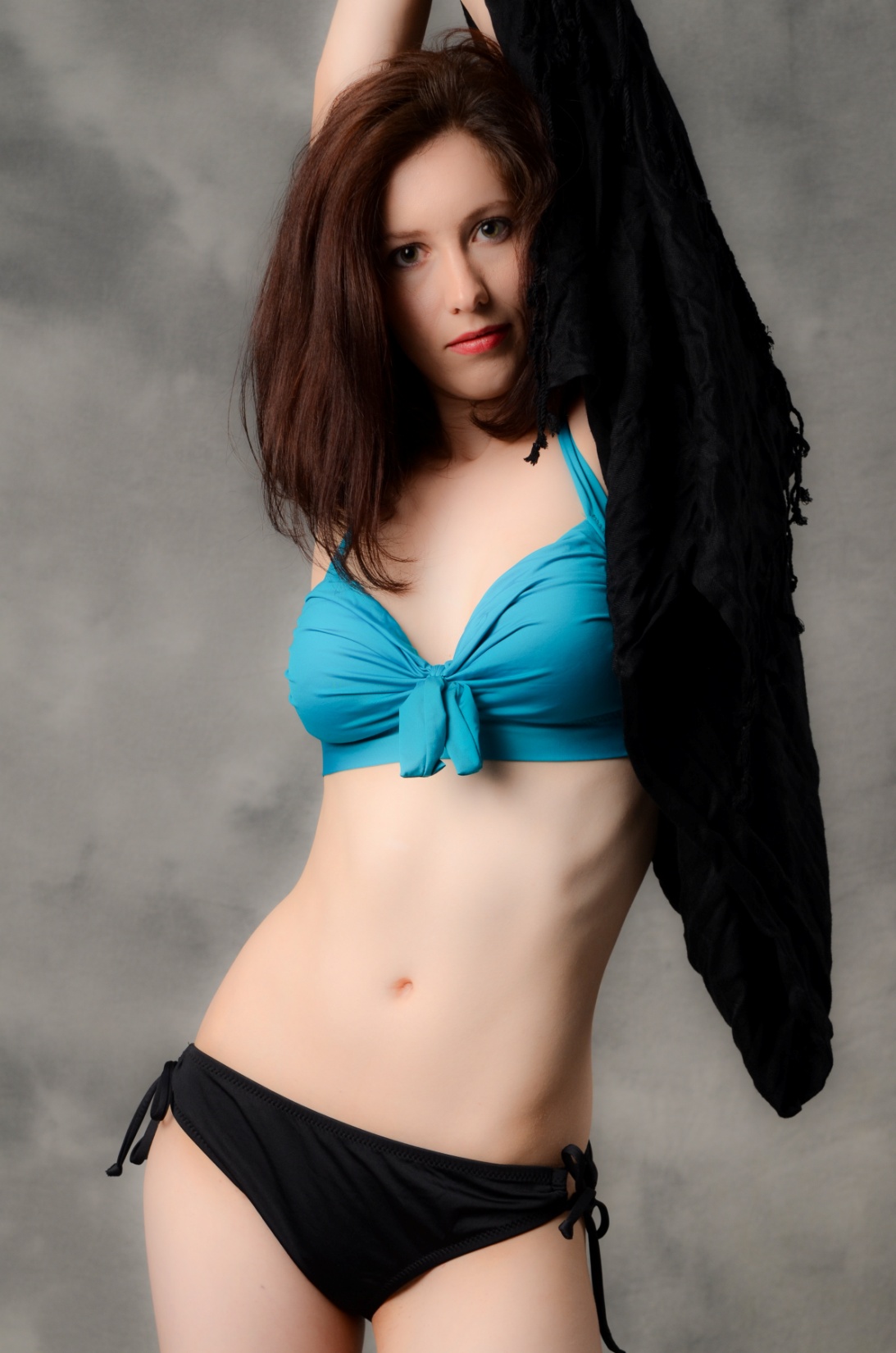 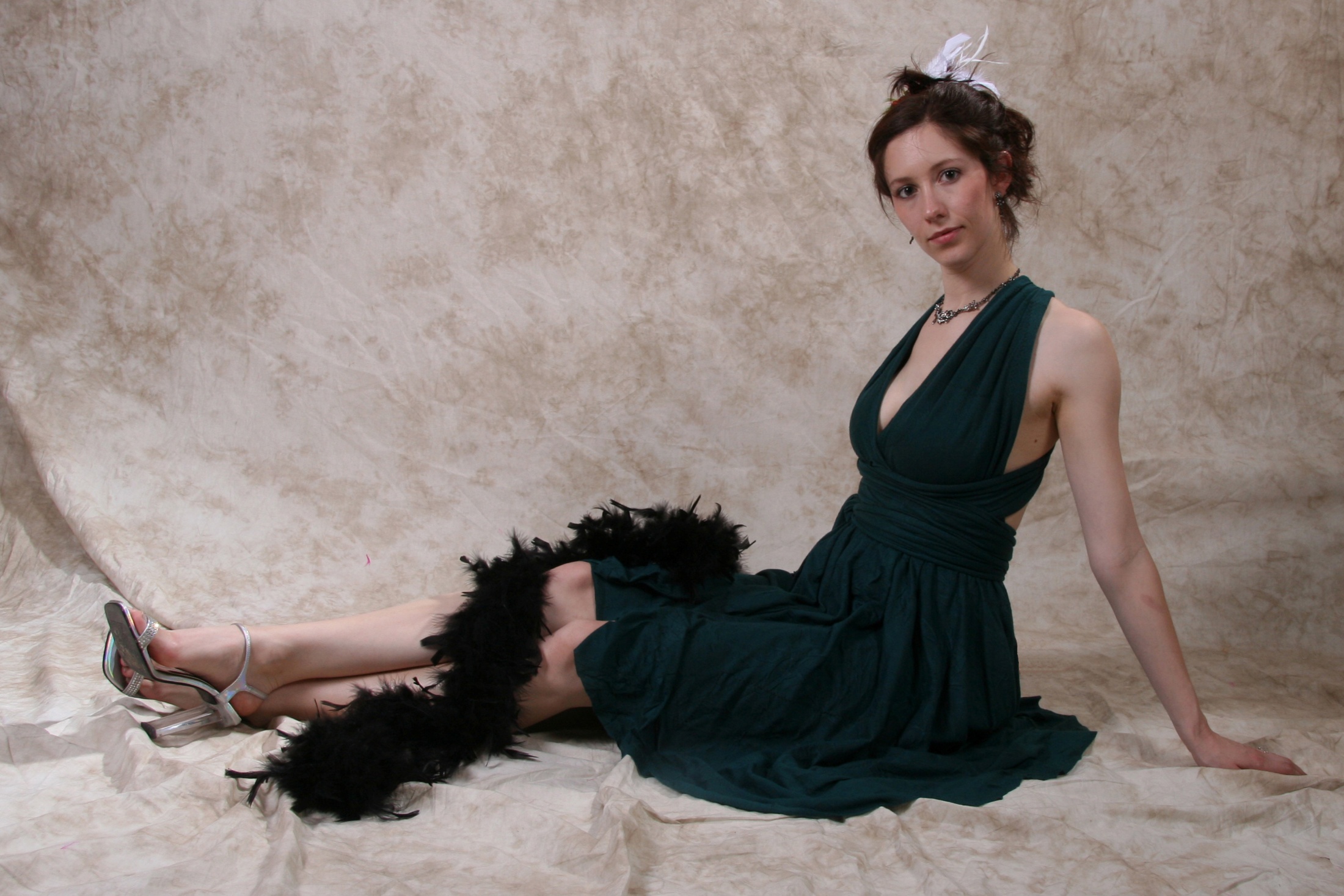 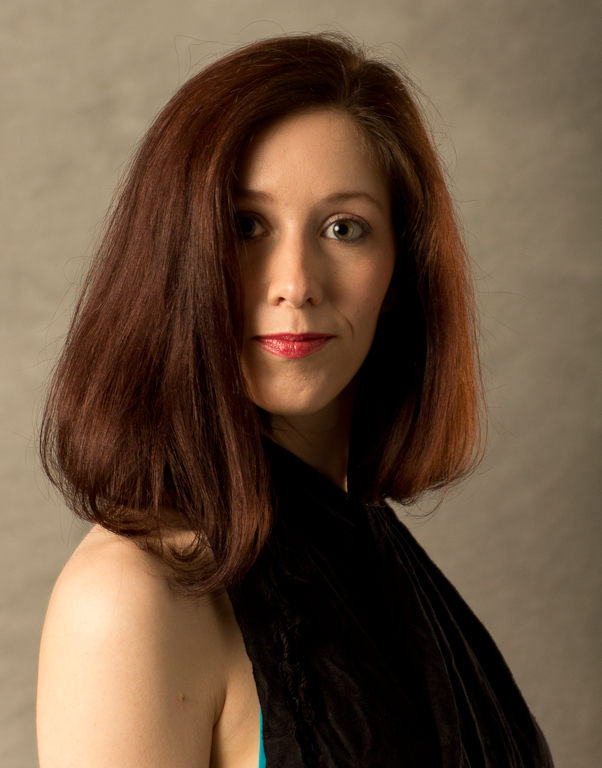 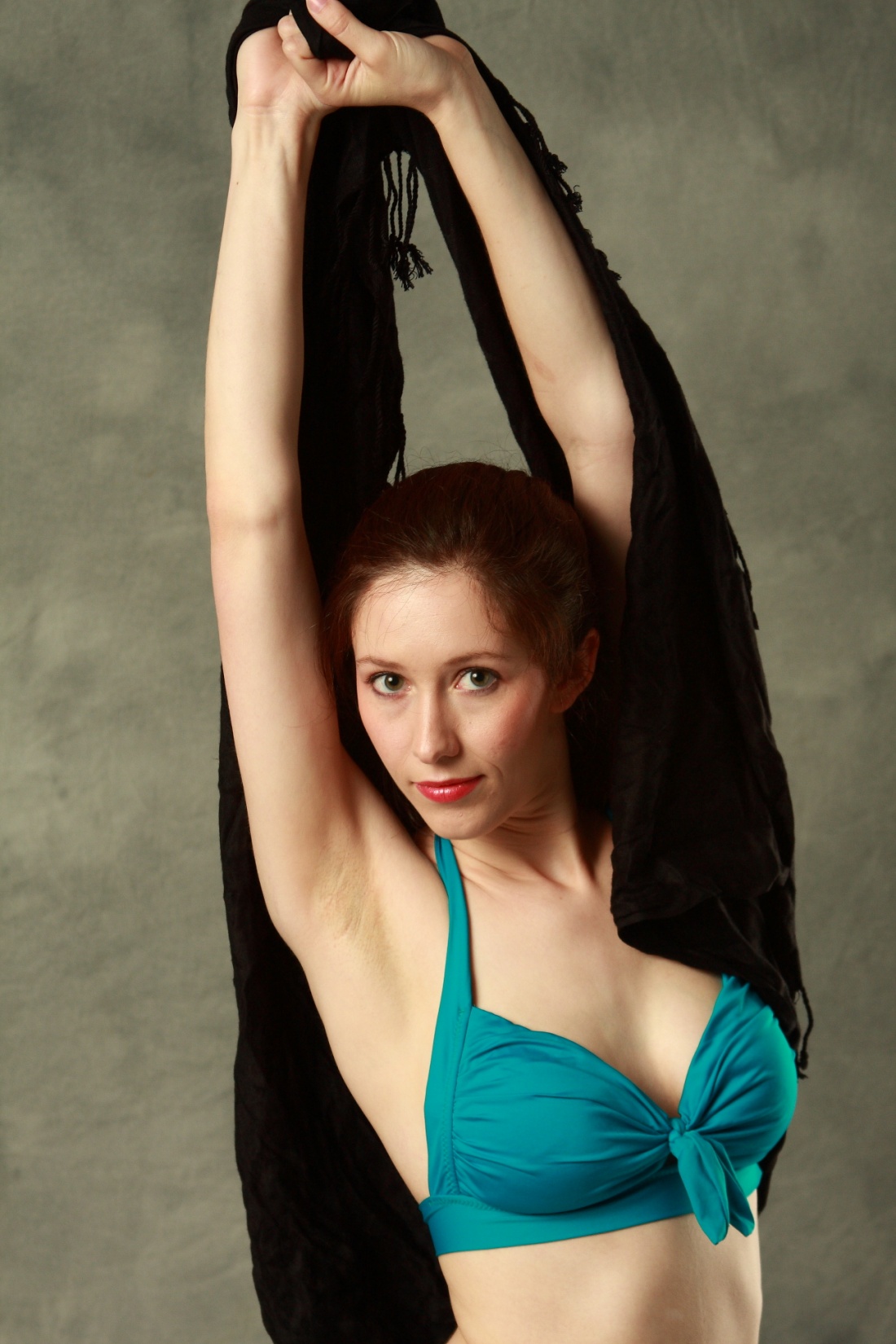 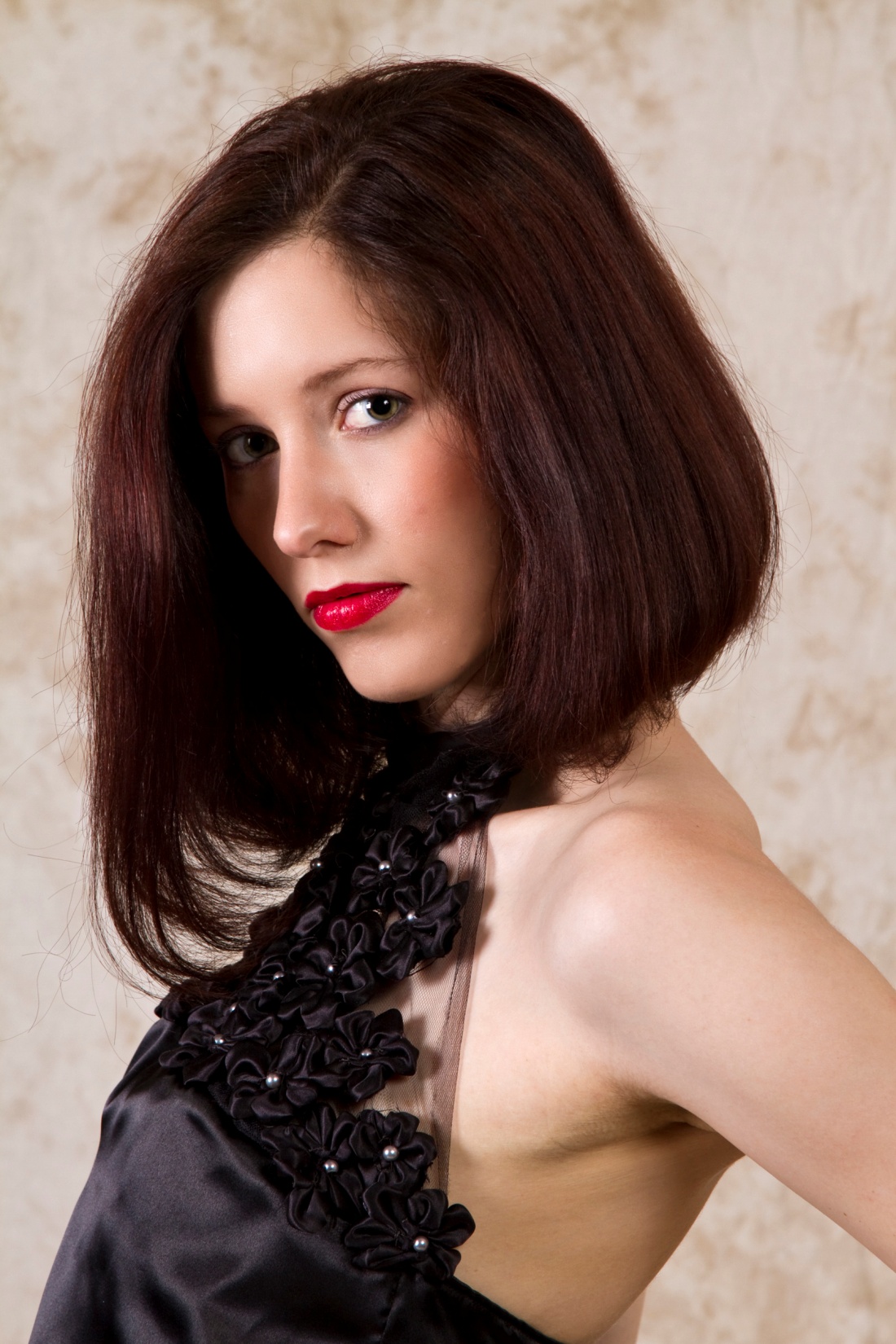 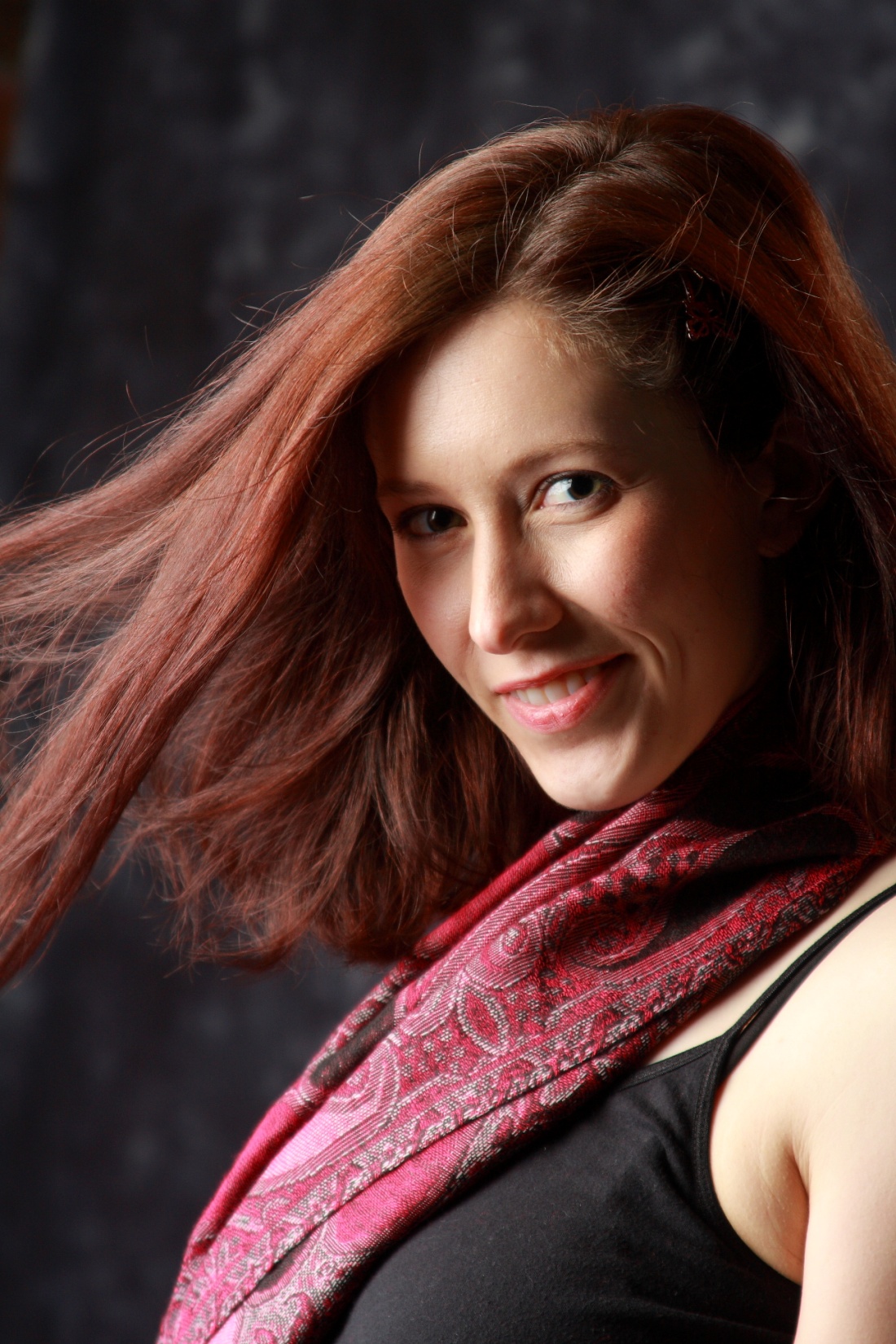 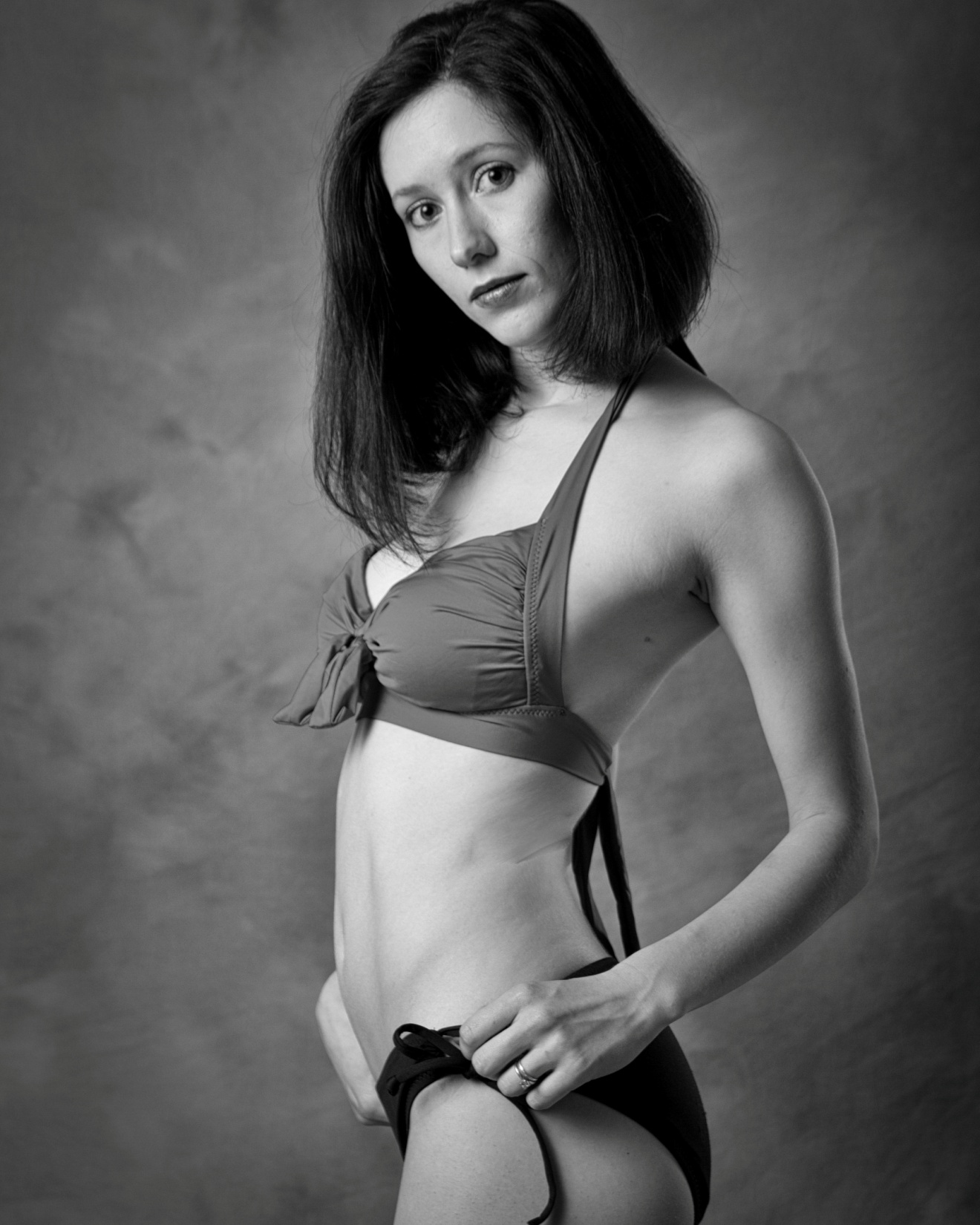 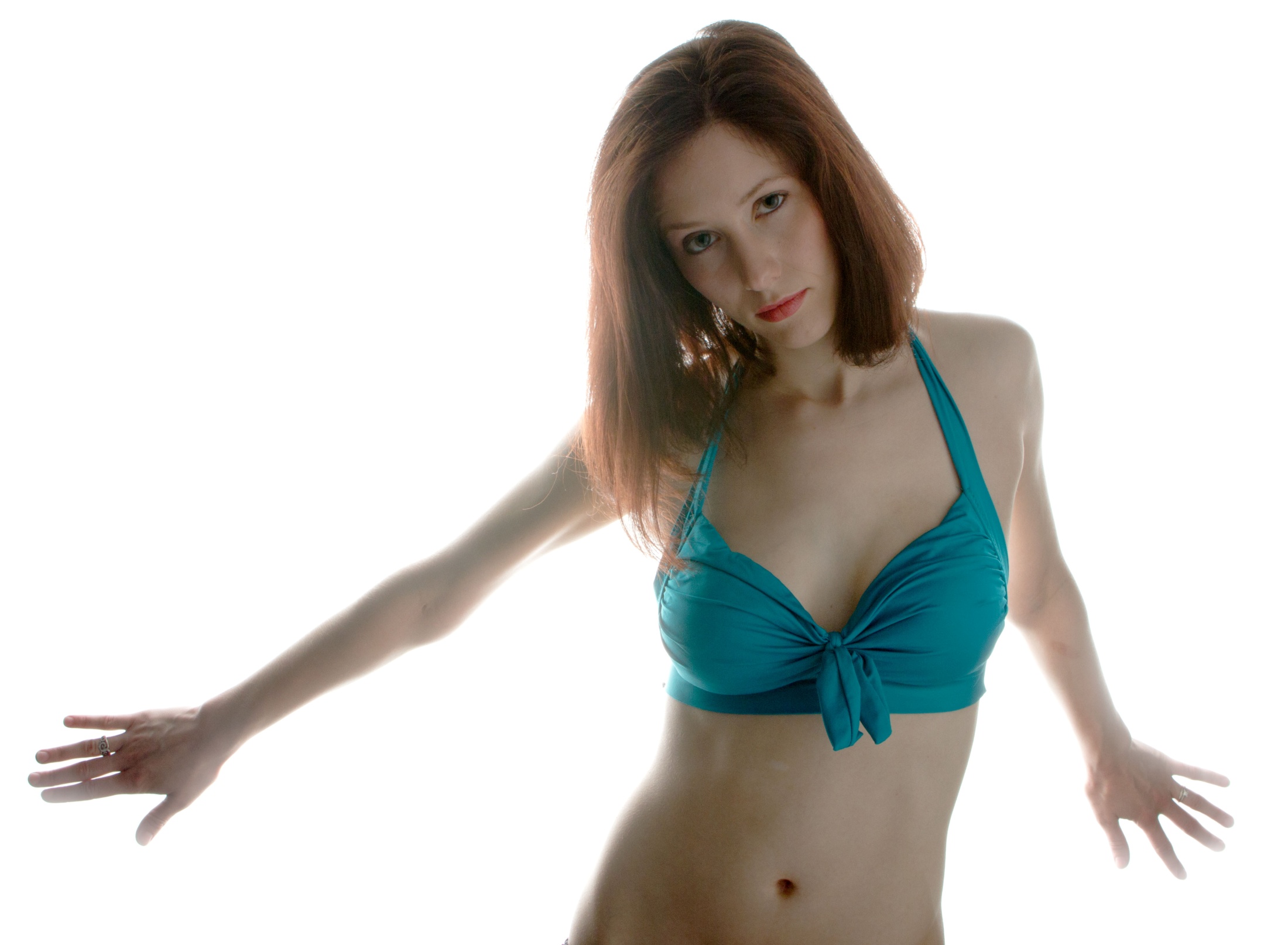 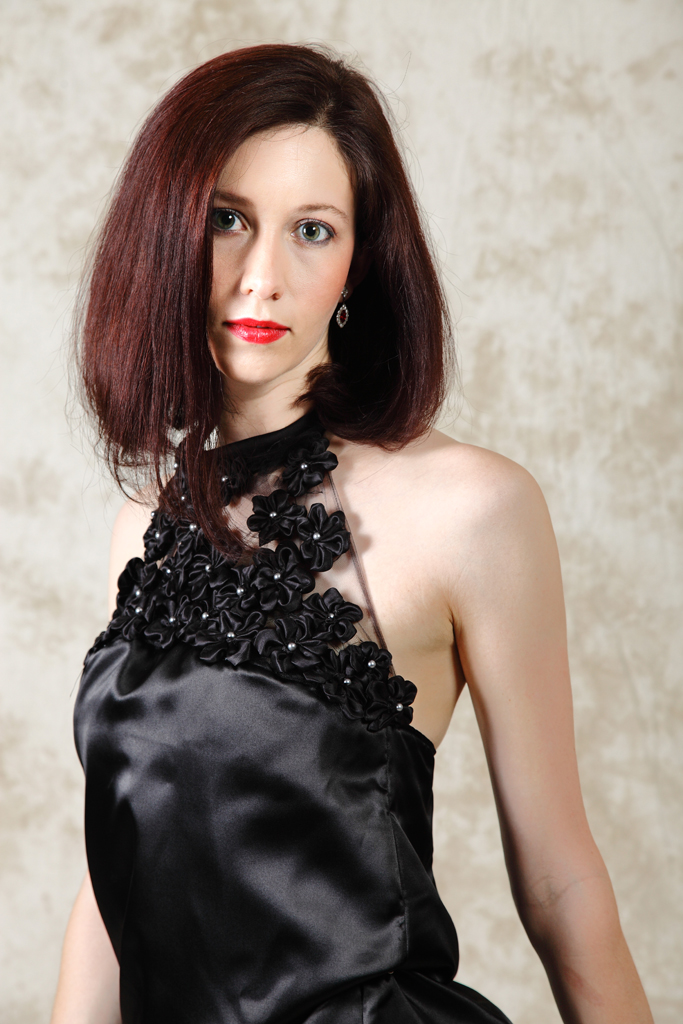 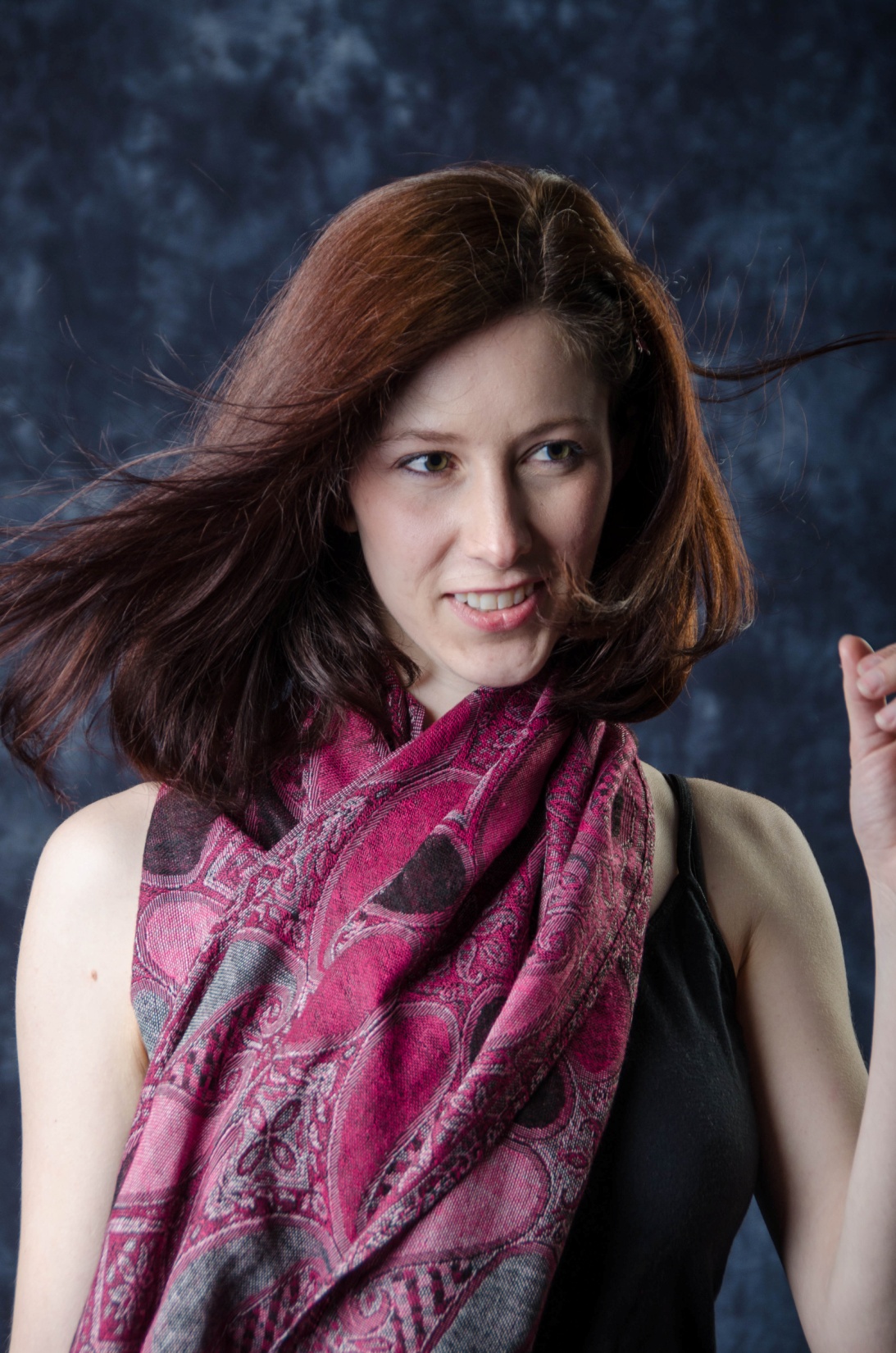 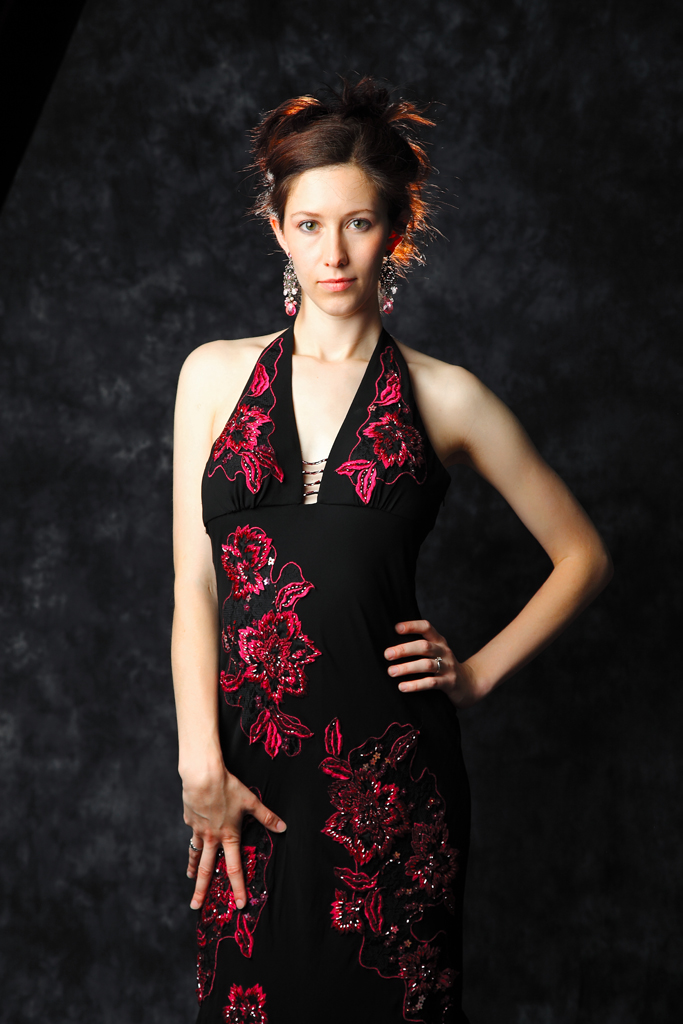 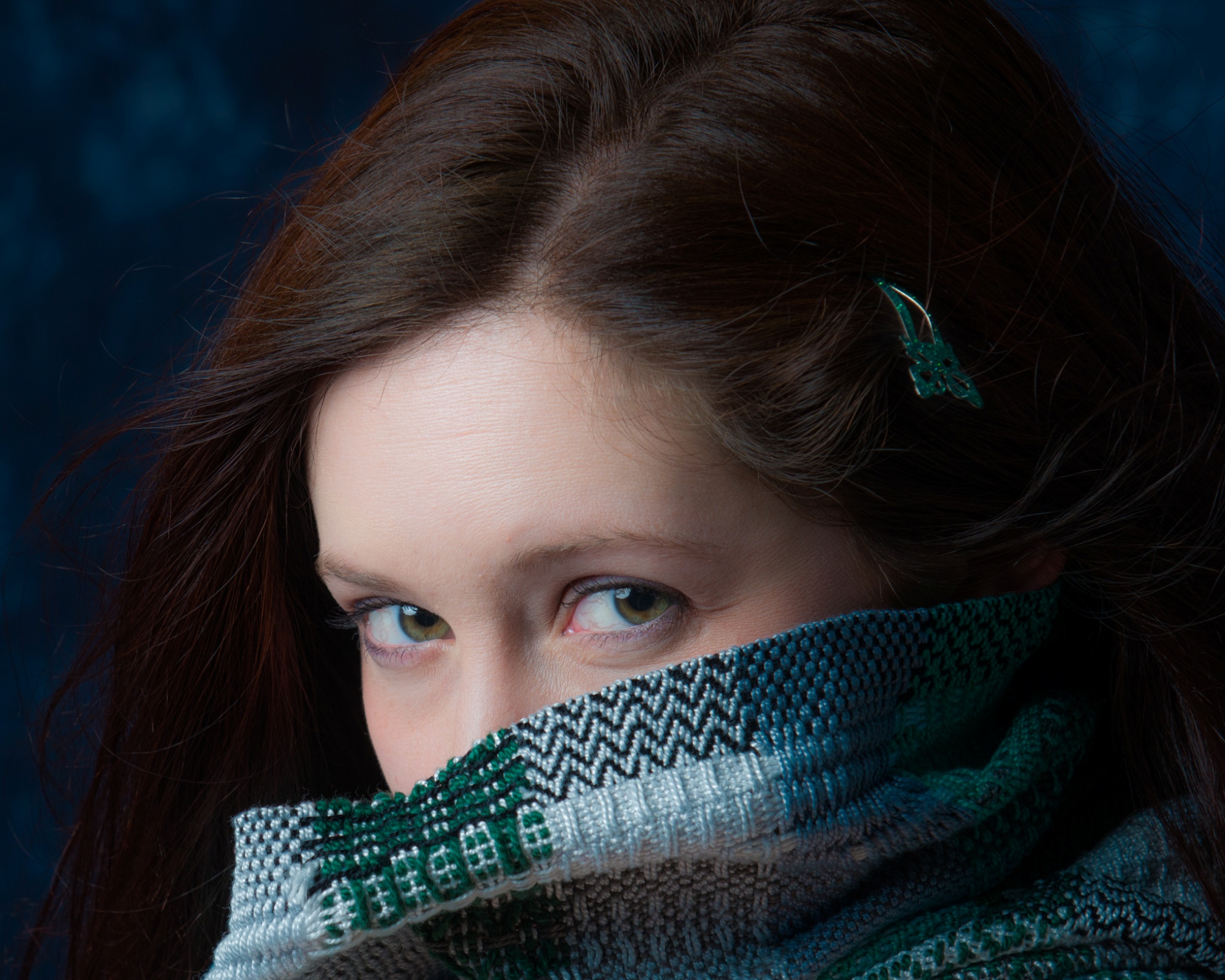 Jamie B.(1st PPC shoot)
Dawn Rochelle Model Agency
www.DawnRochelle.com
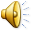 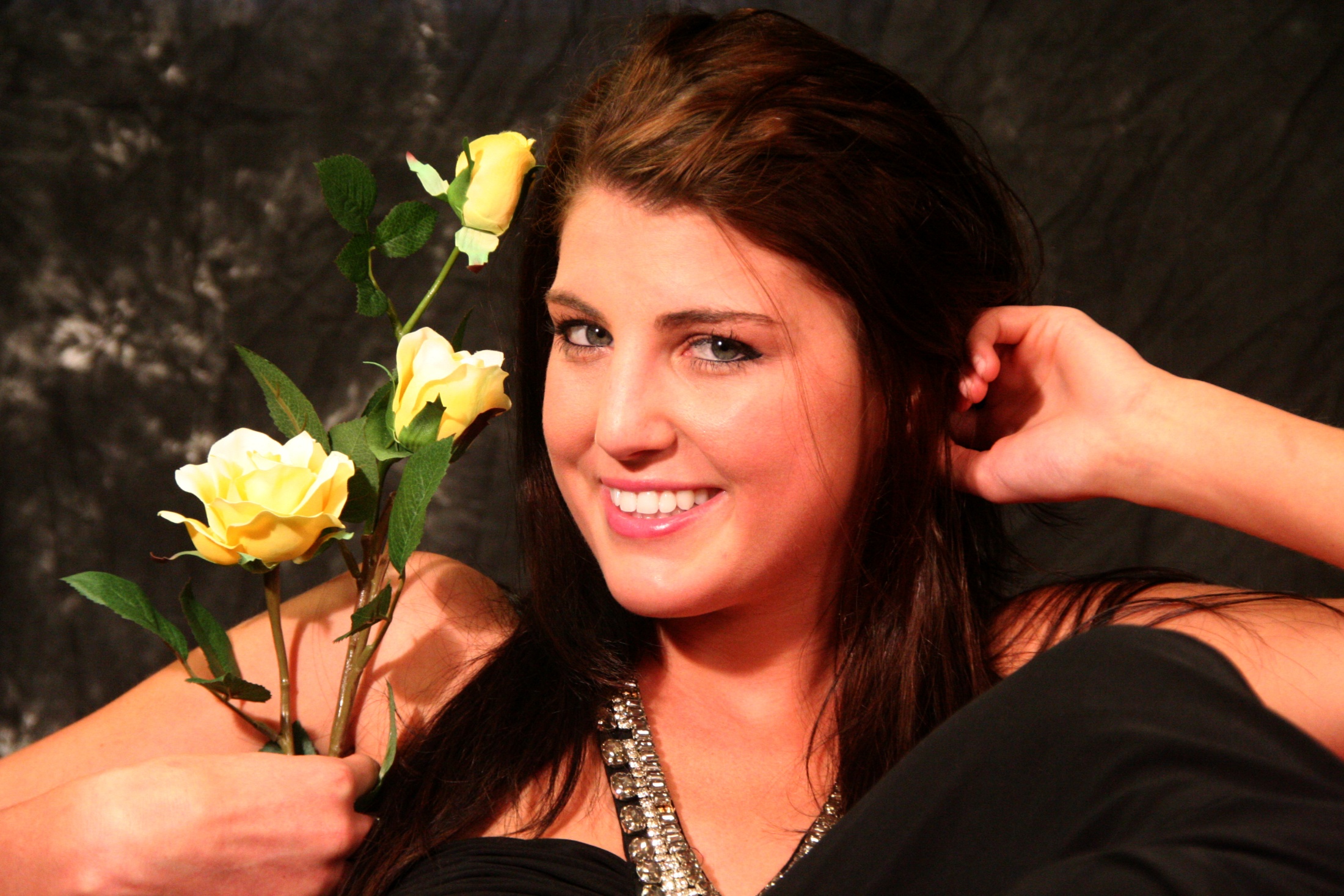 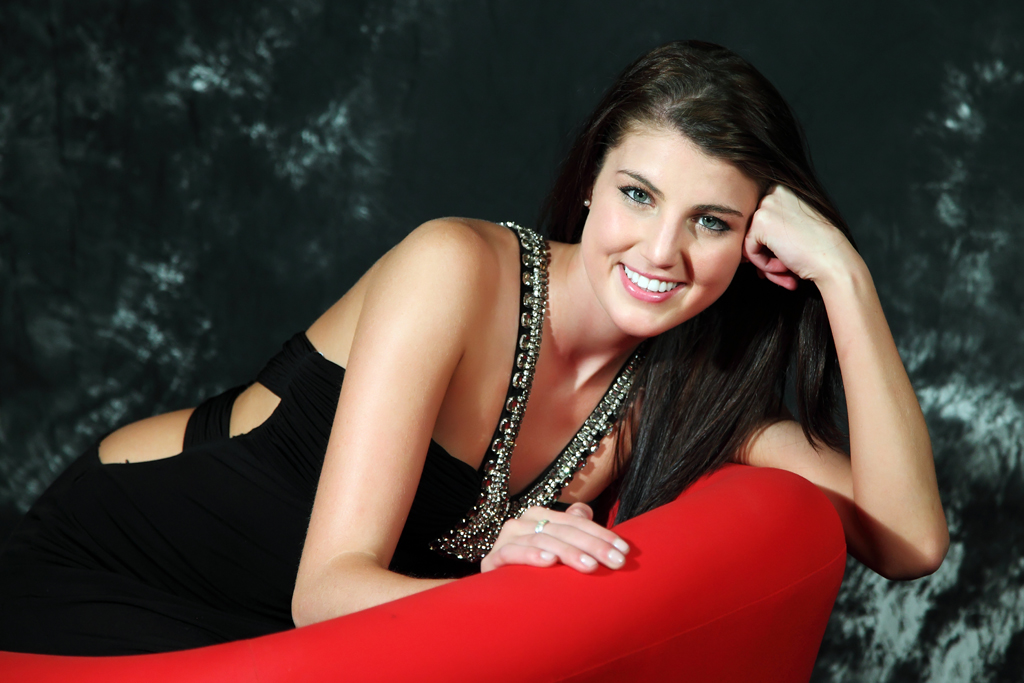 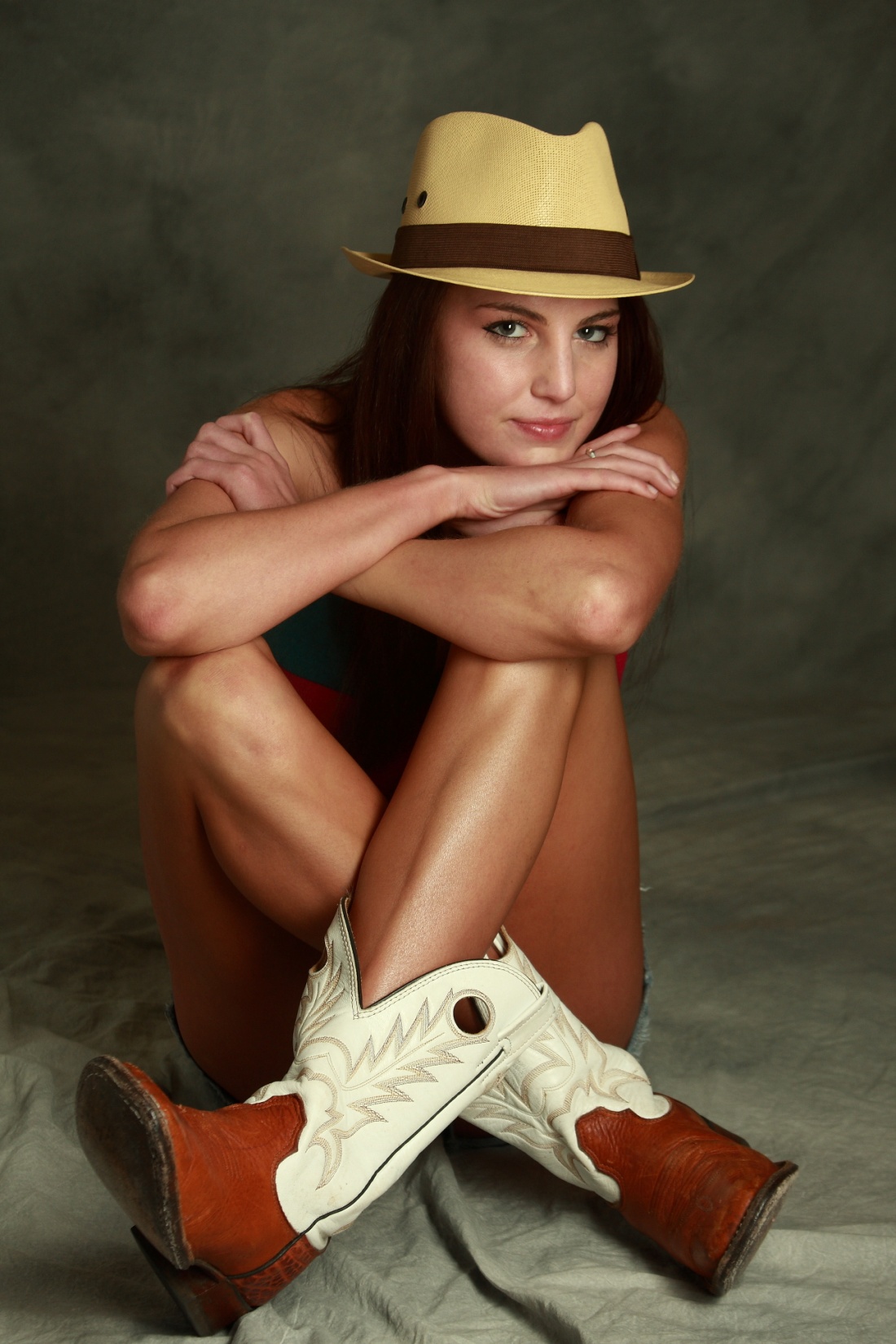 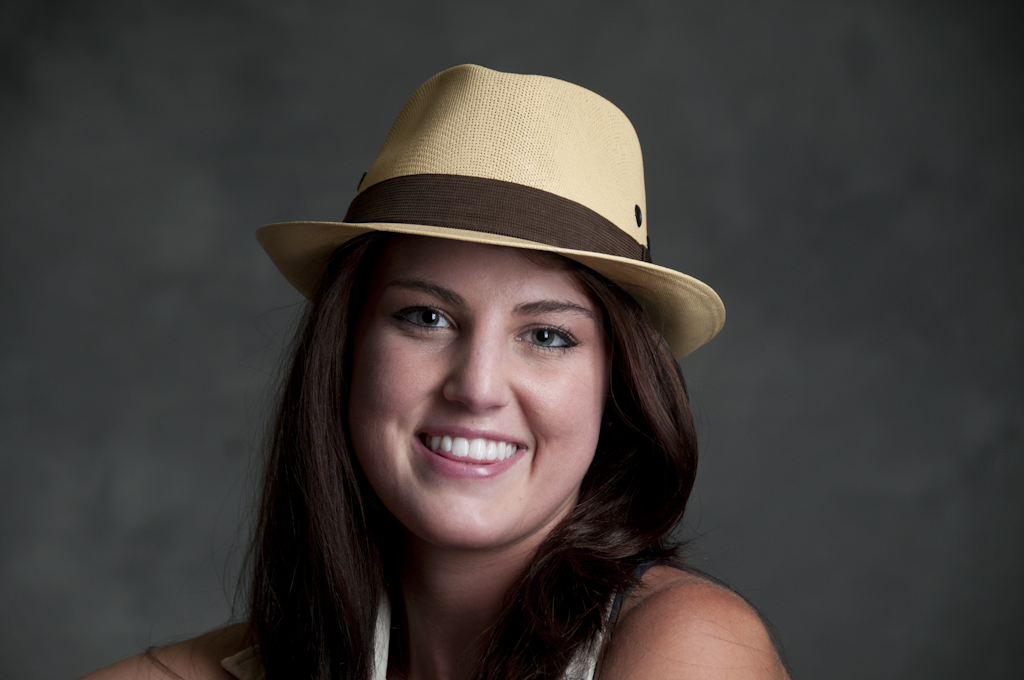 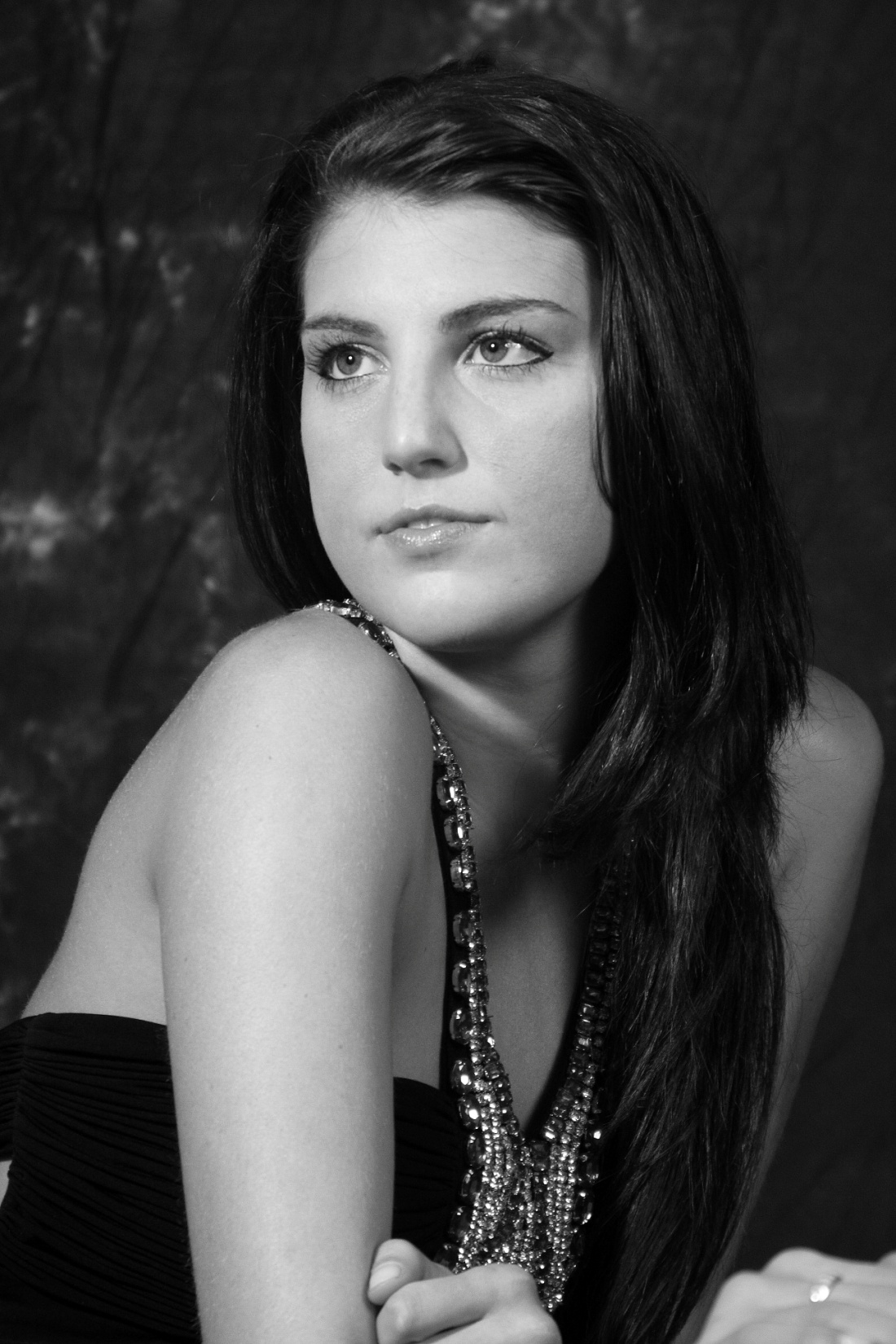 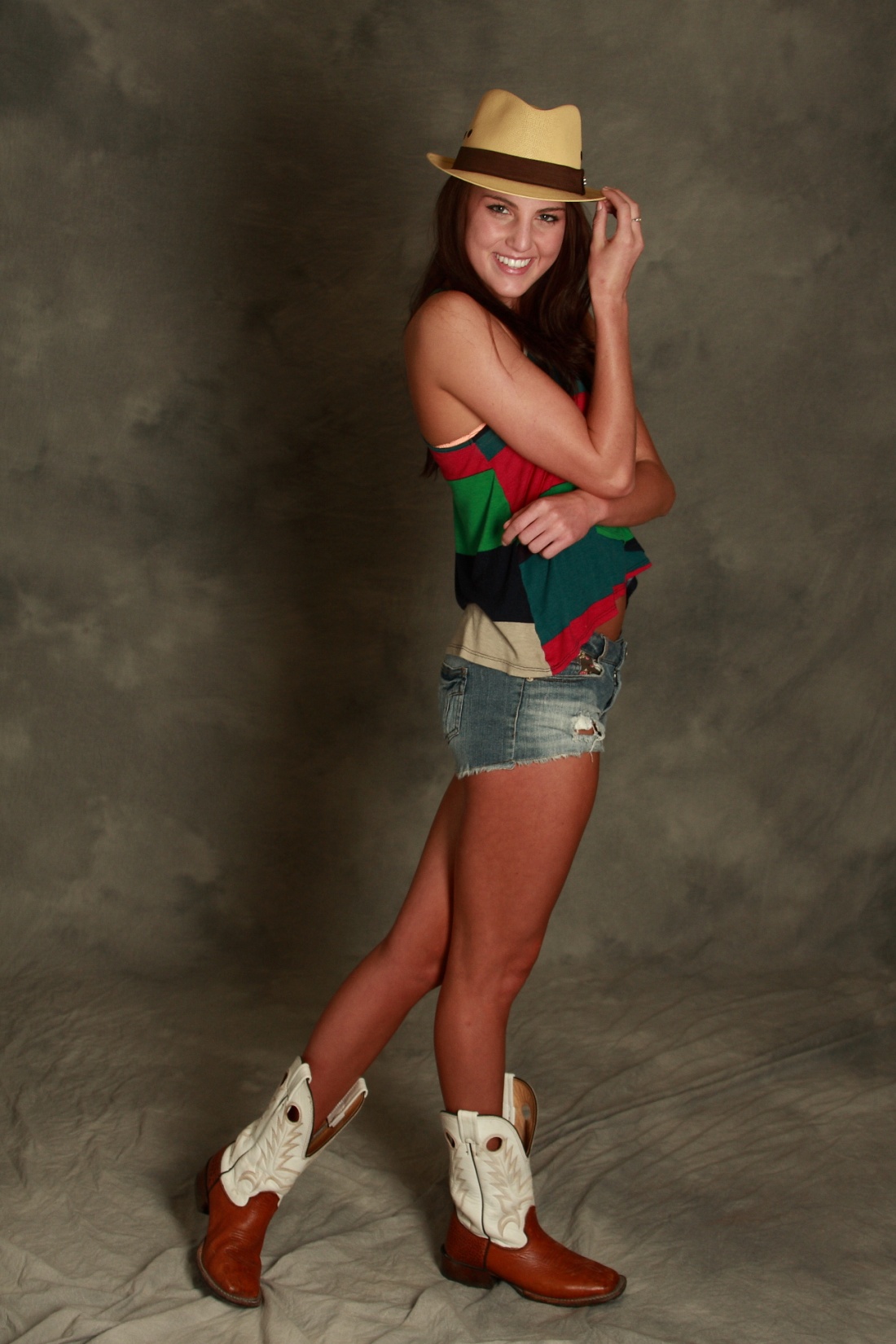 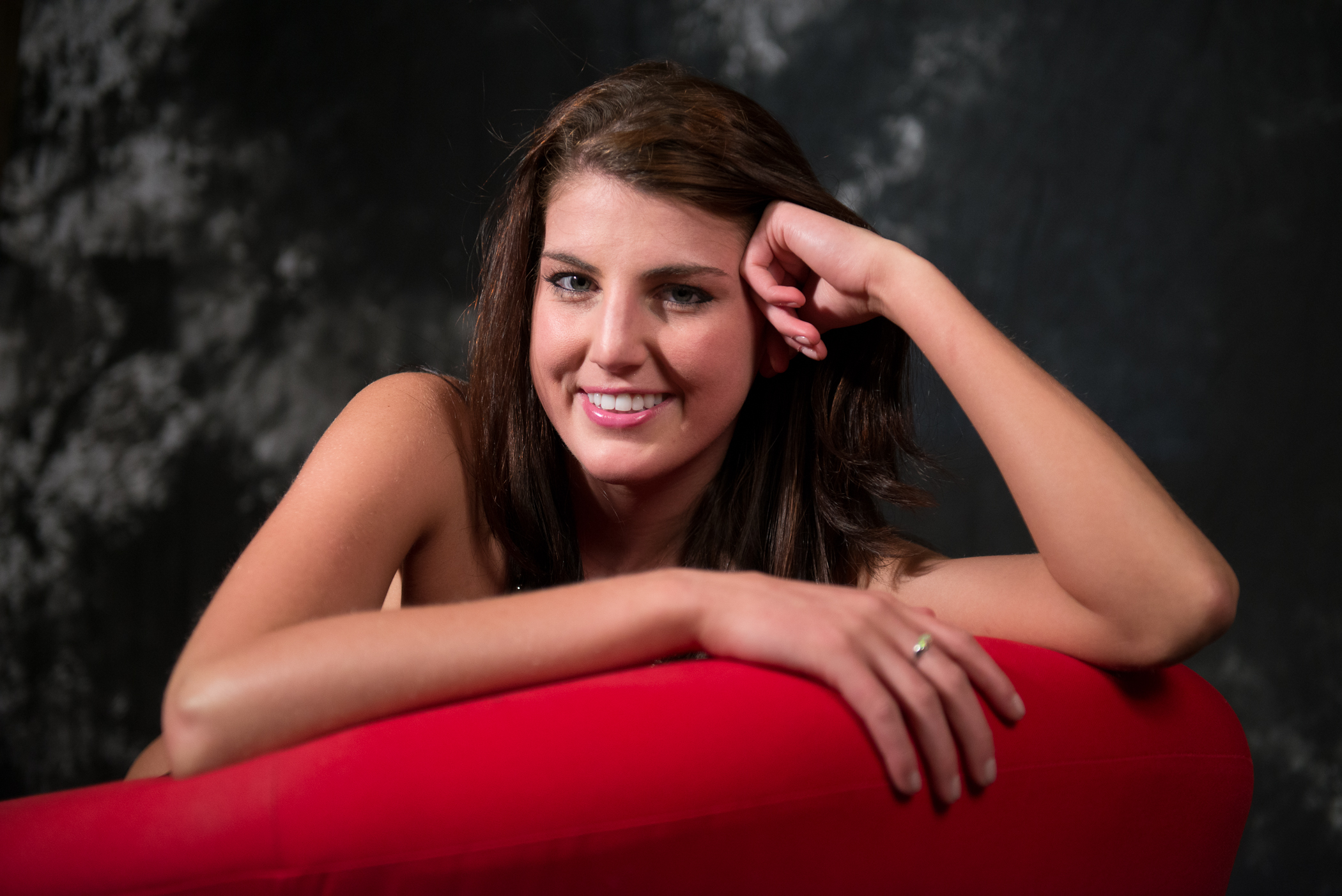 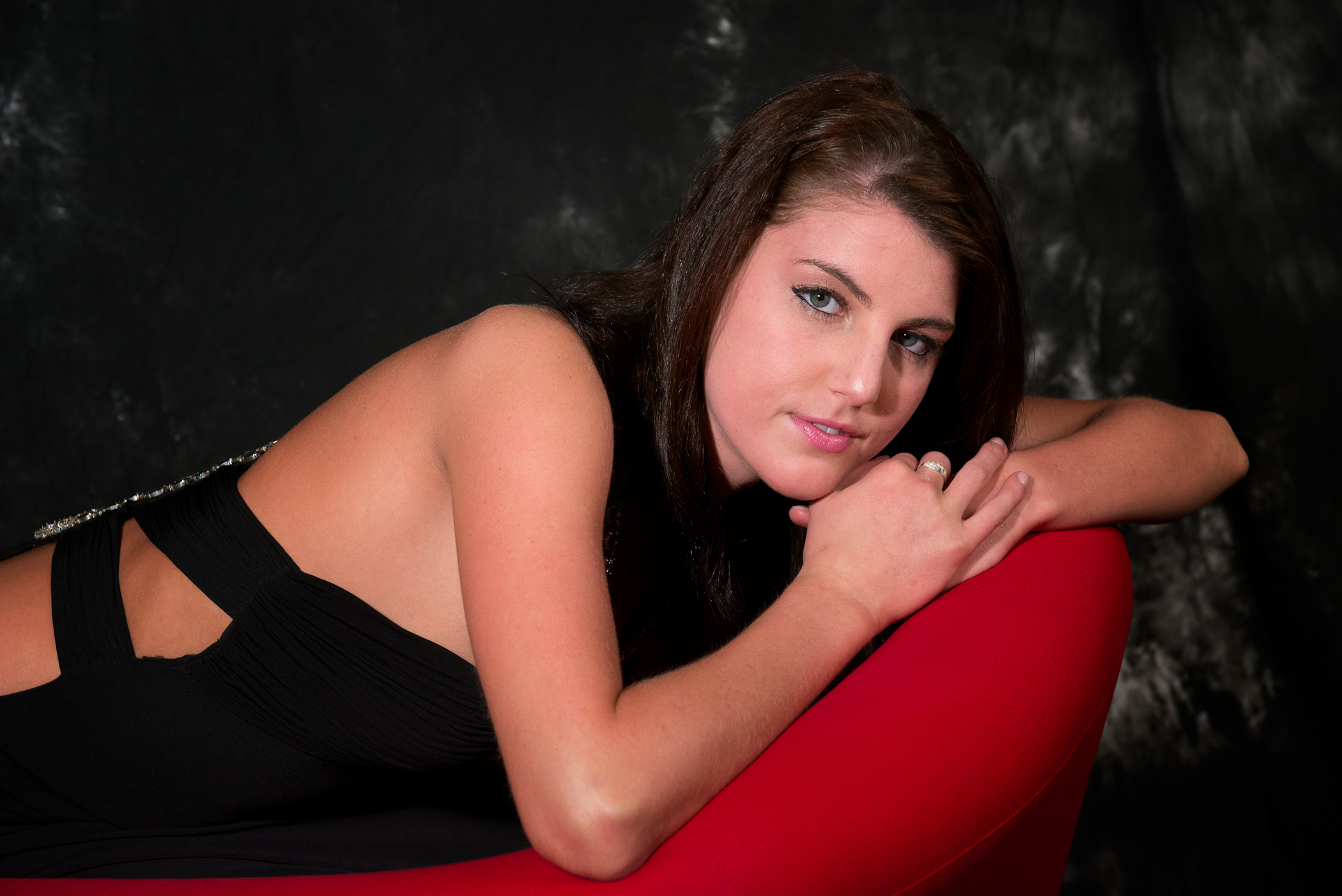 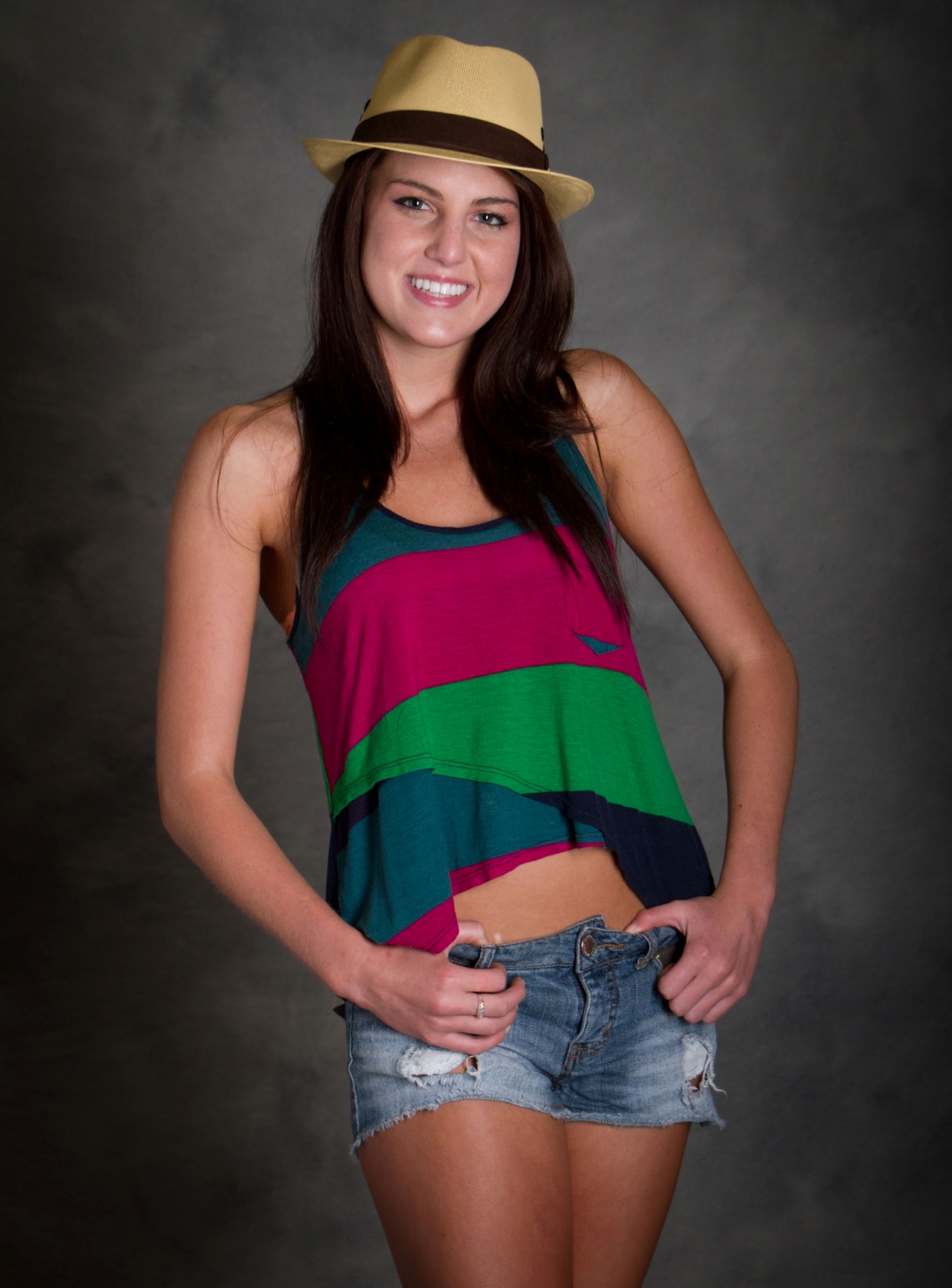 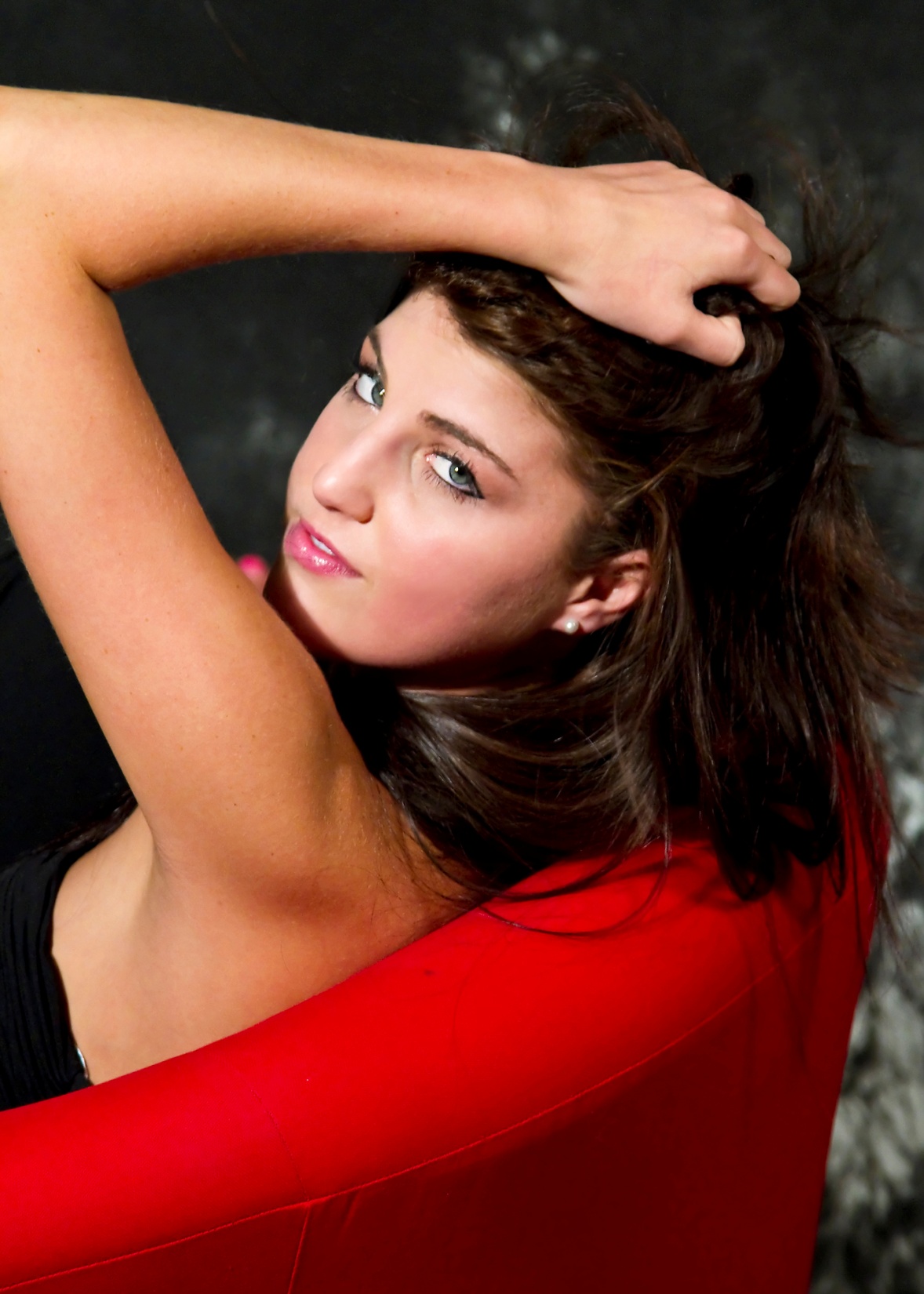 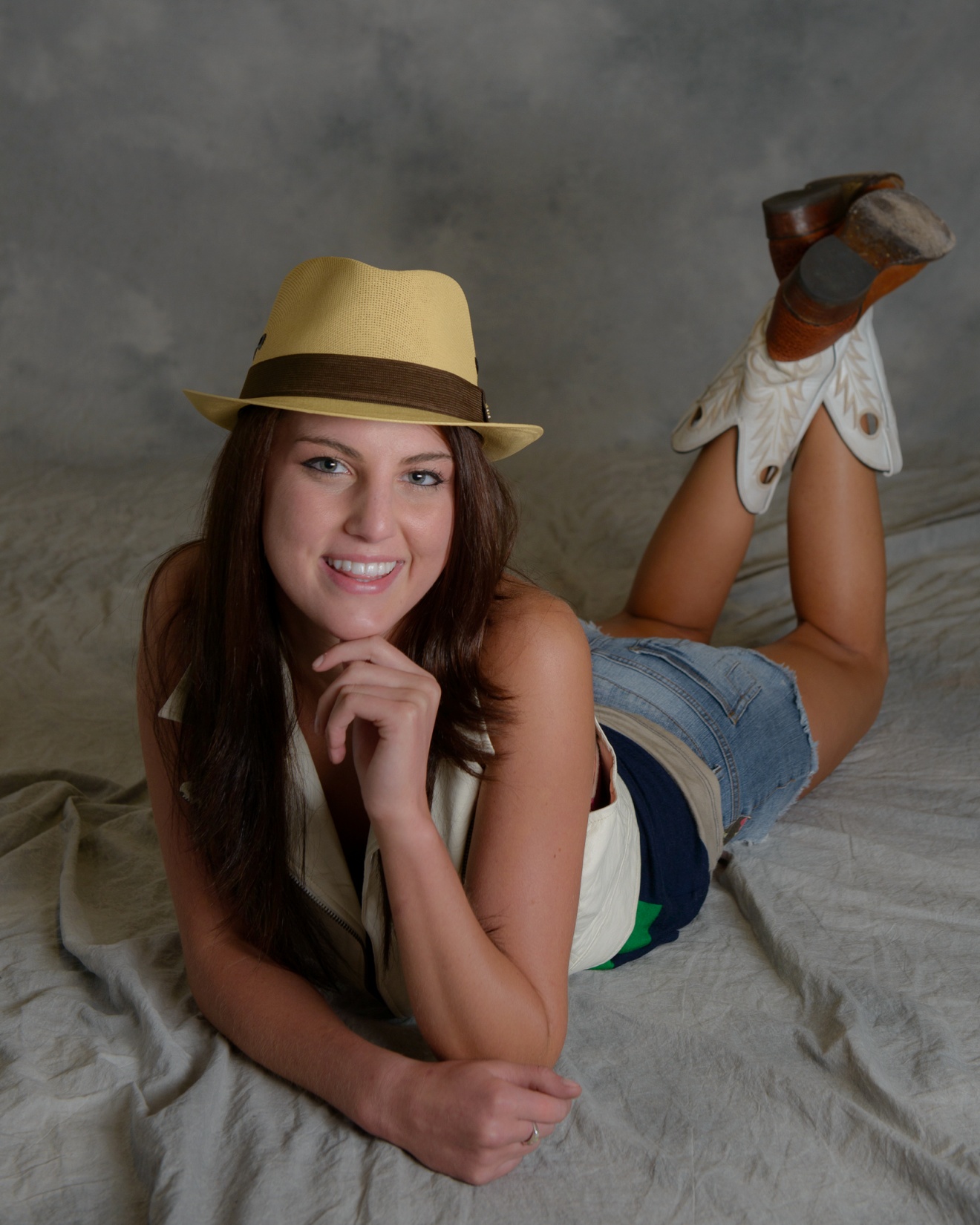 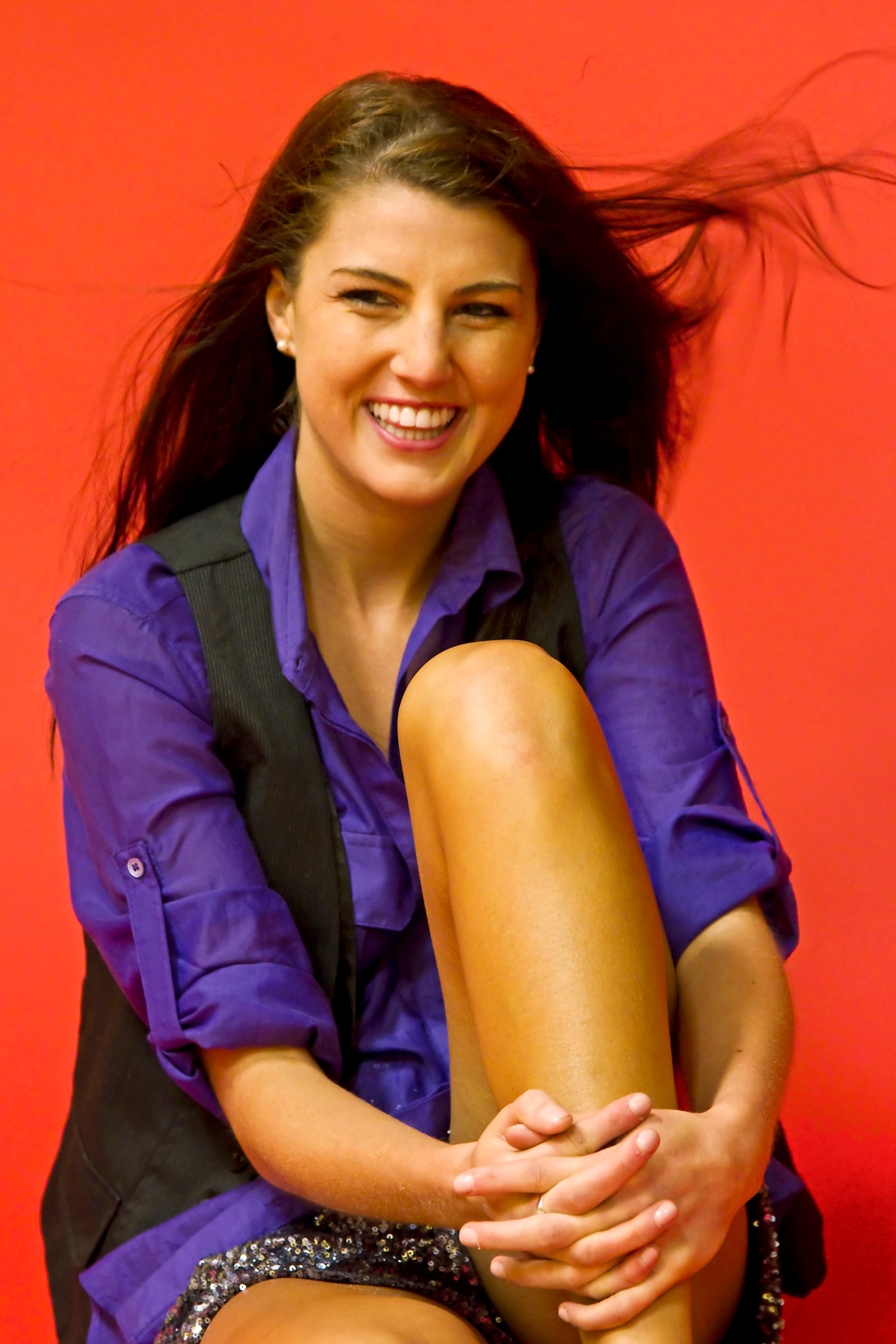 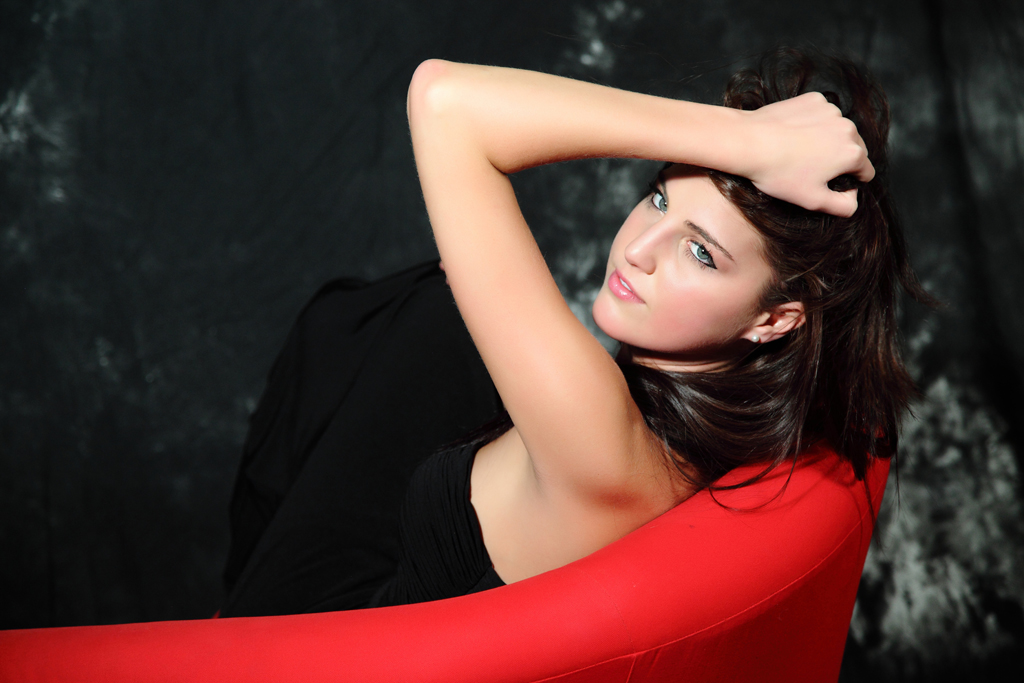 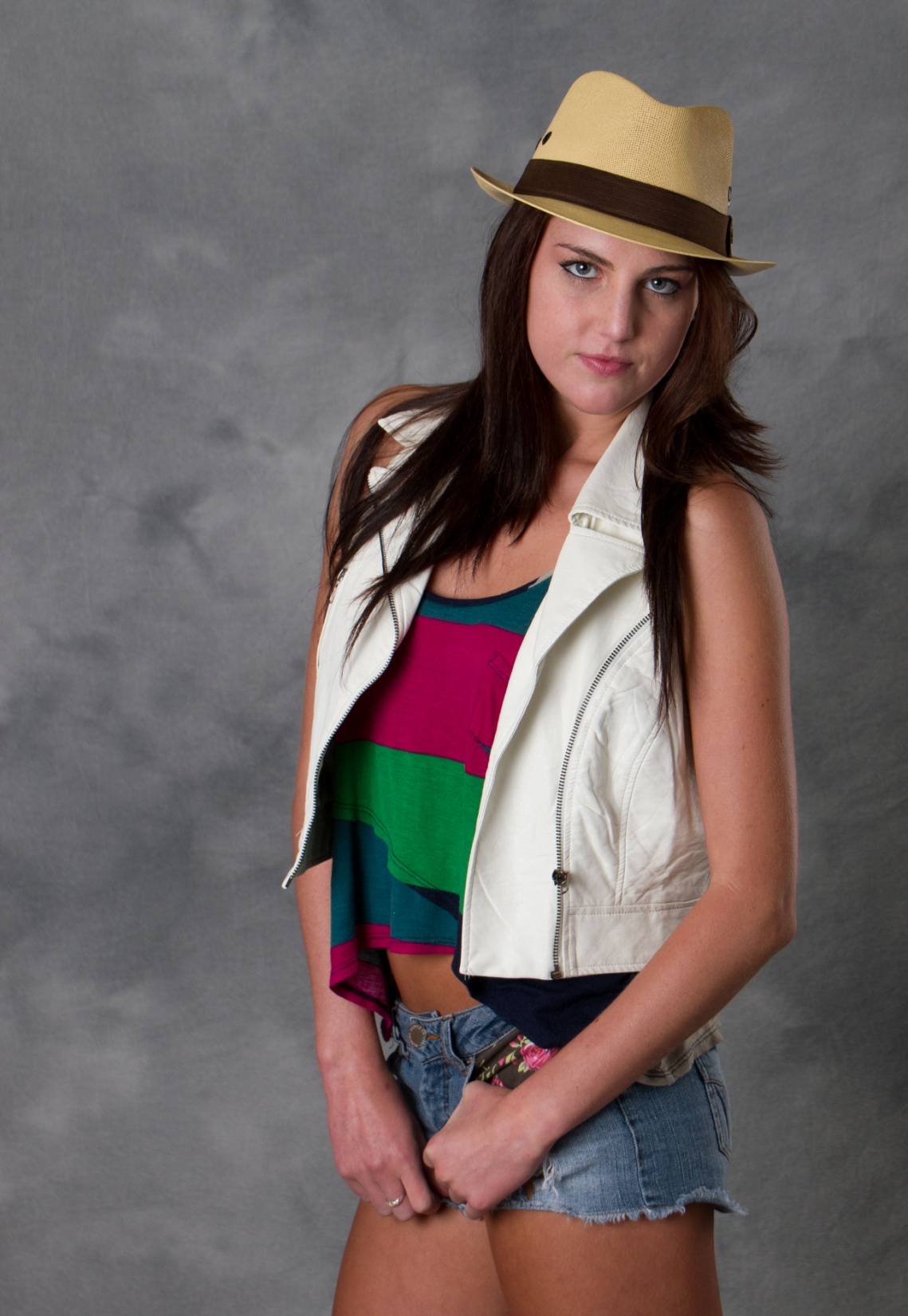 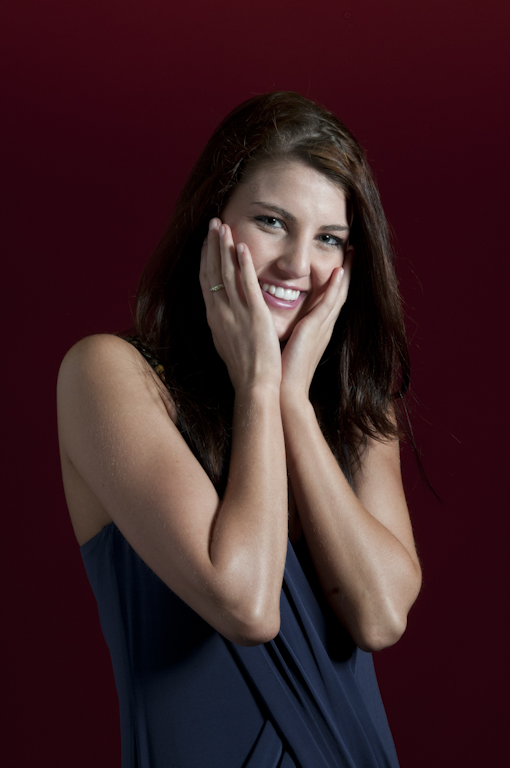 Dawn Rochelle(2nd PPC shoot)
Dawn Rochelle Model Agency
www.DawnRochelle.com
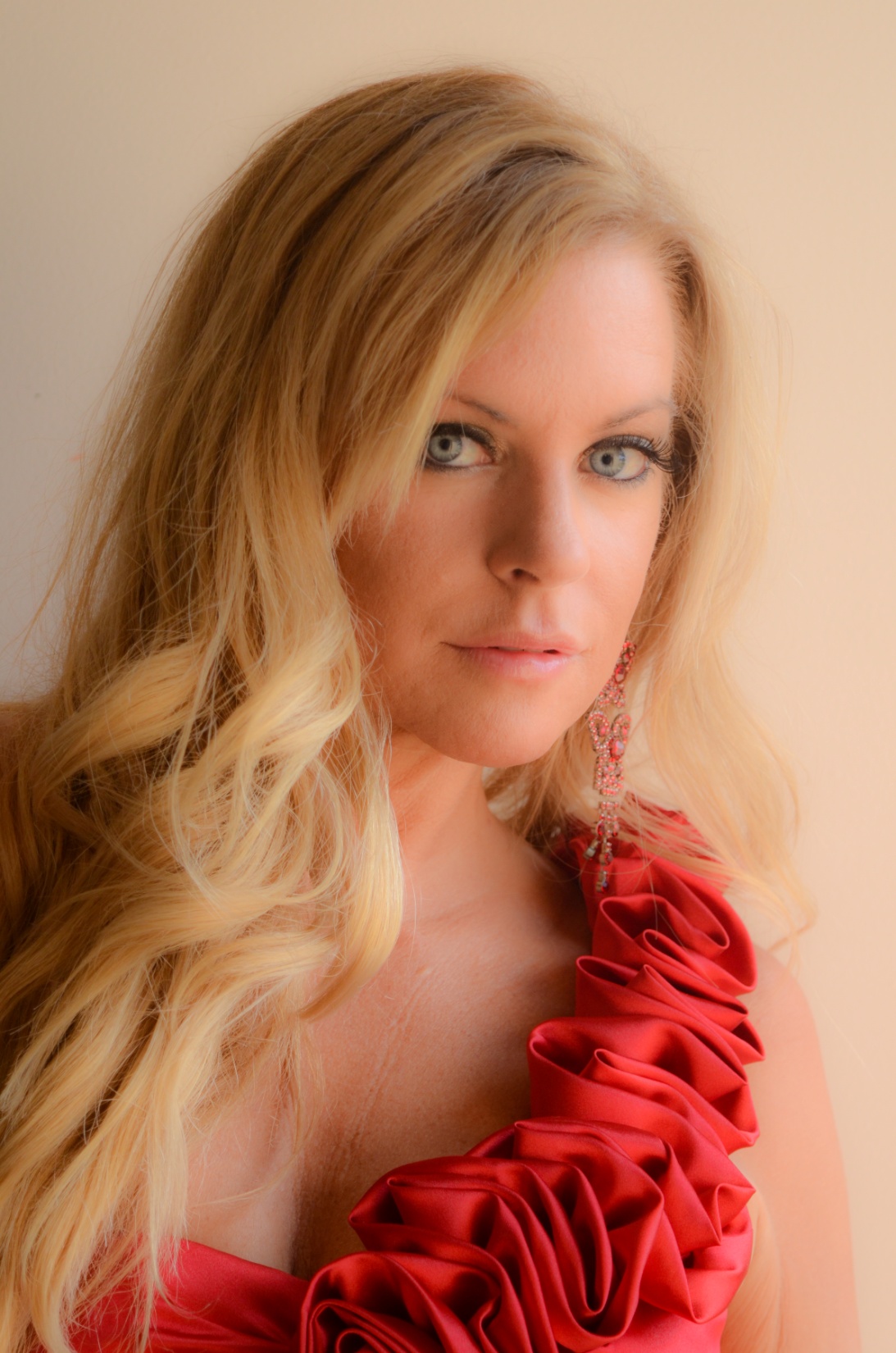 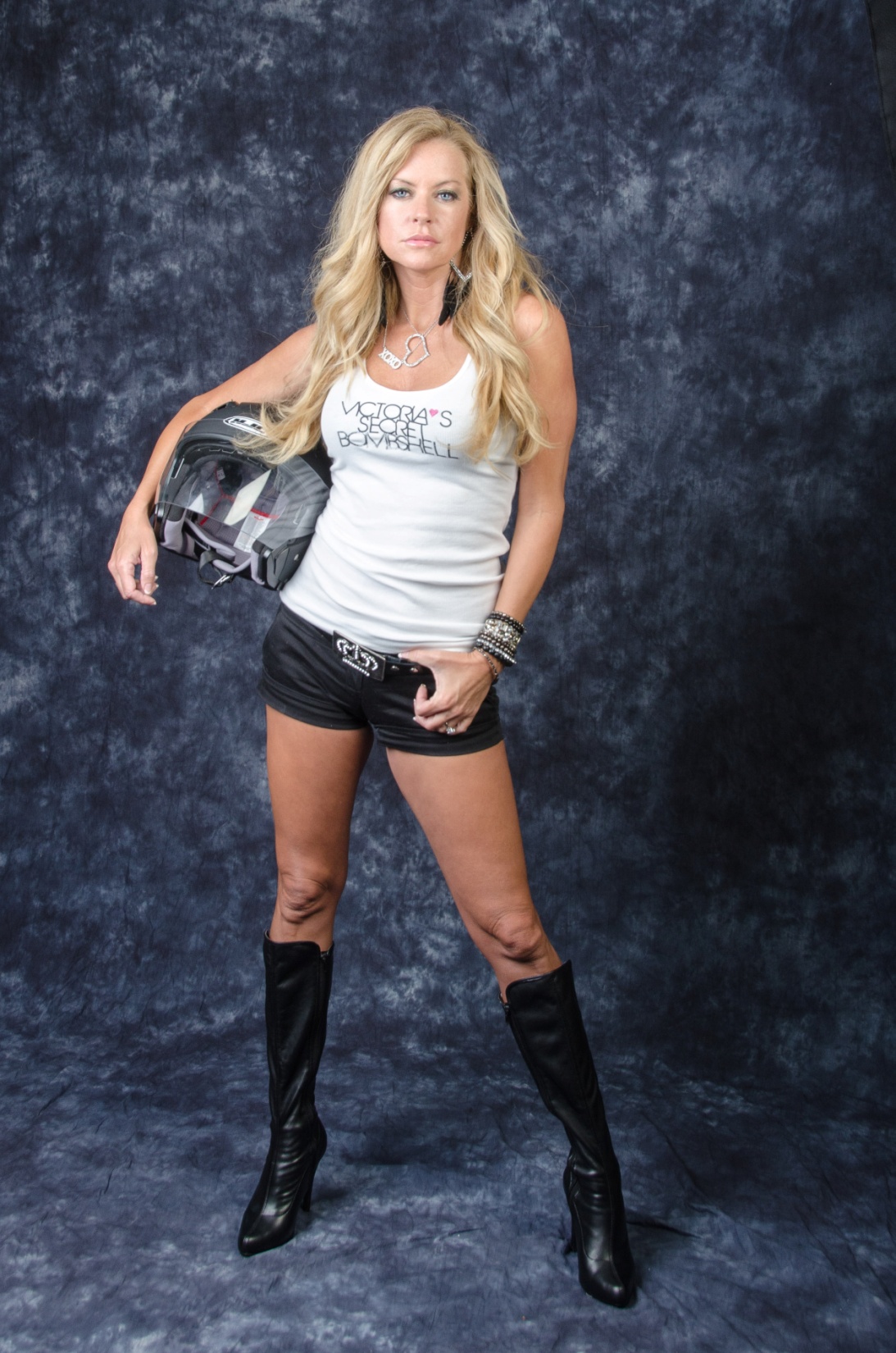 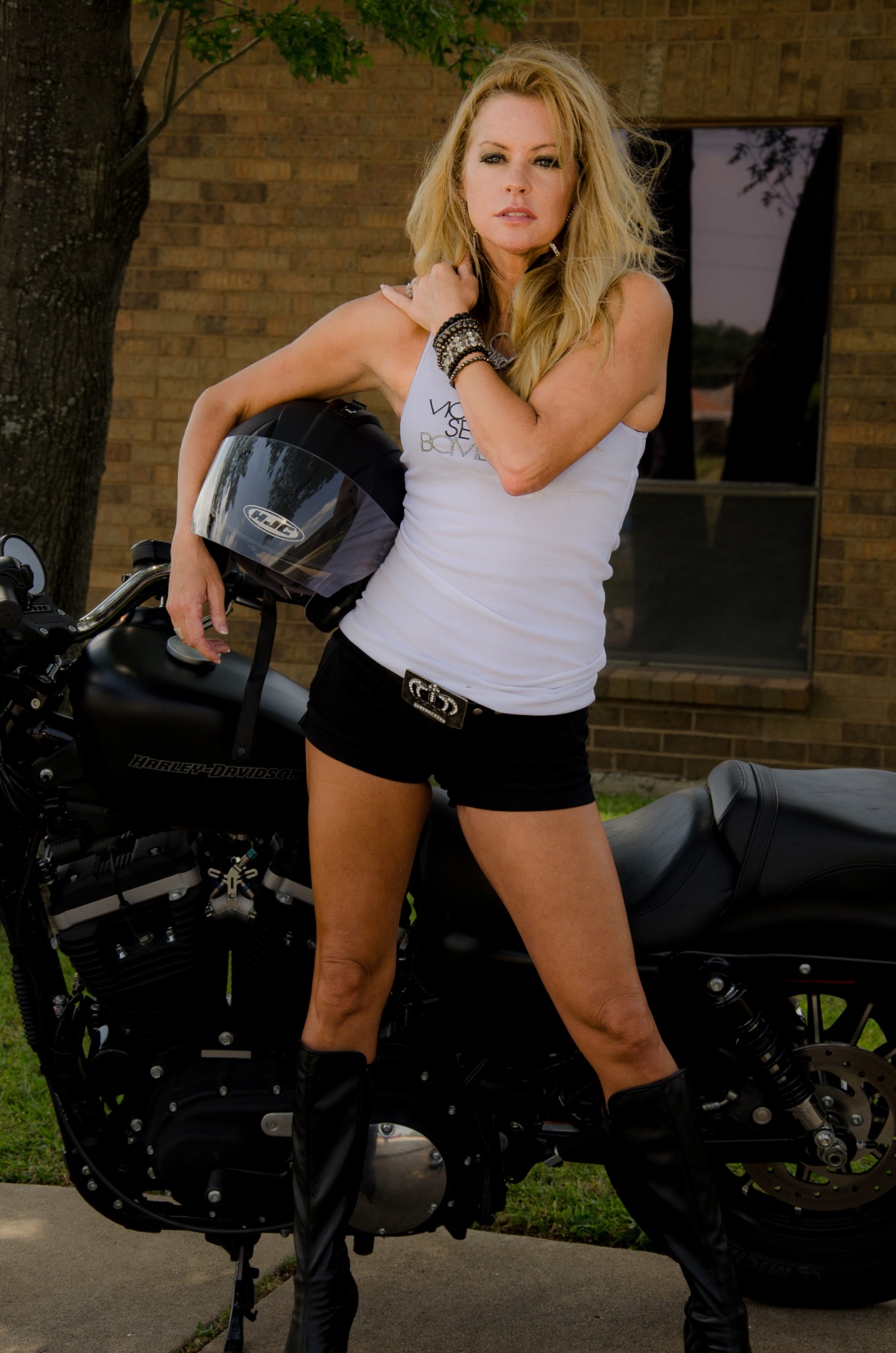 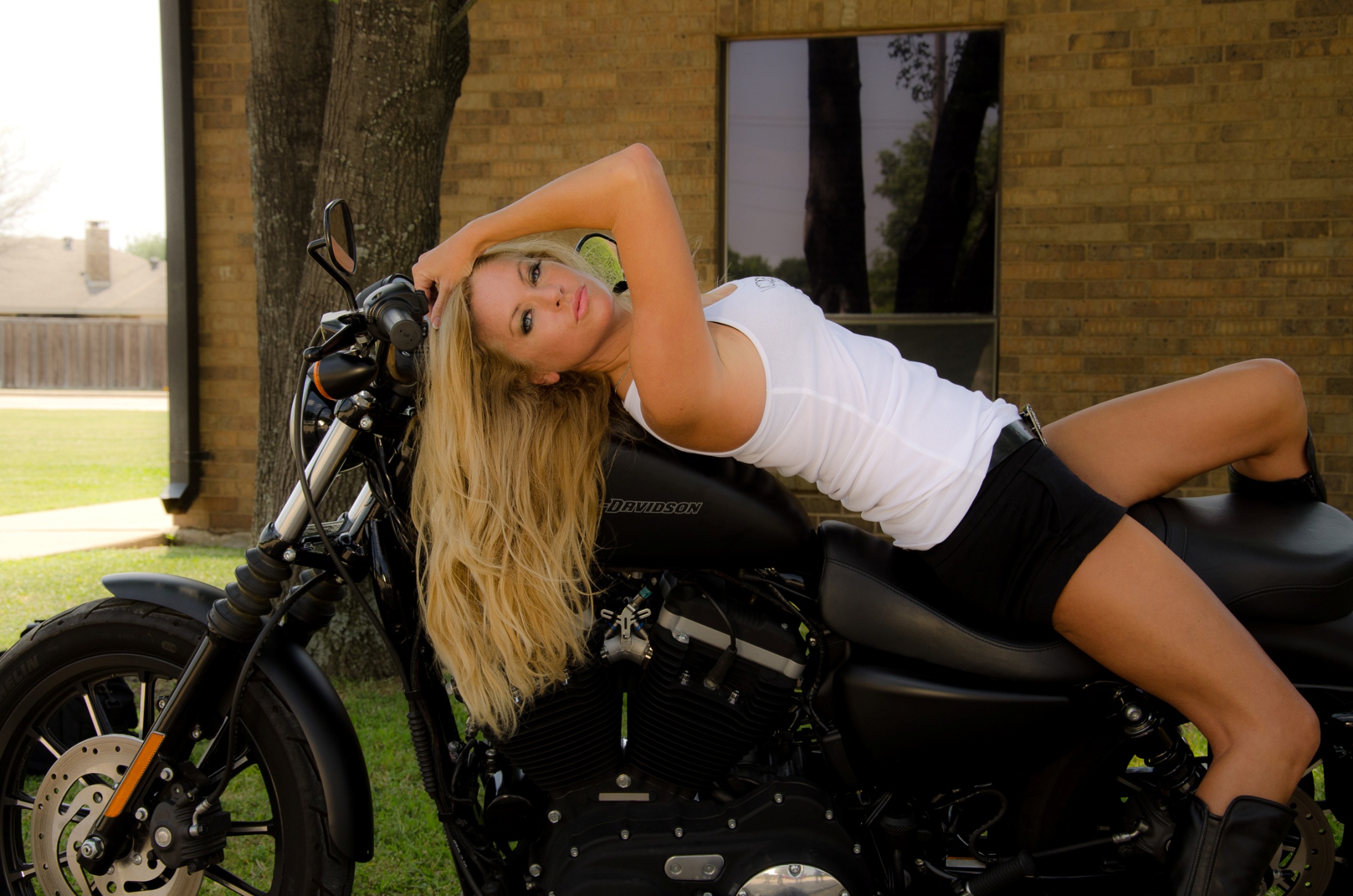 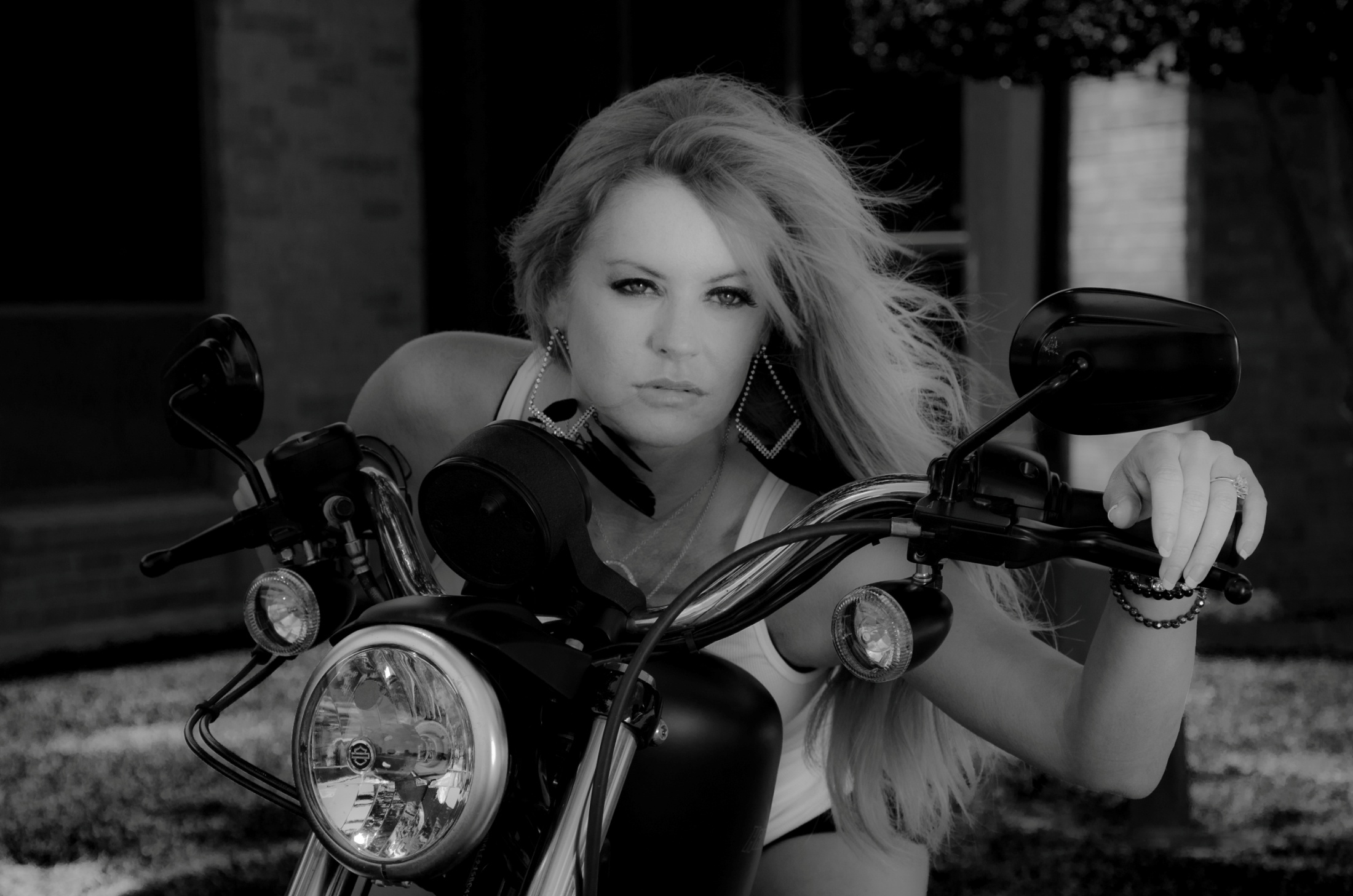 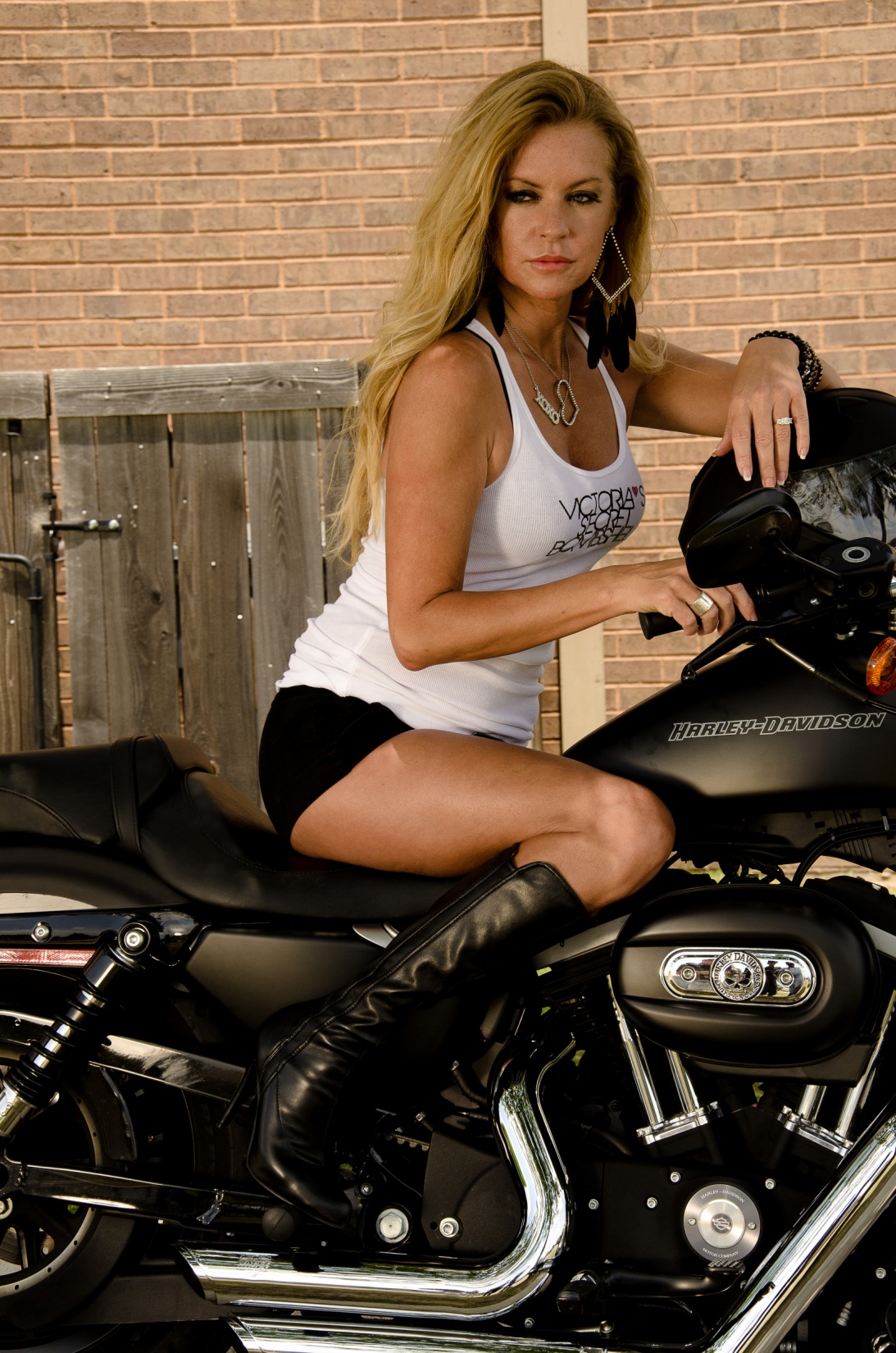 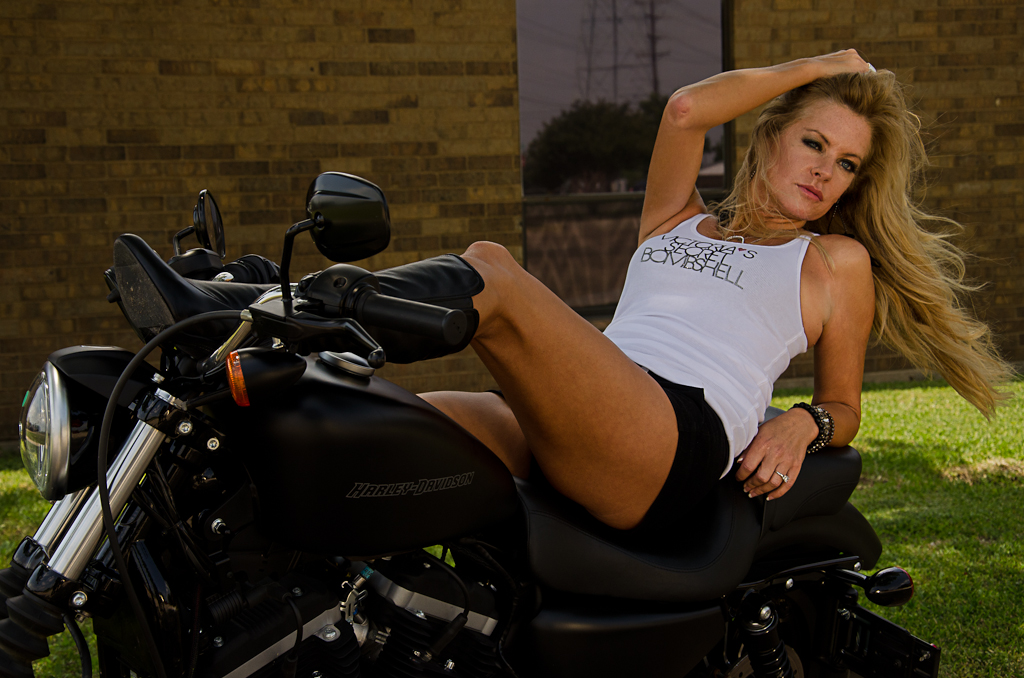 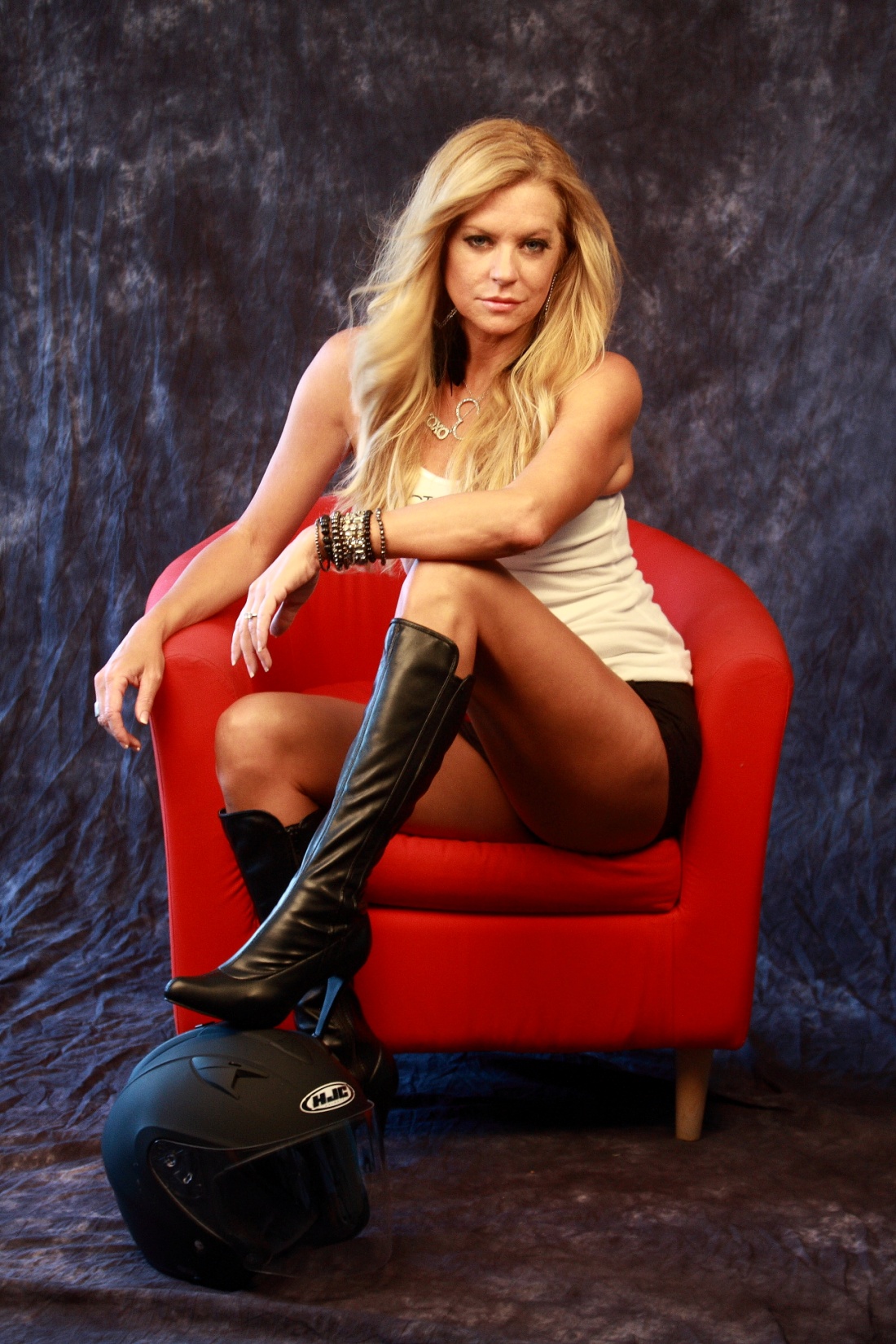 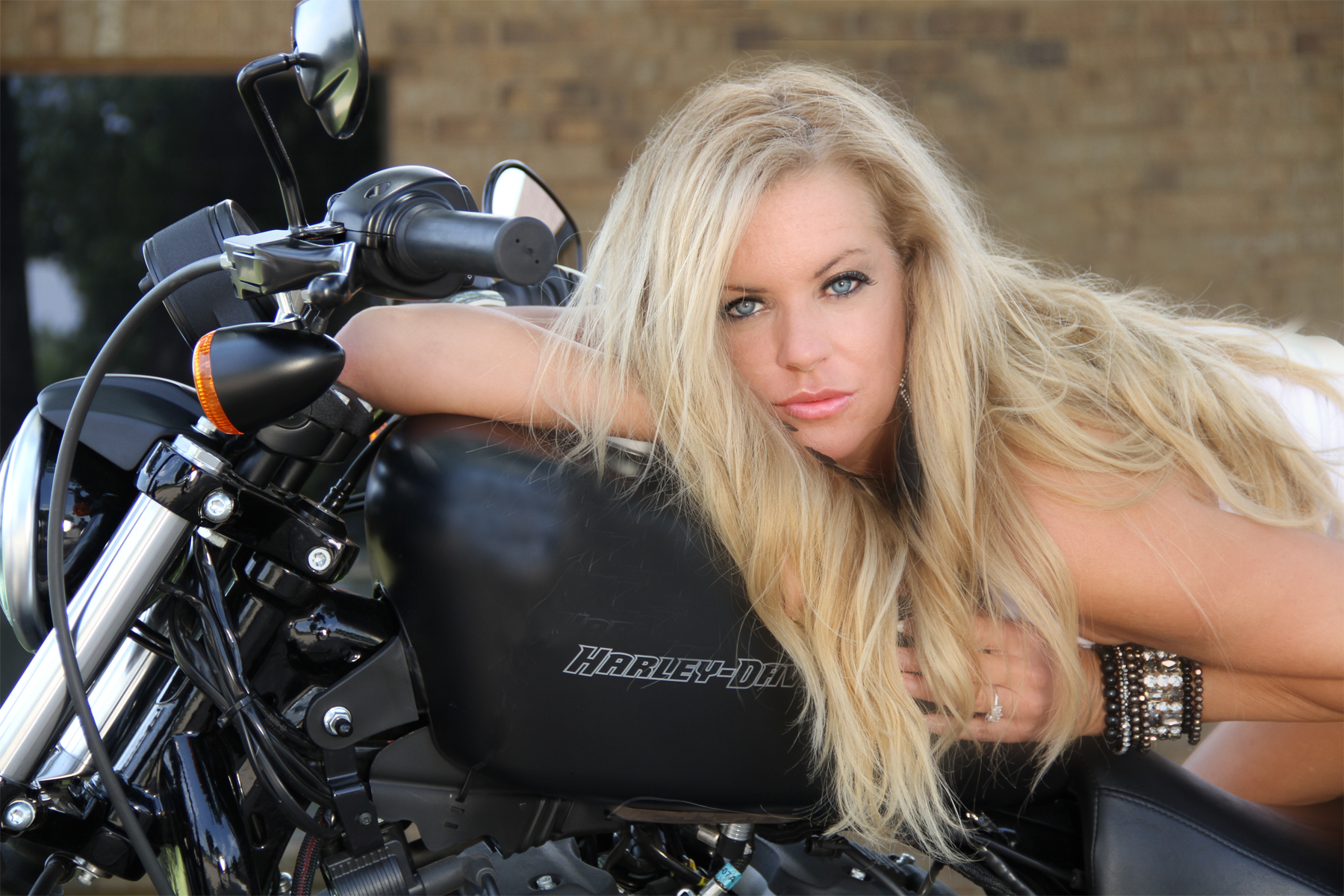 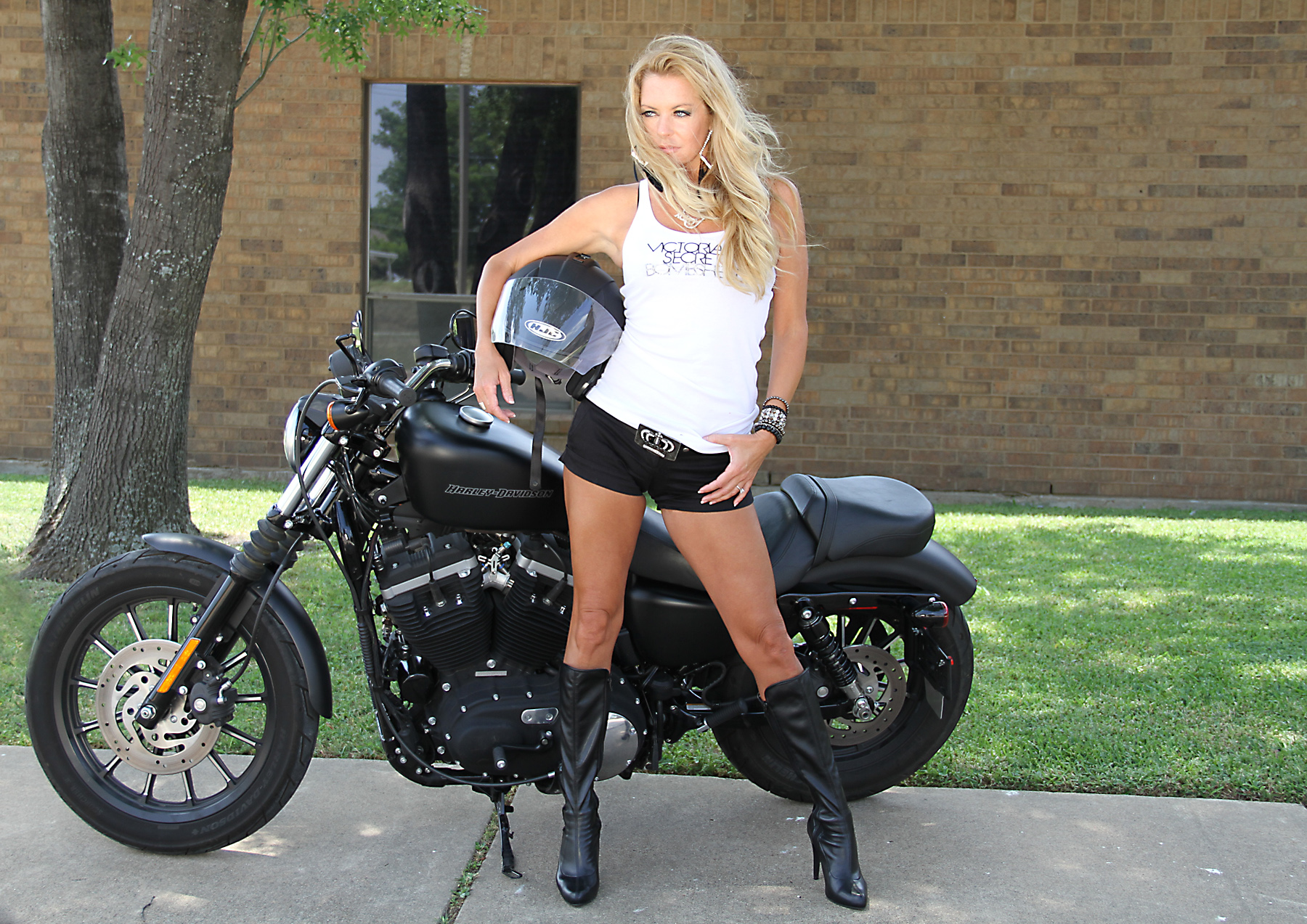 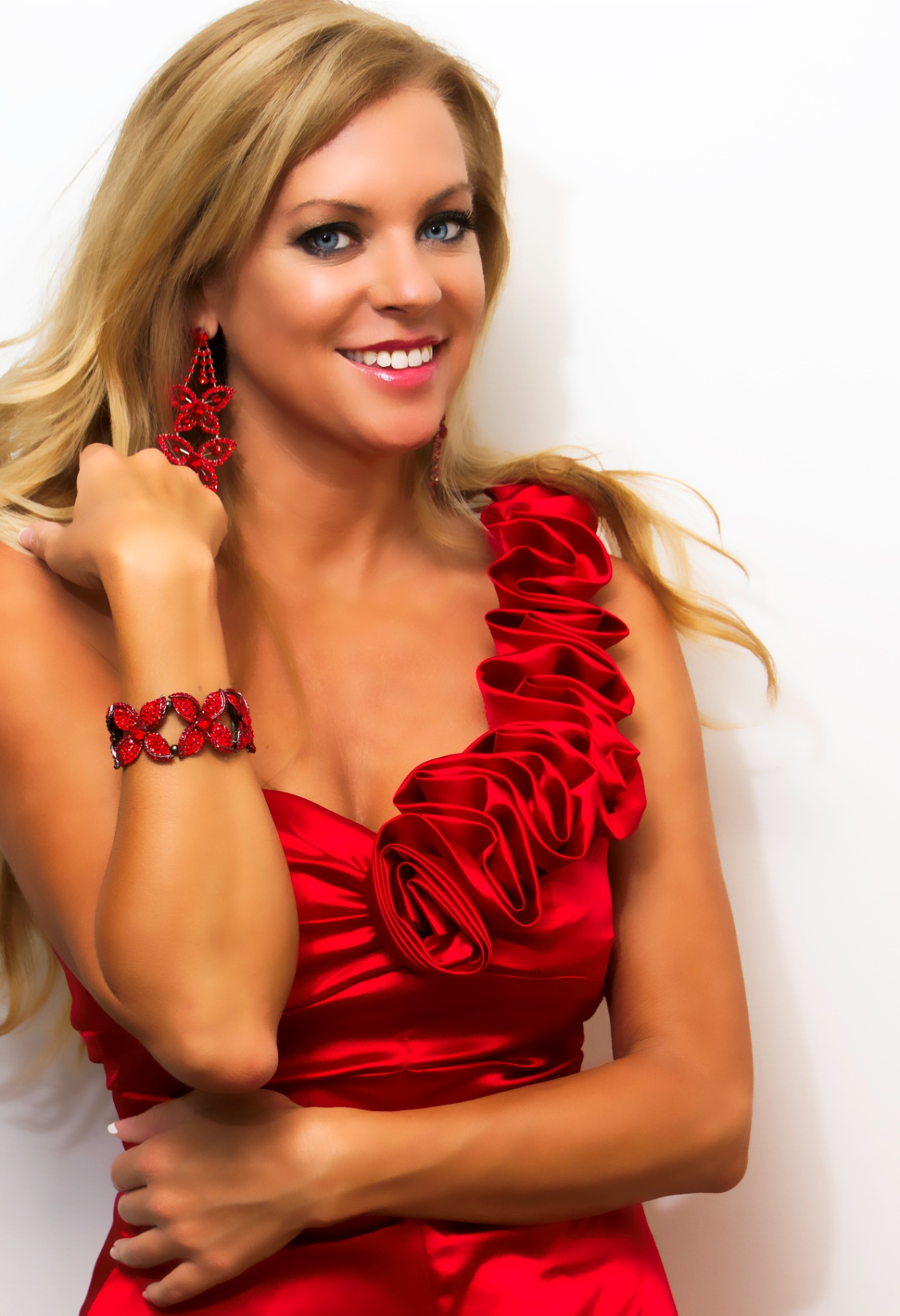 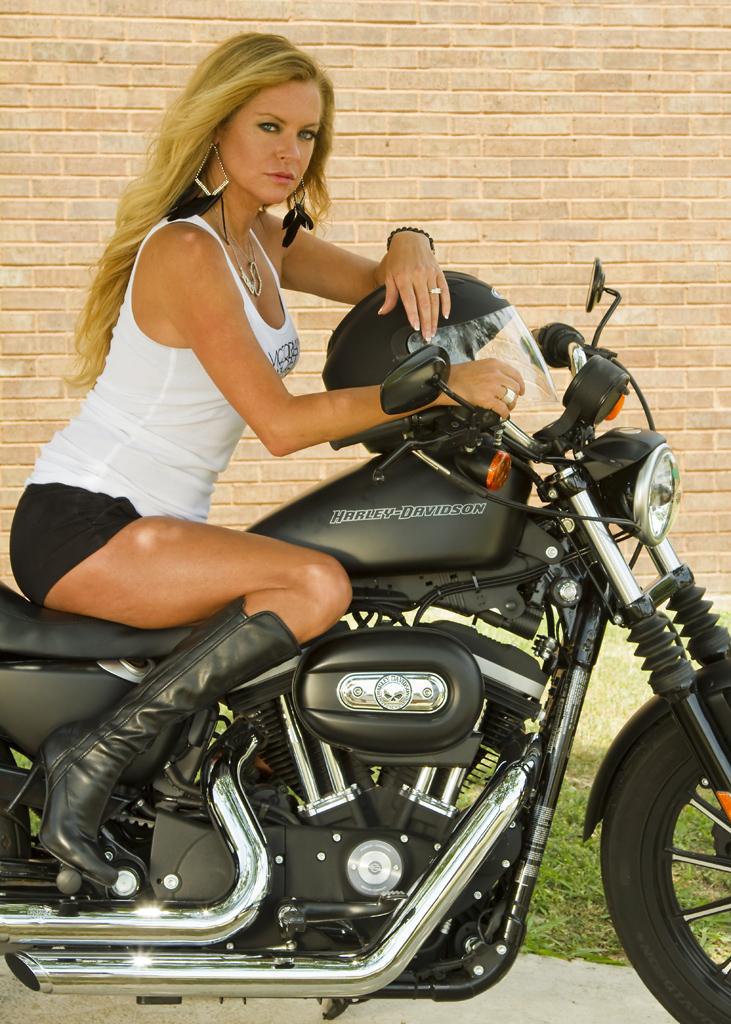 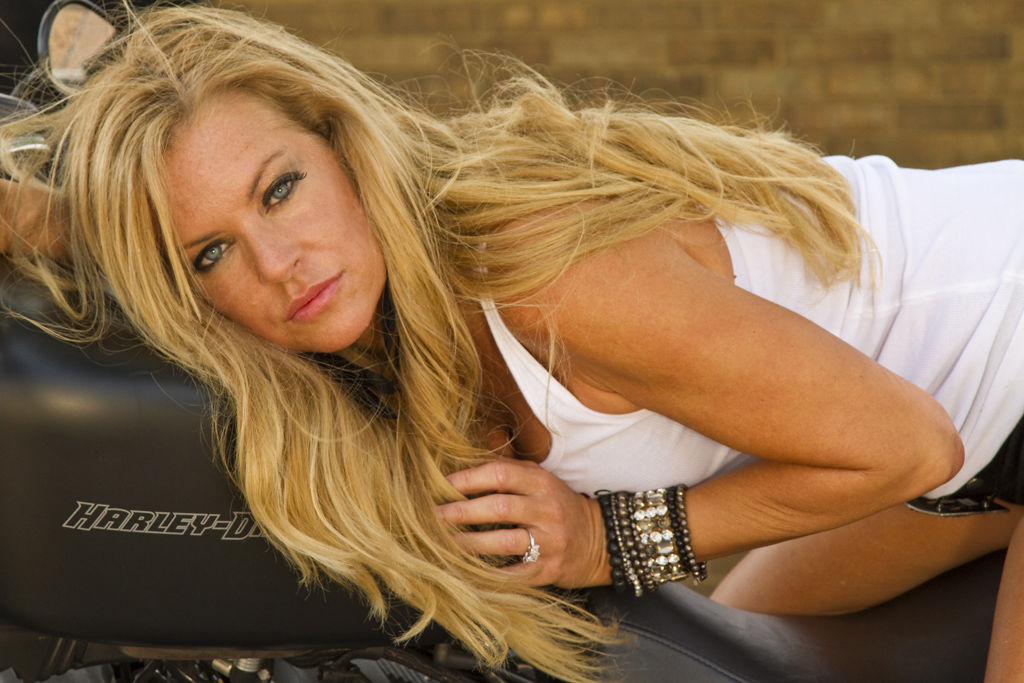 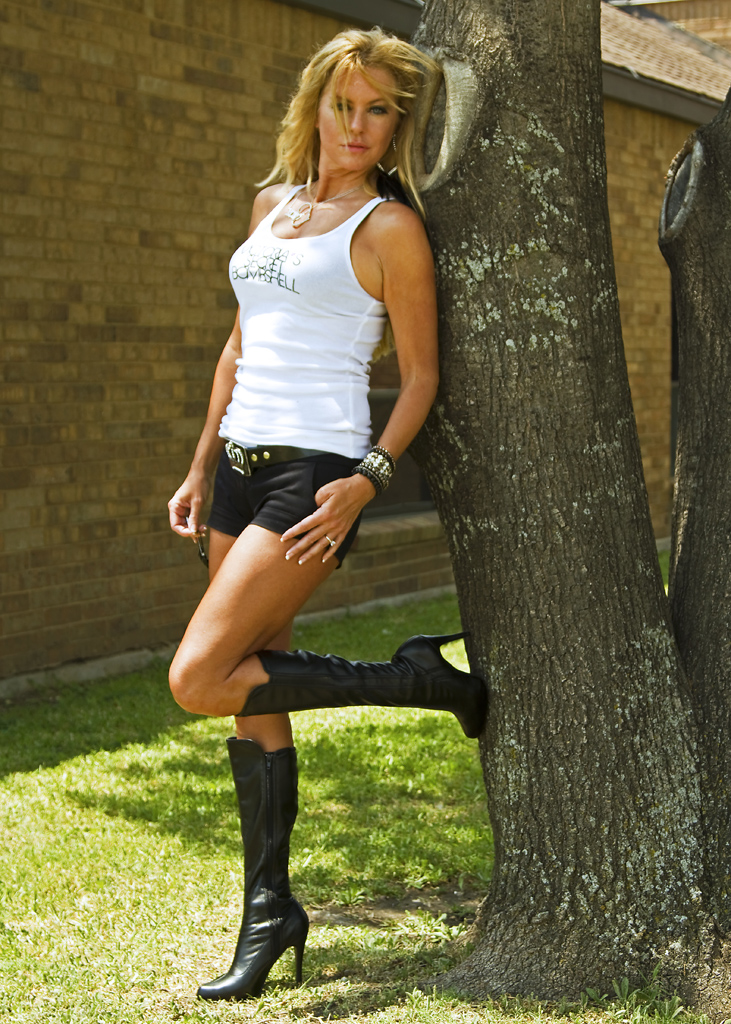 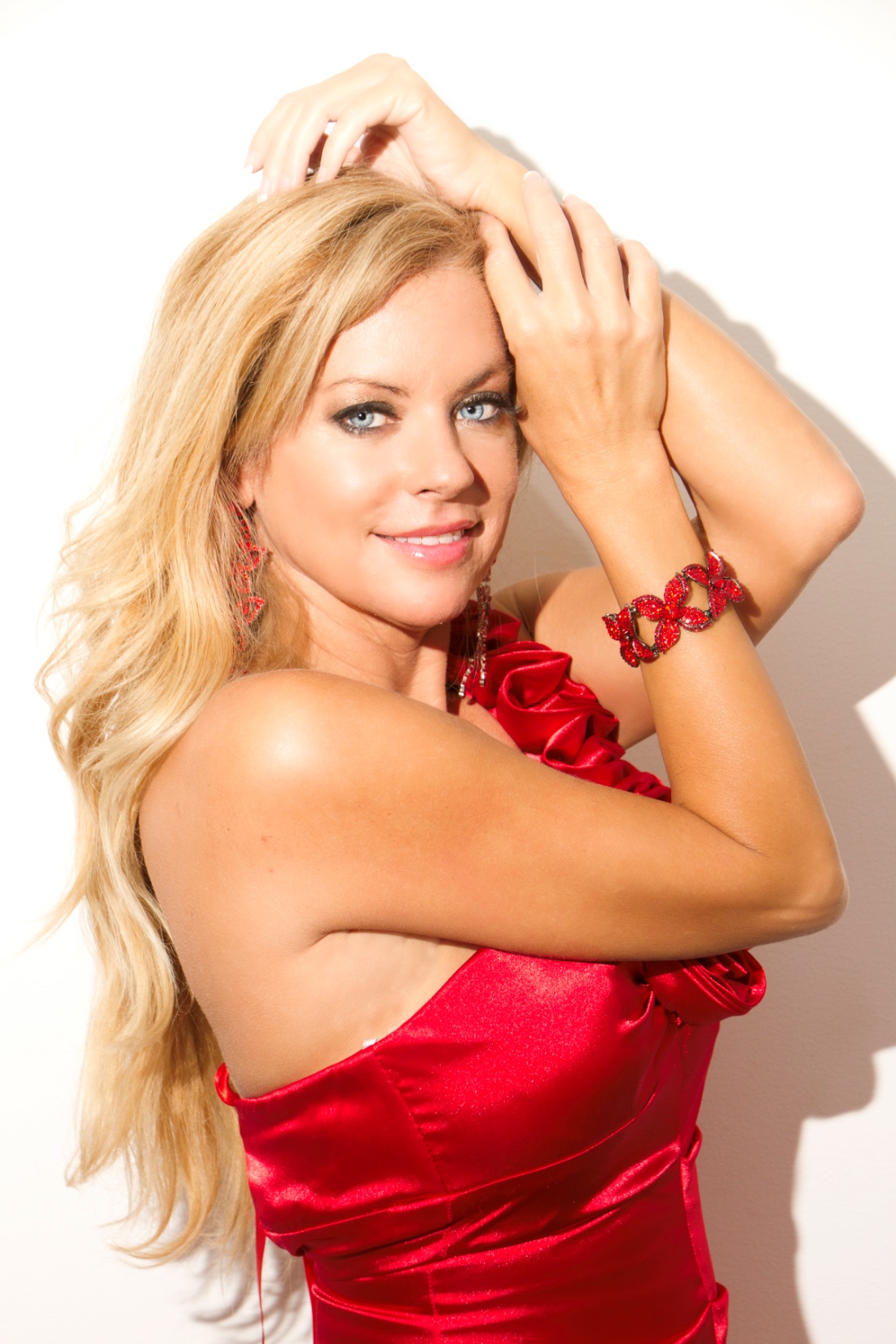 Thanks to the members providing images for this show:
Dennis Fritsche
Marie Hansen
Patrick Johnson
John Lehman
John Liu
Bud Mallar
Russell McGuire
Saswat Patnaik
Ronnie Scaggs
Jerry Schlesinger
Earl Snoga
Peter Staxen
Ming Yang
Music selections:
[Track # 1]	Eyes Like Twins (1990)
			Album: Wilson Phillips
			Artist:  Wilson Phillips

[Track # 2]  The Dream is Still Alive (1990)
			Album: Wilson Phillips
			Artist:  Wilson Phillips
Show produced by PPC member:

Ken Guthrie

© 2012 PPC
The End